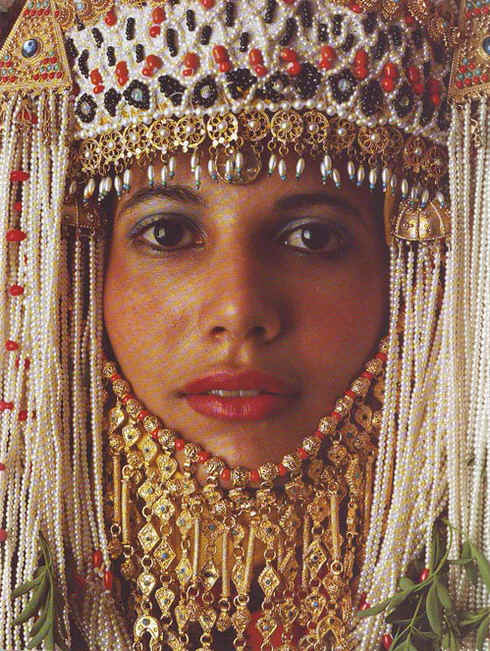 以斯帖记
灭绝阴谋
被破解
Dr. Rick Griffith • 博士 • 新加坡神学院 • www.BibleStudyDownloads.org
关键字
308
39
神的介入
以斯帖
主题
308
灭族阴谋被瓦解
以斯帖
关键节
308
(末底改对以斯帖) “这时你若是缄默不言，犹大人必会从别的地方得着解救，那时你和你的父家就必灭亡。谁知你得了王后的位分，不是为了挽救现今的危机吗?” 
(以斯帖 4:14).
以斯帖
39
以斯帖 国度宣言
神所预备的扭转了以色列民被灭族的危机，这显示了神掌管万国万民。
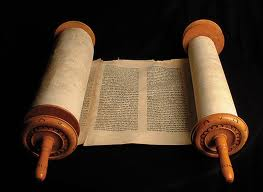 308
41
以斯帖记信息声明
上帝旨意籍着末底改和以斯帖扭转哈曼的灭族阴谋，使其作茧自缚承担灭族后果，并激励被掳后期以色列人上帝对亚伯拉罕之约的坚守。
圣约
42b
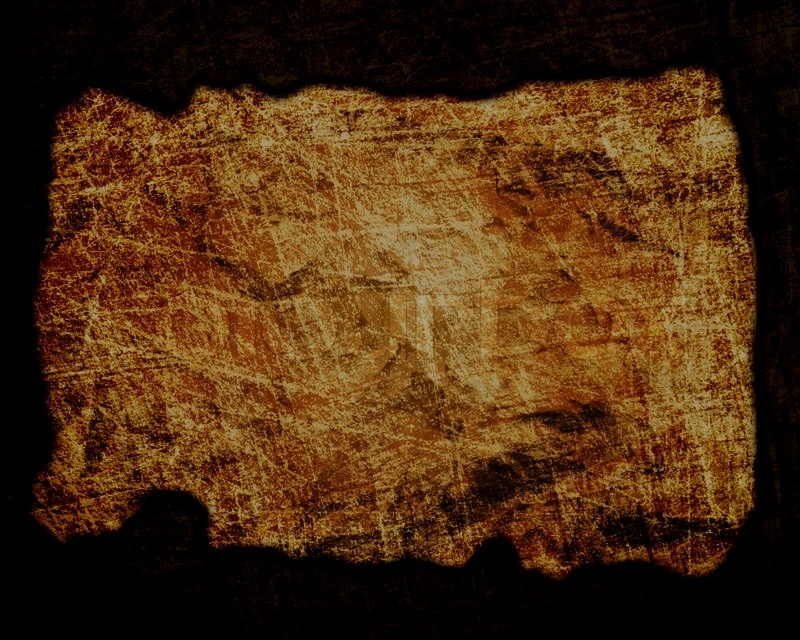 神保守以色列民免受灭族的危机 (4:14; 比较 耶 31:35-37), 实现他的约所应许的, 默默地预备了将来弥赛亚的临到。
以斯帖
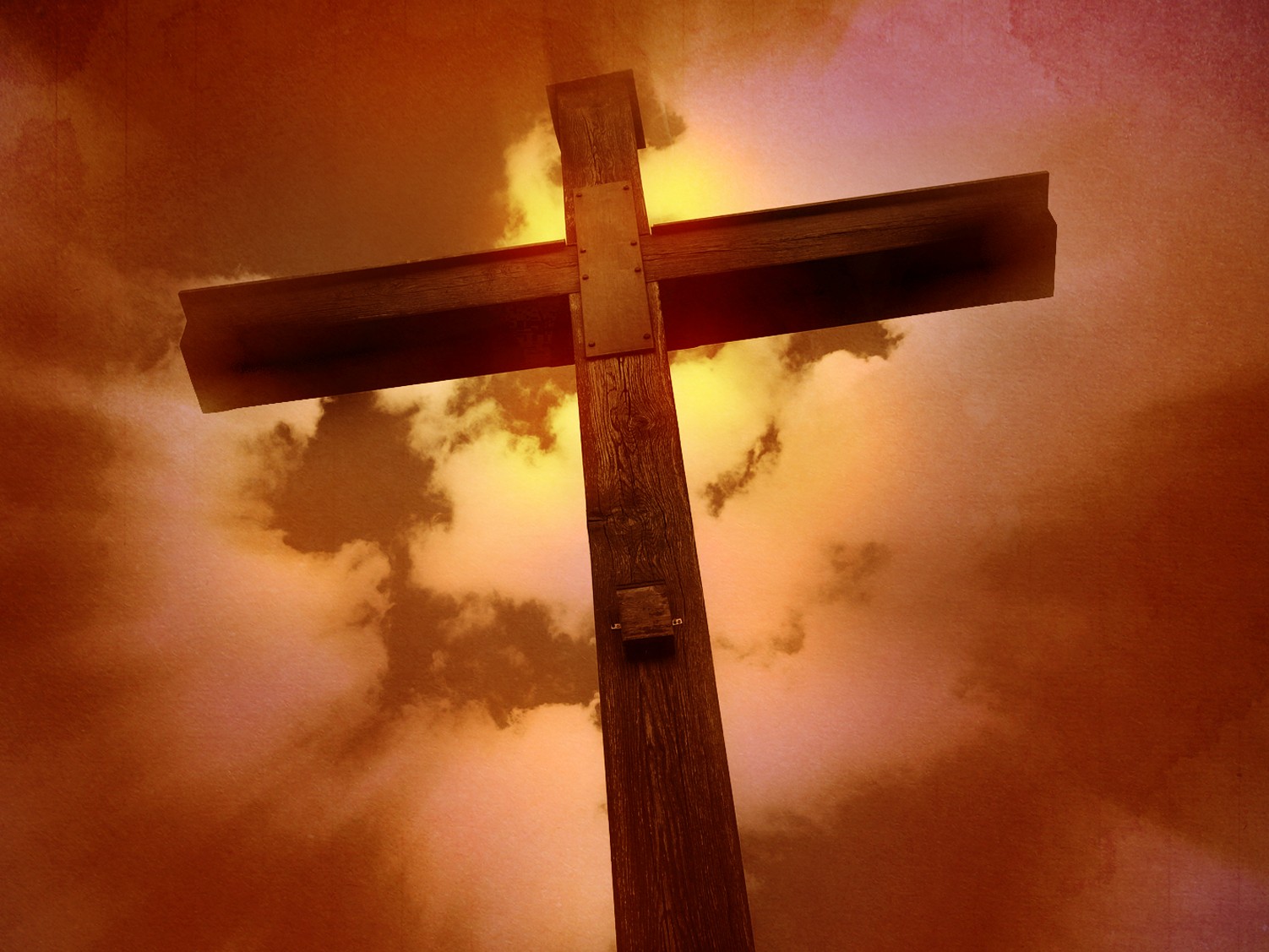 42b
救赎
正如哈曼的计谋，
所有要透过铲除神所救赎的以色列民
来摧毁神的拯救计划的计谋都会失败。
以斯帖
弥赛亚
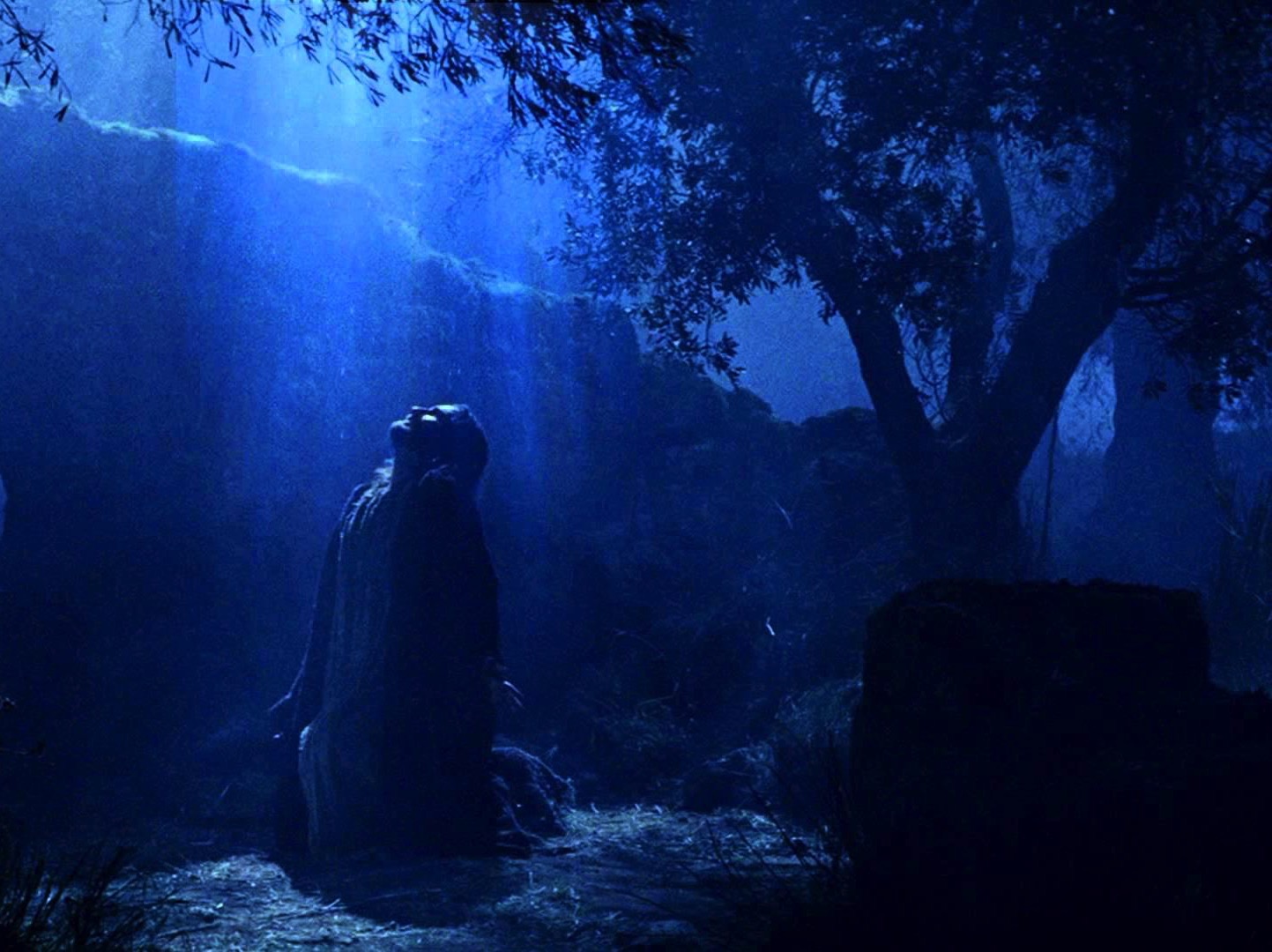 42a
皇后冒生命危险拯救犹太人 (4:16) 
并且为他们辩护 (7:1-6)，
这些都描绘了基督所扮演的角色。
以斯帖
以斯帖记
灭族阴谋被瓦解
策划阴谋
瓦解阴谋
第 1—4 章
第  5—10 章
威胁
胜利
预备上帝的介入
实施上帝介入
迫害
保存
大危机
大拯救
亚哈随鲁王大宴
以斯帖的普珥宴
以斯帖被高举 
1:1—2:18
哈曼的威胁
2:19—4:17
末底改胜 
哈曼
5:1—8:2
以色列胜 敌人
8:3—9:32
末底统治波斯
10
波丝
10 年 (483-473 BC)
308
1 Inception of the world
2 Newlyweds placed in Eden

3 Temptation and man's fall
4 Hatred and first murder
5 Entire genealogy of Adam

6 Lessons on proper priorities
7 Outline for personal relationships
8 Faith of the centurion
以斯帖
29 Genealogy of Jesus Christ
30 Opposition of King Herod
31 Spirit's descent upon Jesus
32 Power over Satan's temptations
33 Expounding Sermon on Mount
34 Lessons on proper priorities

35 Outline for personal relationships
36 Faith of the centurion
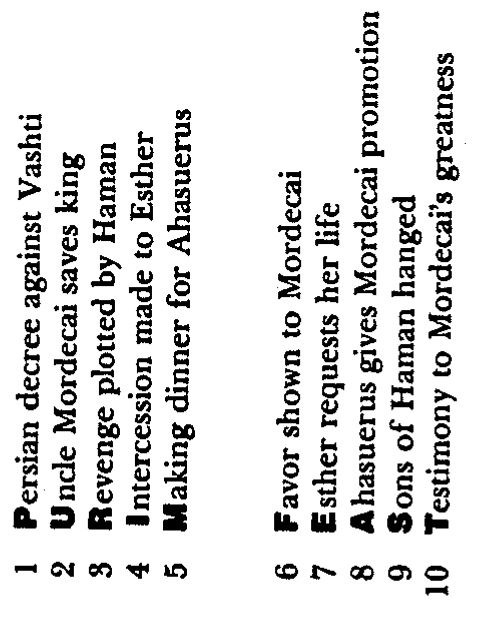 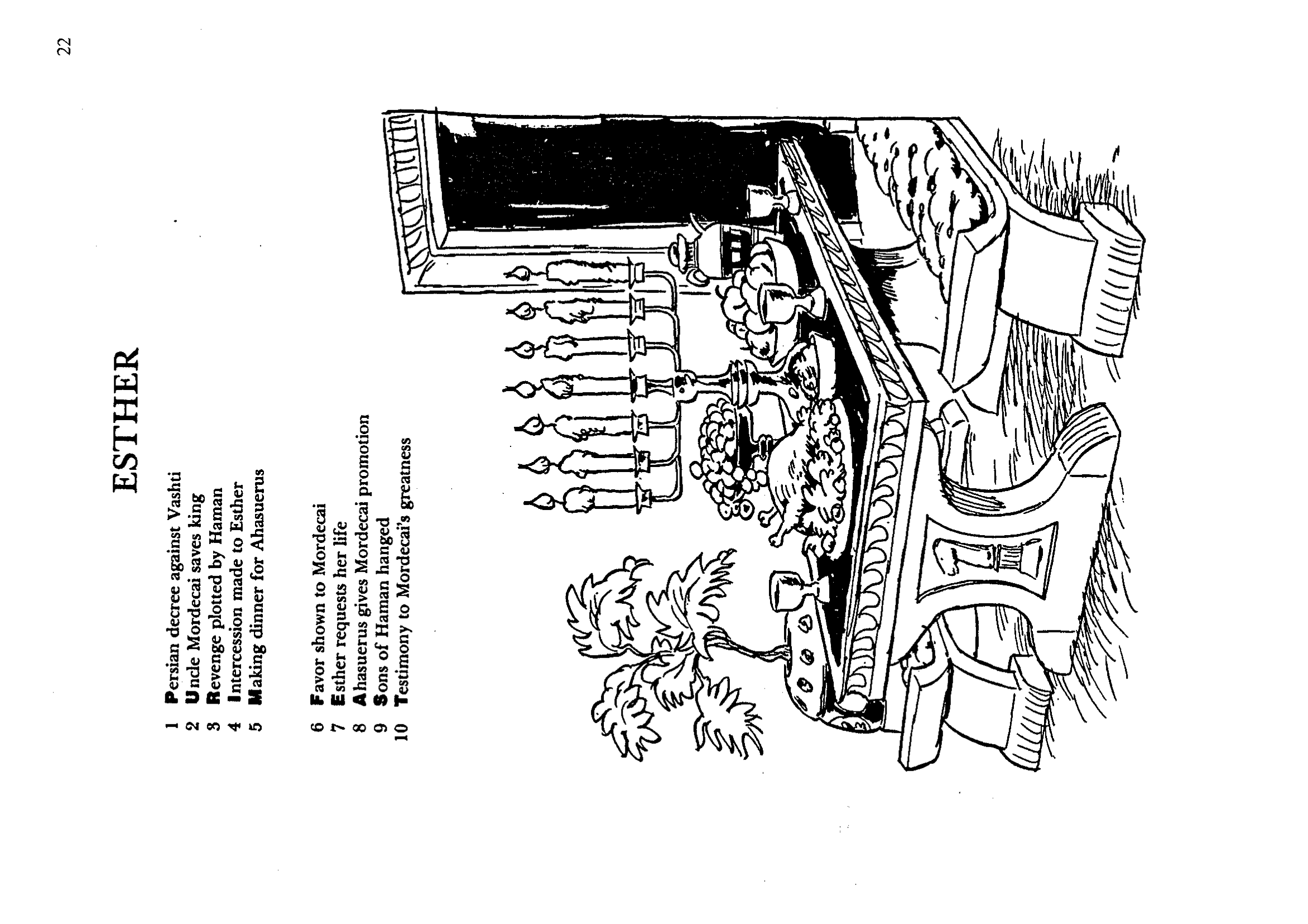 37 Matthew's call from Jesus
38 Apostles sent to preach
39 Testimony about John's message
40 True Messiah called demonic
41 Hidden message of parables
42 Execution of the Baptist
43 Wisdom is answering Pharisees
9 Matthew's call from Jesus
10 Apostles sent to preach
11 Testimony about John's message
12 True Messiah called demonic
13 Hidden message of parables
14 Execution of the Baptist
15 Wisdom is answering Pharisees
44 Keys of the kingdom
45 Impact of Jesus' transfiguration
46 Need for true forgiveness
47 Grounds for divorce clarified

48 Opportunities in the vineyard
49 Fig tree is cursed
16 Keys of the kingdom
17 Impact of Jesus' transfiguration
18 Need for true forgiveness
19 Grounds for divorce clarified

20 Opportunities in the vineyard
21 Fig tree is cursed
1. 波斯对瓦实提的诏令
2. 末底改救了王
3. 哈曼策划报仇
4. 对以斯帖的求情
5. 为亚哈随鲁制作晚餐

6. 对末底改显示恩惠
7. 以斯帖请求保全自己的生命
8. 亚哈随鲁提拔末底改
9. 哈曼的儿子们被绞死
10. 对末底改伟大的证言
50 Taxes paid to Caesar
51 Hypocrisy denounced by "woes"
52 Events of second coming

53 Judgment of the nations
54 Events on Calvary's eve
55 Way of the cross
56 Savior's resurrection and commission
22 Taxes paid to Caesar
23 Hypocrisy denounced by "woes"
24 Events of second coming

25 Judgment of the nations
26 Events on Calvary's eve
27 Way of the cross
28 Savior's resurrection and commission
Barry Huddleston, The Acrostic Summarized Bible 圣经总意离合诗集 (Grand Rapids: Baker, 1992)
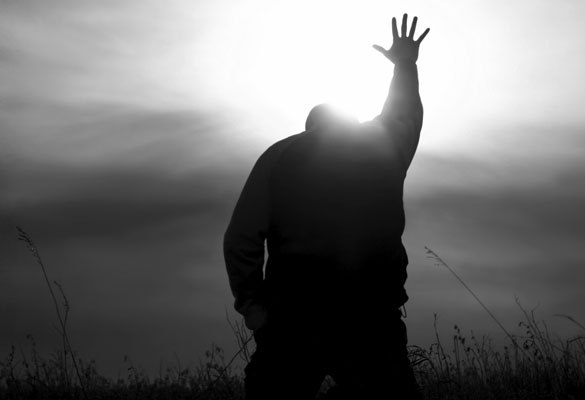 作个坚定忠实的人
以斯帖
Dr. Rick Griffith • Crossroads International Church Singapore
CICFamily.com • BibleStudyDownloads.org
一般教会都缺少了认真的委身
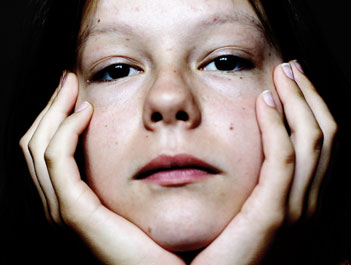 为什么会这样?
[Speaker Notes: Why do you think? Tell your neighbor next to you.
你为什么这么想？告诉你旁边的人。]
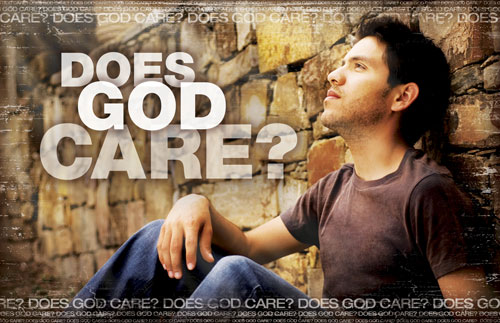 神真的关心那些被遗留下来的人吗?
上帝在乎吗？
大部分的犹太人即使在被掳时期之后也没能回归到以色列地
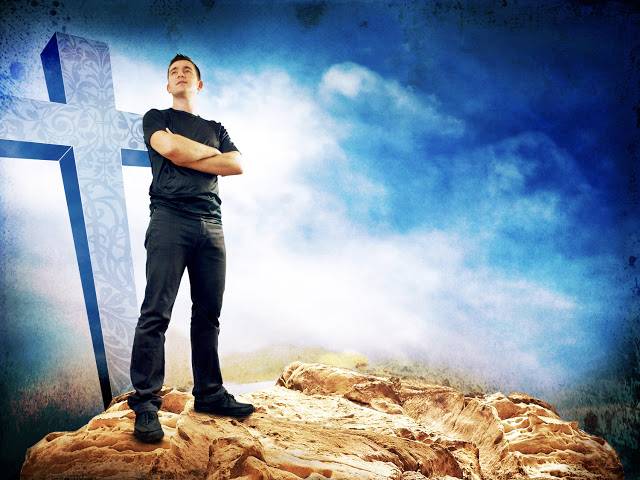 为什么你需要委身与神?
以斯帖
[Speaker Notes: What reasons can you give to be dedicated, loyal and devoted to the Lord?
你能给出哪些理由去全心全意、忠诚地献身于主？]
为什么要委身与神?
神的工作面临威胁 (以斯帖 1–4)。
[Speaker Notes: Satan is always trying to push down whatever the Lord does.
God commands our wholehearted devotion as we face many obstacles while God fulfills his plan.
撒但总是试图压制主的工作。
当我们面对许多障碍时，神要求我们全心全意地献身，因为神正在实现祂的计划。]
为什么要委身与神?
神的工作面临威胁 (以斯帖 1–4)。
神的工作终必得胜 
(以斯帖 5–10)。
[Speaker Notes: Satan is always trying to push down whatever the Lord does.
But the Lord will eventually be the victor.
It’s easier to be committed to God’s plan when we know that it will ultimately succeed. 
撒旦总是试图压制主所做的一切。
但主最终会成为胜利者。
当我们知道上帝的计划最终会成功时，我们会更容易地致力于上帝的计划。]
为什么要委身与神?
神的工作面临威胁 (以斯帖 1–4)。
神的工作终必得胜 
(以斯帖 5–10)。
主旨:尽管撒旦诸般威胁， 神终必胜利
[Speaker Notes: The devil is especially intent on trying to destroy God's plan for Israel.
Yet God has promised to Abraham that he will bless this nation and all peoples through them!
魔鬼特别想要破坏上帝对以色列的计划。
然而，上帝已经向亚伯拉罕承诺，他将祝福这个国家，并通过他们祝福所有的民族！]
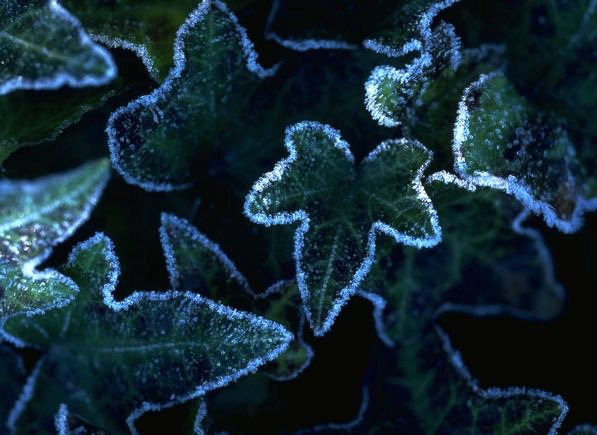 应用
308
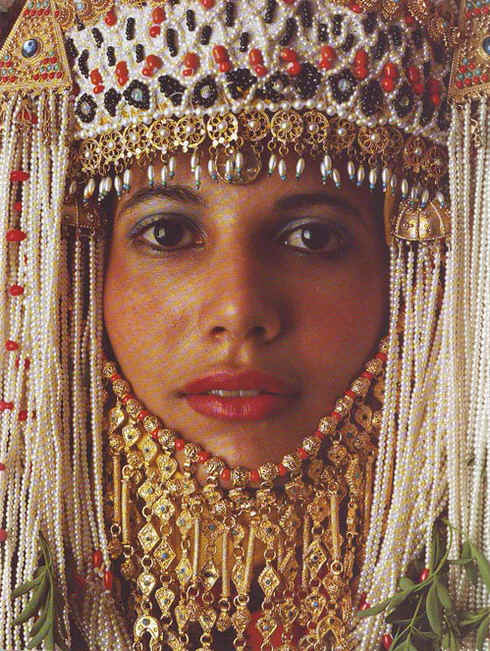 在上帝把你摆在的位
置上去帮助神的百姓。
Black
复习测验：以斯拉记-尼希米记
以斯拉记的两位主要人物是________ 和 _______.
 尼希米记的两位主要人物是 _______  和 _________. 
以斯拉着重于重建 _____, 尼希米着重于重建____.两人都着重于改革_____.
复习测验：以斯拉记-尼希米记
以斯拉的两位主要人物是 所罗巴伯 和以斯拉.
 尼希米记的两位主要人物是________ 和 _________. 
以斯拉着重于重建 ____, 尼希米着重于重建 ___. 两人都着手于改革 _____.
复习测验：以斯拉记-尼希米记
以斯拉的两位主要人物是 所罗巴伯        和 以斯拉.
尼希米的两位主要人物是 以斯拉      和 尼希米. 
以斯拉着重于重建_____,尼希米着重于重建 ____.  两人都着手于改革 ____.
测验复习：以斯拉记-尼希米记
以斯拉的两位主要人物是所罗巴伯 和以斯拉.
尼希米的两位主人物是以斯拉 
    和尼希米. 
以斯拉着重于重建神殿. 尼希米着重于重建城墻.  两人都着手于改革子民.
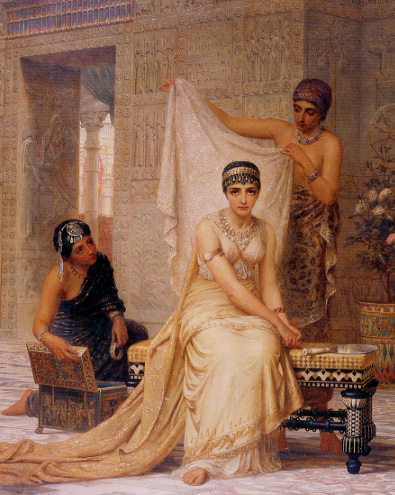 以斯帖记在旧约历史中的什么时期？
教会
列王记
部落
3000
2000
1000
0
1000
2000
以斯帖
耶稣
大卫
亚伯拉罕
今代
洪水
创造
新创造
教会
列王记
部落
3000
2000
1000
0
1000
2000
出埃及记- 撒母耳记上
撒母耳记下–  以斯帖记
耶稣
创世记
大卫
亚伯拉罕
今代
洪水
新创造
创造
尼希米
以斯拉记-尼希米记
联盟 
王国
1050-930
分裂 
王国
930-722
孤立
王国
722-586
流亡
后期
536-425
1100
1050
1000
950
900
850
800
7 5 0
7 0 0
650
600
550
500
450
流亡 606-536
以斯帖记
联盟 
王国
1050-930
分裂 
王国
930-722
孤立
王国
722-586
流亡
后期 
536-425
1100
1050
1000
950
900
850
800
7 5 0
7 0 0
650
600
550
500
450
流亡 606-536
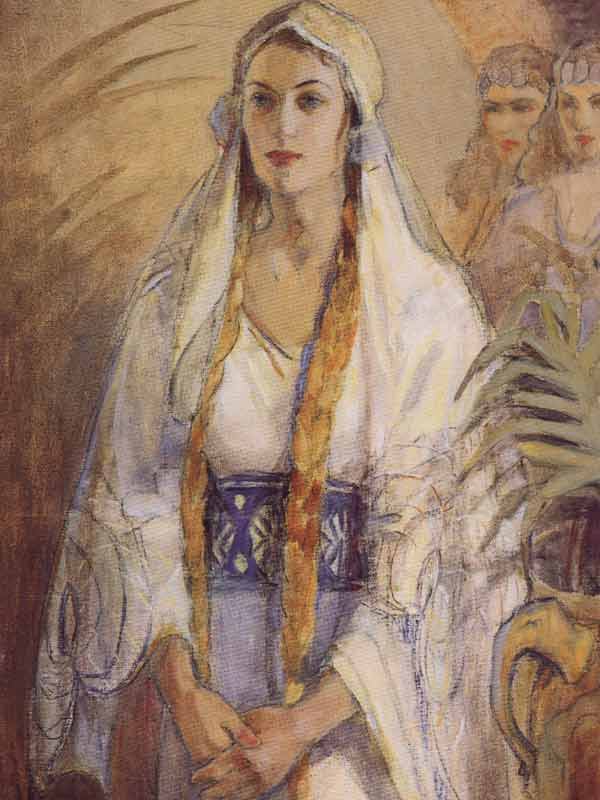 以斯帖记流亡后期的什么时期？
回归年代表
尼希米
 (444-430)
所罗巴伯 
(537-516)
以斯帖 483-473
以斯拉 (457-444)
540
530
520
510
500
490
480
470
460
450
440
430
420
410
蘇格拉底 470-399
佛祖 560-477
柏拉圖 427-347
孔子 551-479
尼布甲尼撒六次将犹太人掳到巴比伦
492
[Speaker Notes: OS-17-Nehemiah-32
OS-24-Jeremiah-]
波丝帝国的君王
日期
与圣经相关之事
与希腊相关之事
波丝王国事蹟时序John H. Walton, Chronological and Background Charts of the OT, 2d ed., 70
居鲁士
539-530
所罗巴伯与
耶书亚回归 (以斯拉记 1-3)
刚比西丝斯
530-522
耶路撒冷重建停止   (以斯拉记 4)
大流士一世
522-486
哈该与撒迦利亚 
的预言(520)
神殿完工 (516)
(以斯拉记 5-6)
雅典军队於马拉松打败波丝军队 (490)
薛西斯
486-464
以斯帖的故事 
(以斯帖记 1-9)
雅典军队伍打败波丝军队於
 帖模派里 (480) 与
 萨拉米斯 (479) 
希罗多德 485-425
亚达薛西 一世
464-423
以斯拉回归 (458)
(以斯拉记 7-10)
尼希米回归 (445)
(尼希米 1-2)
马拉基的预言 (433)
黄金时代 (461-431)
伯利克里 (460-429)
雅典统治
313
希腊历史的巅峰
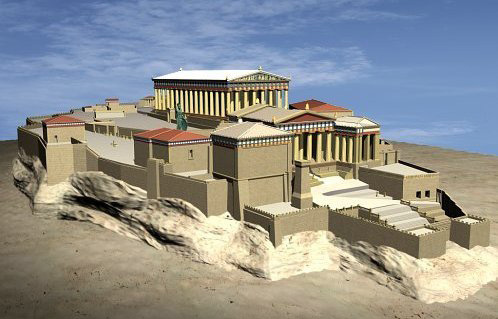 民主与建造帕台农神庙
[Speaker Notes: The background to 以斯帖 is the rise of democracy in Greece in the preceding century. It was based on the natural hill in Athens.
“以斯帖”的背景是前一个世纪希腊民主的兴起。它是基于雅典的自然山丘之上]
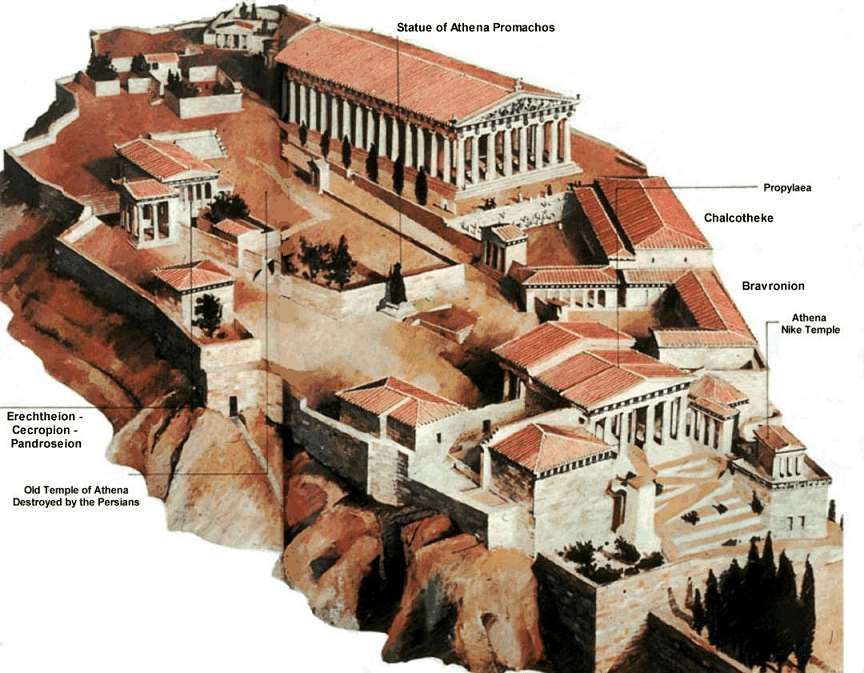 雅典卫城
[Speaker Notes: On this outcrop called the Acropolis was the center of Greek pagan religion that focused on the goddes Athena.
在这个名为卫城的突出处，曾是以女神雅典娜为中心的希腊异教宗教的核心。]
波斯的目标……
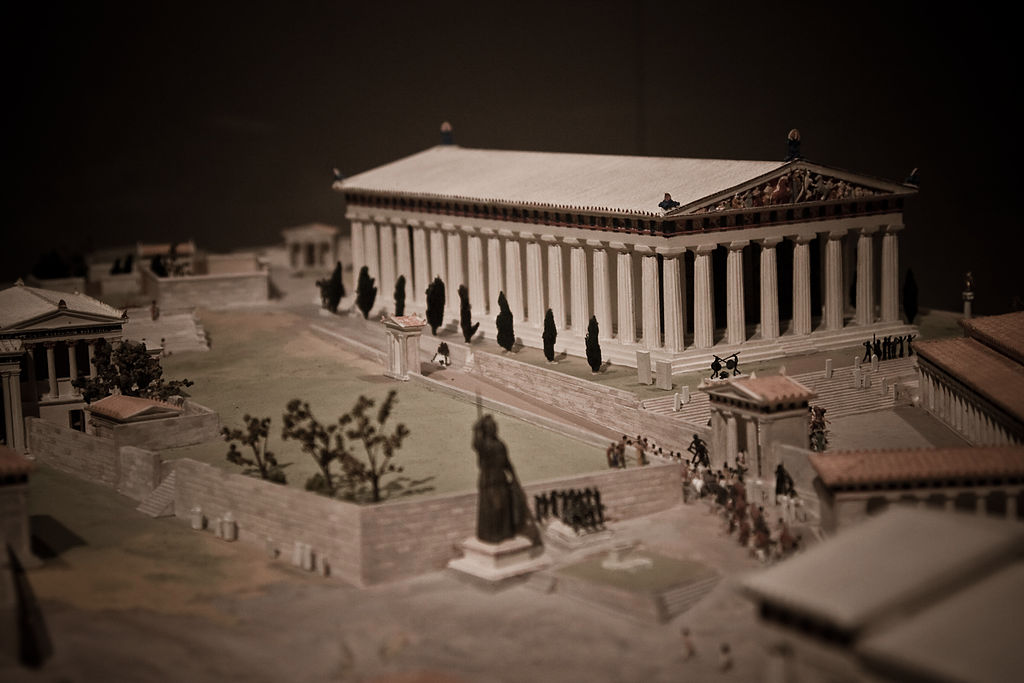 民主与建造帕台农神庙
[Speaker Notes: The Parthenon was considered the pinnacle of all buildings with so-called perfect proportions.
帕台农神庙被认为是所有建筑中具有所谓完美比例的巅峰之作。]
如今的雅典卫城
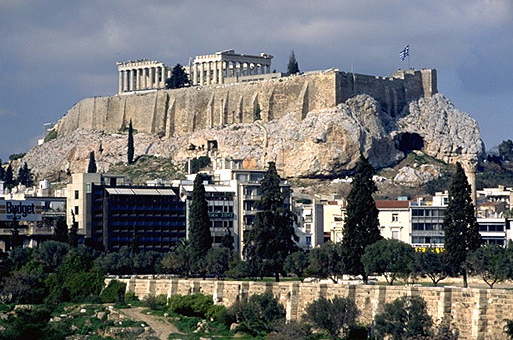 [Speaker Notes: 虽然看上去不怎么像现今的雅典卫城]
希腊历史的巅峰
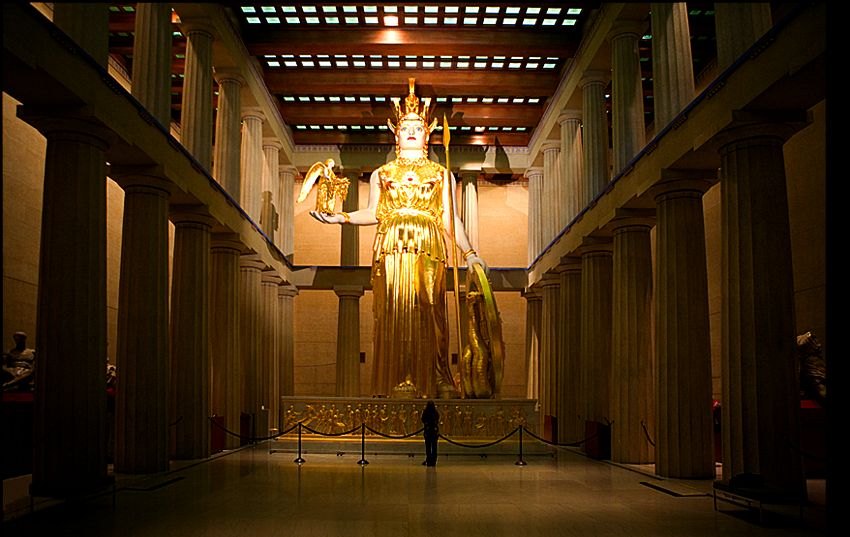 帕台农神庙内的雅典娜（智慧女神）
[Speaker Notes: Inside the Parthenon was a gold-plated statue of the goddess of wisdom, Athena. 
帕台农神庙内有一座智慧女神雅典娜的镀金雕像。]
希腊历史的巅峰
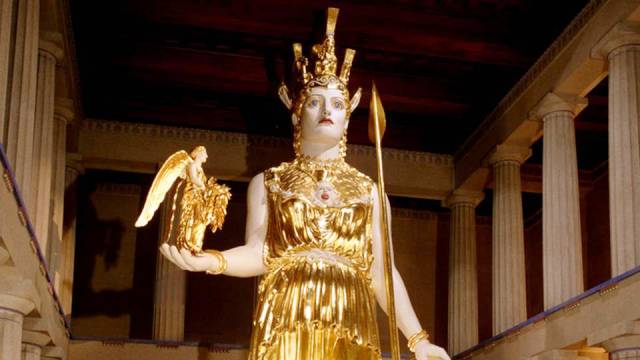 帕台农神庙内的雅典娜（智慧女神）
[Speaker Notes: How ironic that the builders who sought wisdom from Athena lacked the wisdom to avoid idolatry!
讽刺的是，那些向雅典娜寻求智慧的建造者却缺乏避免偶像崇拜的智慧！]
波斯入侵希腊（公元前 500-479 年）
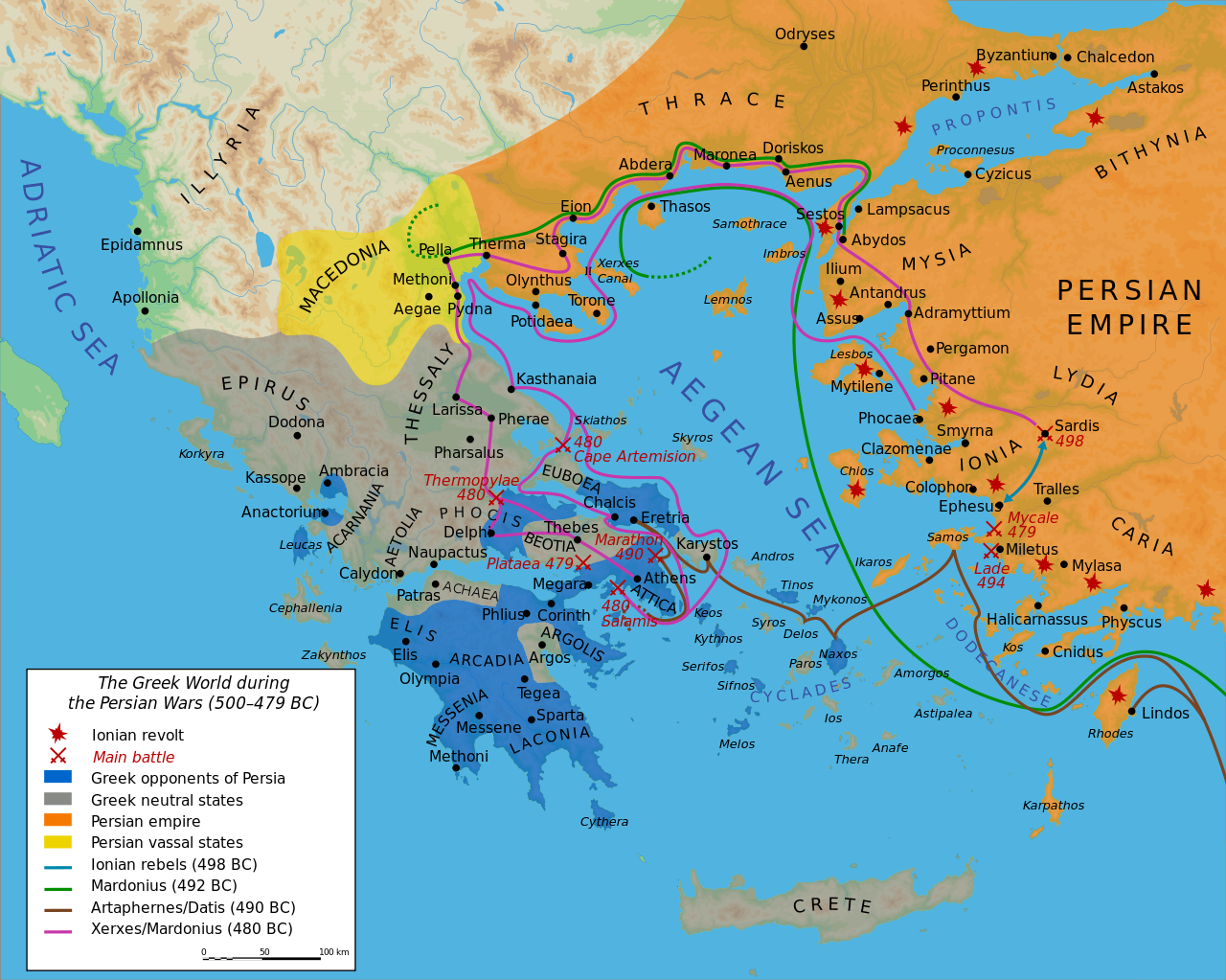 [Speaker Notes: Xerxes followed the lead of his predecessor Darius I, who a decade earlier had invaded Greece and was defeated at Marathon (490 BC).


“The Battle of Marathon (Greek: Μάχη τοῦ Μαραθῶνος, Machē tou Marathōnos) took place in 490 BC, during the first Persian invasion of Greece. It was fought between the citizens of Athens, aided by Plataea, and a Persian force commanded by Datis and Artaphernes. The battle was the culmination of the first attempt by Persia, under King Darius I, to subjugate Greece. The Greek army decisively defeated the more numerous Persians, marking a turning point in the Greco-Persian Wars.
The first Persian invasion was a response to Greek involvement in the Ionian Revolt, when Athens and Eretria had sent a force to support the cities of Ionia in their attempt to overthrow Persian rule. The Athenians and Eretrians had succeeded in capturing and burning Sardis, but they were then forced to retreat with heavy losses. In response to this raid, Darius swore to burn down Athens and Eretria. According to Herodotus, Darius asked for his bow, he placed an arrow upon the string and he discharged it upwards towards heaven, and as he shot into the air he said: "Zeus, grant me to take vengeance upon the Athenians!". Also he charged one of his servants, to say to him, every day before dinner, three times: "Master, remember the Athenians."[3]

At the time of the battle, Sparta and Athens were the two largest city states. Once the Ionian revolt was finally crushed by the Persian victory at the Battle of Lade in 494 BC, Darius began plans to subjugate Greece. In 490 BC, he sent a naval task force under Datis and Artaphernes across the Aegean, to subjugate the Cyclades, and then to make punitive attacks on Athens and Eretria. Reaching Euboea in mid-summer after a successful campaign in the Aegean, the Persians proceeded to besiege and capture Eretria. The Persian force then sailed for Attica, landing in the bay near the town of Marathon. The Athenians, joined by a small force from Plataea, marched to Marathon, and succeeded in blocking the two exits from the plain of Marathon. The Athenians also sent a message asking for support to the Spartans. However, at the time the Spartans were involved in a religious festival and gave this as a reason for refusing to aid the Athenians.

https://en.wikipedia.org/wiki/Battle_of_Marathon
Accessed 13 Sep 2016

薛西斯继承了其前任大流士一世的领导，他在十年前入侵希腊，并于马拉松战役（公元前490年）中被击败。
“马拉松战役（希腊语：Μάχη τοῦ Μαραθῶνος, Machē tou Marathōnos）发生在公元前490年，期间是波斯第一次入侵希腊。该战役发生在雅典公民和波斯军队之间，雅典由普拉提亚协助，波斯军队则由达提斯和阿尔塔佛尼指挥。该战役是波斯在大流士一世统治下，第一次尝试征服希腊的高潮。希腊军队决定性地击败了数量更多的波斯人，标志着希波战争的一个转折点。
波斯的第一次入侵是为了回应希腊对伊奥尼亚起义的参与，当时雅典和厄瑞特里亚派遣部队支持伊奥尼亚的城市，试图推翻波斯的统治。雅典和厄瑞特里亚成功攻占并烧毁了萨第斯，但随后他们不得不在重大损失下撤退。作为对这一袭击的回应，大流士发誓要烧毁雅典和厄瑞特里亚。根据希罗多德的记载，大流士要求拿来他的弓，将箭搭在弦上，向天射去，并在射向空中时说道：‘宙斯，赐我向雅典人复仇！’此外，他还命令一名仆人每天晚饭前对他说三次：‘主人，记住雅典人。’[3]
在这场战斗发生时，斯巴达和雅典是两个最大的城邦。随着伊奥尼亚起义在公元前494年拉德战役中波斯的胜利下被彻底镇压，大流士开始计划征服希腊。在公元前490年，他派遣了一支由达提斯和阿尔塔佛尼指挥的海军特遣队穿越爱琴海，征服基克拉迪群岛，然后对雅典和厄瑞特里亚进行惩罚性攻击。波斯军队在爱琴海进行了一场成功的战役后，夏中到达优卑亚，并围攻并占领了厄瑞特里亚。波斯军队随后驶向阿提卡，在马拉松附近的海湾登陆。雅典人，在普拉提亚的小股部队的协助下，前往马拉松，并成功阻挡了通往马拉松平原的两个出口。雅典人还向斯巴达人求助。然而，当时斯巴达人正参加一场宗教节日，因此以此为借口拒绝帮助雅典人。”
https://en.wikipedia.org/wiki/Battle_of_Marathon访问日期：2016年9月13日]
马拉松战役（公元前 490 年）
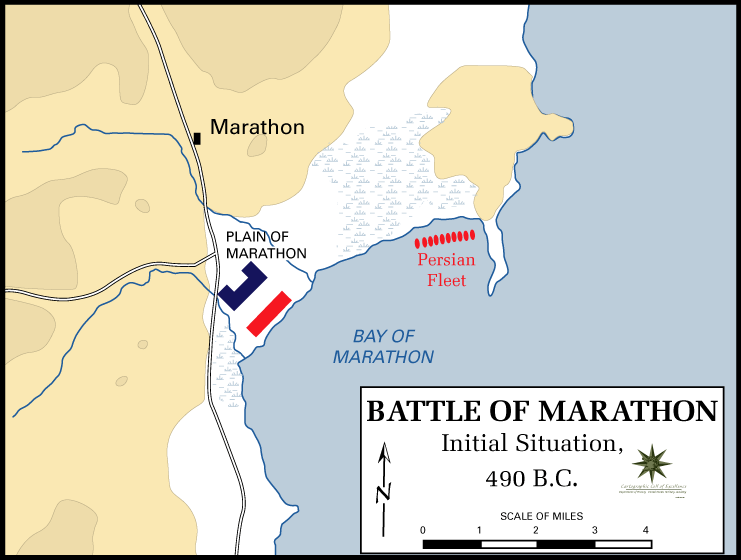 马拉松战役
初始情况
公元前 490 年
Greece defeated the Persians
[Speaker Notes: “The Battle of Marathon…
The Greeks could not hope to face the superior Persian cavalry; however, the location chosen was surrounded by marshes and mountains and so the cavalry was unable to join the main Persian army. Miltiades, the Greek general, ordered a general attack against the Persians. He reinforced his flanks, luring the Persians' best fighters into his centre.”

https://en.wikipedia.org/wiki/Battle_of_Marathon
Accessed 13 Sep 2016

“马拉松战役…… 希腊人无法期望能与强大的波斯骑兵正面对抗；然而，所选的战场四周被沼泽和群山包围，因此骑兵无法加入波斯主力军。希腊将军米尔蒂亚德斯下令对波斯军队发动全面进攻。他加强了自己的两翼，诱使波斯最精锐的战士进入他的中央阵地。”
https://en.wikipedia.org/wiki/Battle_of_Marathon访问日期：2016年9月13日]
马拉松战役（公元前 490 年）
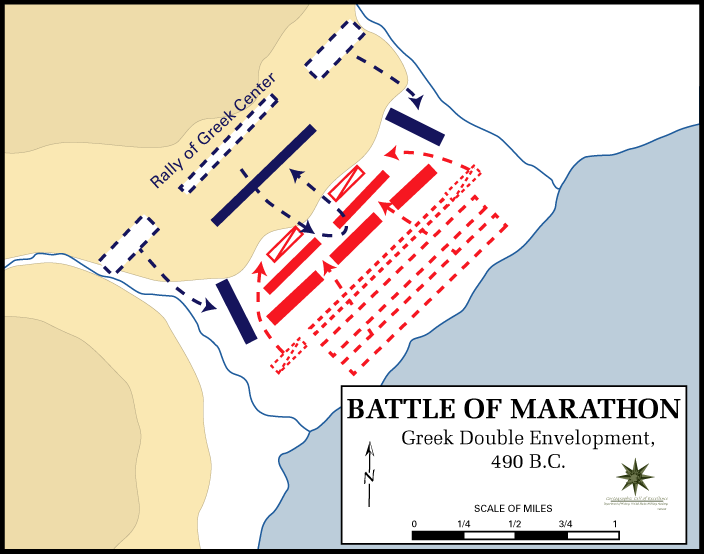 马拉松战役
初始情况
公元前 490 年
希腊打败了波斯人
[Speaker Notes: “The Battle of Marathon…
The inward wheeling flanks enveloped the Persians, routing them.”

https://en.wikipedia.org/wiki/Battle_of_Marathon
Accessed 13 Sep 2016

“马拉松战役……
向内的侧翼包围了波斯人，击溃了他们。”

https://en.wikipedia.org/wiki/Battle_of_Marathon
访问于 2016 年 9 月 13 日]
马拉松战役（公元前 490 年）
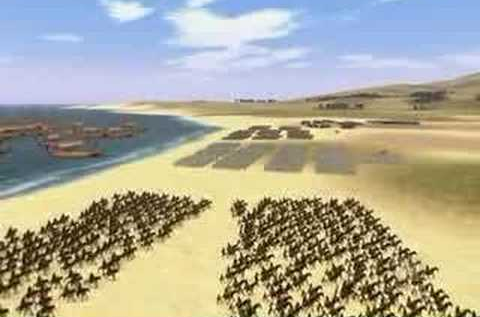 Greece defeated the Persians
[Speaker Notes: “The Battle of Marathon…
The Persian army broke in panic towards their ships, and large numbers were slaughtered. The defeat at Marathon marked the end of the first Persian invasion of Greece, and the Persian force retreated to Asia. Darius then began raising a huge new army with which he meant to completely subjugate Greece; however, in 486 BC, his Egyptian subjects revolted, indefinitely postponing any Greek expedition. After Darius died, his son Xerxes I restarted the preparations for a second invasion of Greece, which finally began in 480 BC.

https://en.wikipedia.org/wiki/Battle_of_Marathon
Accessed 13 Sep 2016

“马拉松战役…… 波斯军队惊慌失措地向他们的船只逃去，大批士兵被屠杀。马拉松战役的失败标志着波斯第一次入侵希腊的终结，波斯军队撤退回亚洲。大流士随后开始组建一支庞大的新军队，意图彻底征服希腊；然而，公元前486年，埃及属民叛乱，导致任何希腊远征计划无限期推迟。在大流士去世后，他的儿子薛西斯一世重新启动了第二次入侵希腊的准备，最终在公元前480年正式开始。”
https://en.wikipedia.org/wiki/Battle_of_Marathon访问日期：2016年9月13日]
马拉松战役（公元前 490 年）
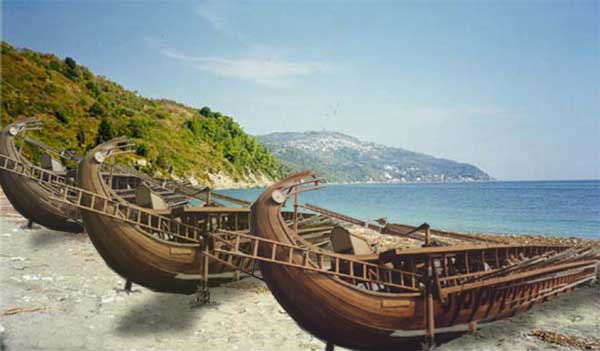 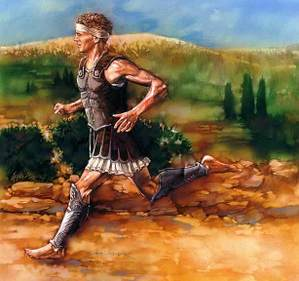 希腊打败了波斯人
[Speaker Notes: “The Battle of Marathon was a watershed in the Greco-Persian wars, showing the Greeks that the Persians could be beaten; the eventual Greek triumph in these wars can be seen to begin at Marathon. The battle also showed the Greeks that they were able to win battles without the Spartans, as they had heavily relied on Sparta previously. This win was largely due to the Athenians, and Marathon raised Greek esteem of them. Since the following two hundred years saw the rise of the Classical Greek civilization, which has been enduringly influential in western society, the Battle of Marathon is often seen as a pivotal moment in Mediterranean and European history.
The battle is perhaps now more famous as the inspiration for the marathon race. Although thought to be historically inaccurate, the legend of the Greek messenger Pheidippides running to Athens with news of the victory became the inspiration for this athletic event, introduced at the 1896 Athens Olympics, and originally run between Marathon and Athens.”

https://en.wikipedia.org/wiki/Battle_of_Marathon
Accessed 13 Sep 2016

“马拉松之战是希腊-波斯战争中的一个分水岭，向希腊人展示了波斯人是可以被打败的；可以认为希腊人在这些战争中的最终胜利始于马拉松。这场战斗也让希腊人意识到，他们能够在没有斯巴达人的情况下赢得胜利，因为他们之前在很大程度上依赖于斯巴达。这场胜利主要归功于雅典人，马拉松提升了希腊人对他们的尊重。接下来的两百年见证了古典希腊文明的崛起，这一文明对西方社会产生了持久的影响，因此马拉松之战常被视为地中海和欧洲历史上的一个关键时刻。

这场战斗现在也许更为人知的是它激发了马拉松赛事。虽然被认为历史上不太准确，但希腊信使菲迪皮德斯跑到雅典传达胜利消息的传奇故事成为了这一体育赛事的灵感，该赛事在1896年雅典奥运会上首次引入，最初的路线是马拉松至雅典。”]
波斯入侵希腊 = 沮丧的薛西斯
薛西斯举行了为期7天的宴会，废黜了瓦实提王后（483年）
波斯人在温泉关击败希腊人，但在萨拉米斯战役中被逆转（480 年 9 月）
希腊人在马拉松击败波斯人（490年）
以斯帖记 483-473
490
489
488
487
486
485
484
483
482
481
480
479
478
477
大流士 522-486
薛西斯 486-464
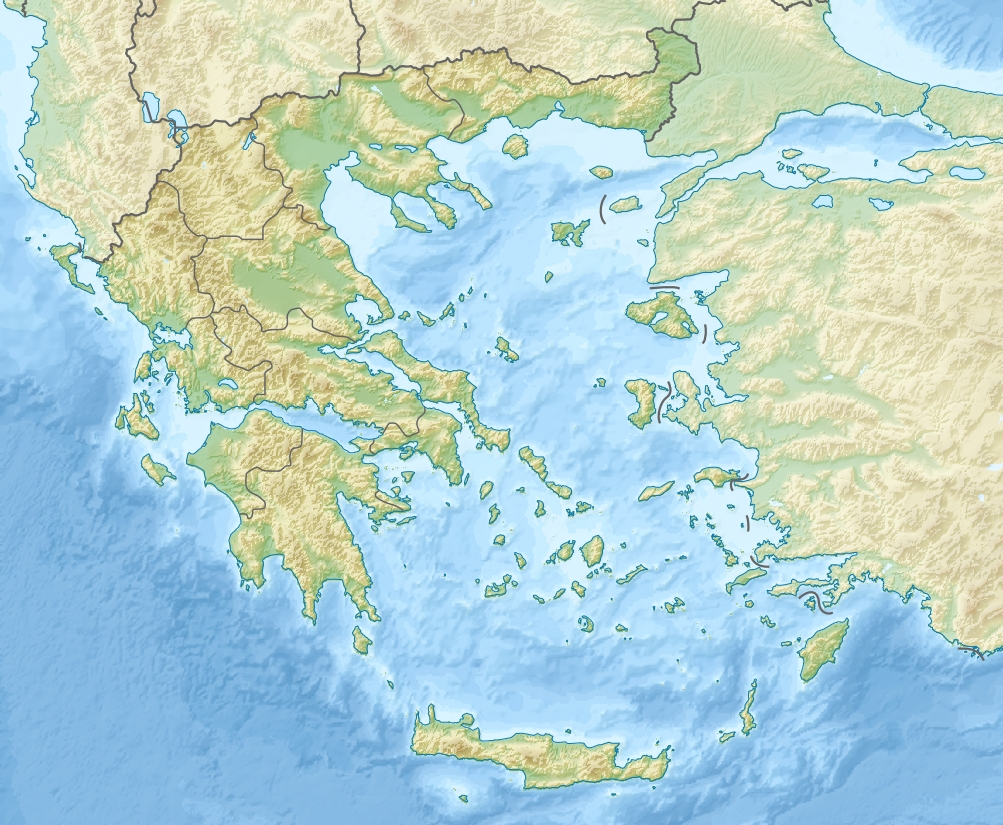 温泉关战役（公元前480年）
Thermoplylae
萨拉米斯湾
[Speaker Notes: “The Battle of Thermopylae (/θərˈmɒpᵻliː/ thər-MOP-i-lee; Greek: Μάχη τῶν Θερμοπυλῶν, Machē tōn Thermopylōn) was fought between an alliance of Greek city-states, led by King Leonidas of Sparta, and the Persian Empire of Xerxes I over the course of three days, during the second Persian invasion of Greece. It took place simultaneously with the naval battle at Artemisium, in August or September 480 BC, at the narrow coastal pass of Thermopylae ("The Hot Gates"). The Persian invasion was a delayed response to the defeat of the first Persian invasion of Greece, which had been ended by the Athenian victory at the Battle of Marathon in 490 BC. Xerxes had amassed a huge army and navy, and set out to conquer all of Greece. The Athenian general Themistocles had proposed that the allied Greeks block the advance of the Persian army at the pass of Thermopylae, and simultaneously block the Persian navy at the Straits of Artemisium.
A Greek force of approximately 7,000 men marched north to block the pass in the middle of 480 BC. The Persian army, alleged by the ancient sources to have numbered over one million, but today considered to have been much smaller (various figures are given by scholars, ranging between about 100,000 and 150,000),[8][9] arrived at the pass in late August or early September. The vastly outnumbered Greeks held off the Persians for seven days (including three of battle) before the rear-guard was annihilated in one of history's most famous last stands. During two full days of battle, the small force led by Leonidas blocked the only road by which the massive Persian army could pass. After the second day, a local resident named Ephialtes betrayed the Greeks by revealing that a small path led behind the Greek lines. Leonidas, aware that his force was being outflanked, dismissed the bulk of the Greek army and remained to guard their retreat with 300 Spartans, 700 Thespians, 400 Thebans, and perhaps a few hundred others, most of whom were killed.
At Artemisium, the Greek navy, under the command of the Athenian politician Themistocles, received news of the defeat. Since the Greek strategy required both Thermopylae and Artemisium to be held, and given their losses, it was decided to withdraw to Salamis. The Persians overran Boeotia and then captured the evacuated Athens. The Greek fleet—seeking a decisive victory over the Persian armada—attacked and defeated the invaders at the Battle of Salamis in late 480 BC. Fearful of being trapped in Europe, Xerxes withdrew with much of his army to Asia (losing most to starvation and disease), leaving Mardonius to attempt to complete the conquest of Greece. However, the following year saw a Greek army decisively defeat the Persians at the Battle of Plataea, thereby ending the Persian invasion.
Both ancient and modern writers have used the Battle of Thermopylae as an example of the power of a patriotic army defending its native soil. The performance of the defenders is also used as an example of the advantages of training, equipment, and good use of terrain as force multipliers and has become a symbol of courage against overwhelming odds.”

https://en.wikipedia.org/wiki/Battle_of_Thermopylae
Accessed 12 Sep 2016

温泉关战役（公元前480年）
温泉关战役（/θərˈmɒpᵻliː/ thər-MOP-i-lee；希腊语：Μάχη τῶν Θερμοπυλῶν，Machē tōn Thermopylōn）是由斯巴达国王列奥尼达斯领导的希腊城邦联盟与波斯帝国薛西斯一世之间进行的战斗，持续了三天，发生在第二次波斯入侵希腊期间。它与阿尔特米西翁海战同时发生，时间在公元前480年的8月或9月，地点在温泉关（“热门”）的狭窄海岸通道。波斯入侵是对第一次波斯入侵希腊失败的延迟回应，第一次入侵因公元前490年雅典在马拉松战役中的胜利而结束。薛西斯集结了一支庞大的陆军和海军，准备征服整个希腊。雅典将军忒弥斯托克利建议希腊盟军在温泉关阻挡波斯军队的推进，同时在阿尔特米西翁海峡阻挡波斯海军。
大约有7000名希腊士兵在公元前480年中期北上阻挡通道。古代资料声称波斯军队人数超过一百万，但今天认为实际人数要少得多（学者们给出的数字在10万到15万之间）。波斯军队在8月下旬或9月初到达通道。人数远少于波斯军队的希腊人坚守了七天（包括三天的战斗），直到后卫在历史上最著名的最后一战之一中被歼灭。在两整天的战斗中，列奥尼达斯领导的小部队封锁了波斯军队唯一能通过的道路。第二天后，一名当地居民埃菲阿尔特斯背叛了希腊人，透露了一条通往希腊防线后方的小路。列奥尼达斯意识到他的部队被包抄后，解散了大部分希腊军队，留下300名斯巴达人、700名泰斯皮亚人、400名底比斯人和可能还有几百名其他人来掩护撤退，他们大多数都被杀害。
在阿尔特米西翁，雅典政治家忒弥斯托克利指挥的希腊海军得知了失败的消息。由于希腊战略要求同时控制温泉关和阿尔特米西翁，并且考虑到他们的损失，决定撤退到萨拉米斯。波斯人占领了波奥提亚，然后占领了被疏散的雅典。希腊舰队为了在萨拉米斯海战中取得对波斯舰队的决定性胜利，袭击并击败了入侵者。薛西斯害怕被困在欧洲，带着大部分军队撤回亚洲（大多数人因饥饿和疾病而死亡），留下马尔多尼乌斯试图完成对希腊的征服。然而，次年希腊军队在普拉提亚战役中决定性地击败了波斯人，从而结束了波斯的入侵。
古今作家都将温泉关战役作为爱国军队保卫祖国的力量的例子。防御者的表现也被用作训练、装备和地形利用作为力量倍增器的例子，并成为在压倒性劣势下勇气的象征。]
希腊三列桨战船
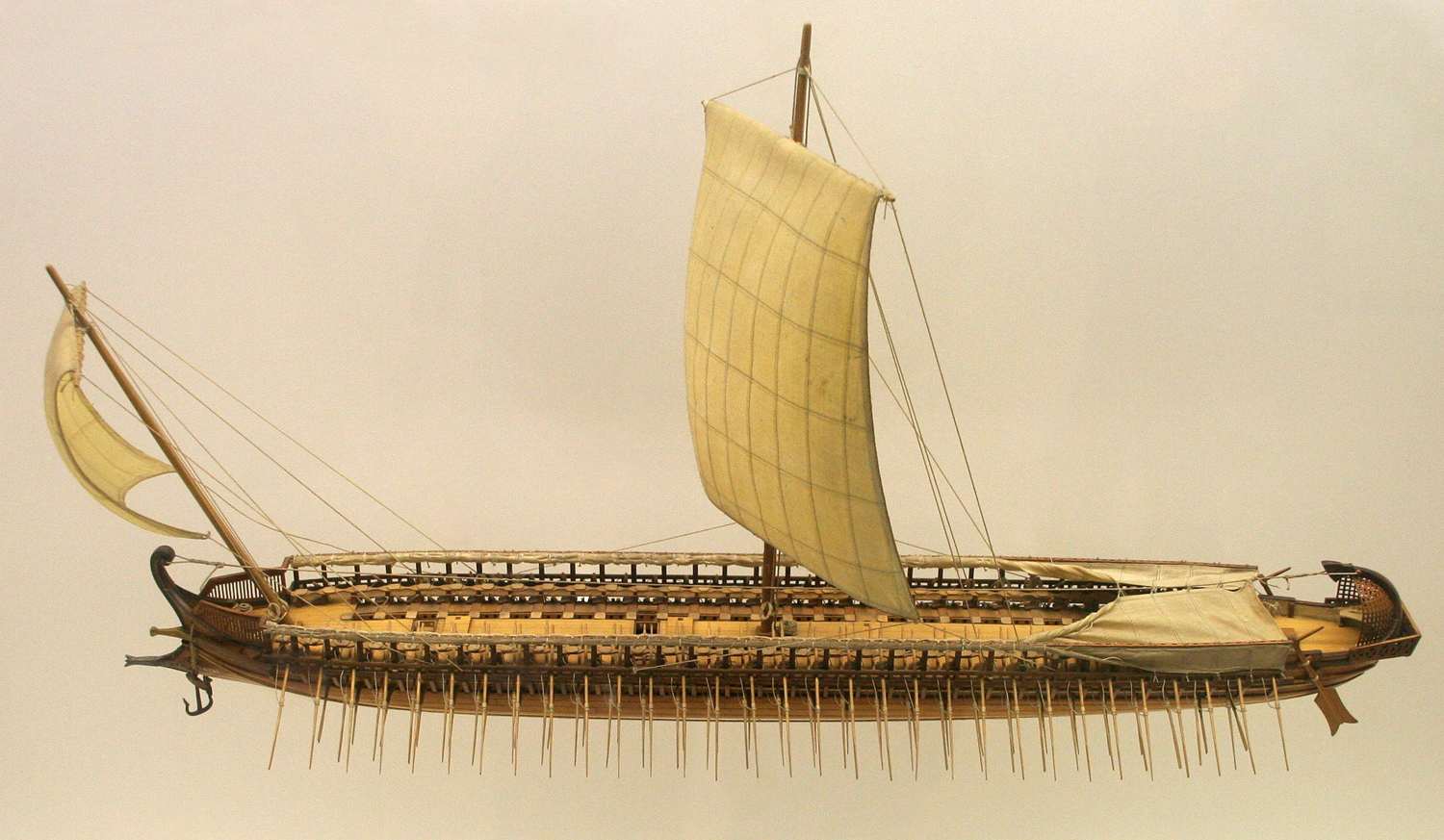 体型虽小但速度快且致命
萨拉米斯战役（公元前 480 年）
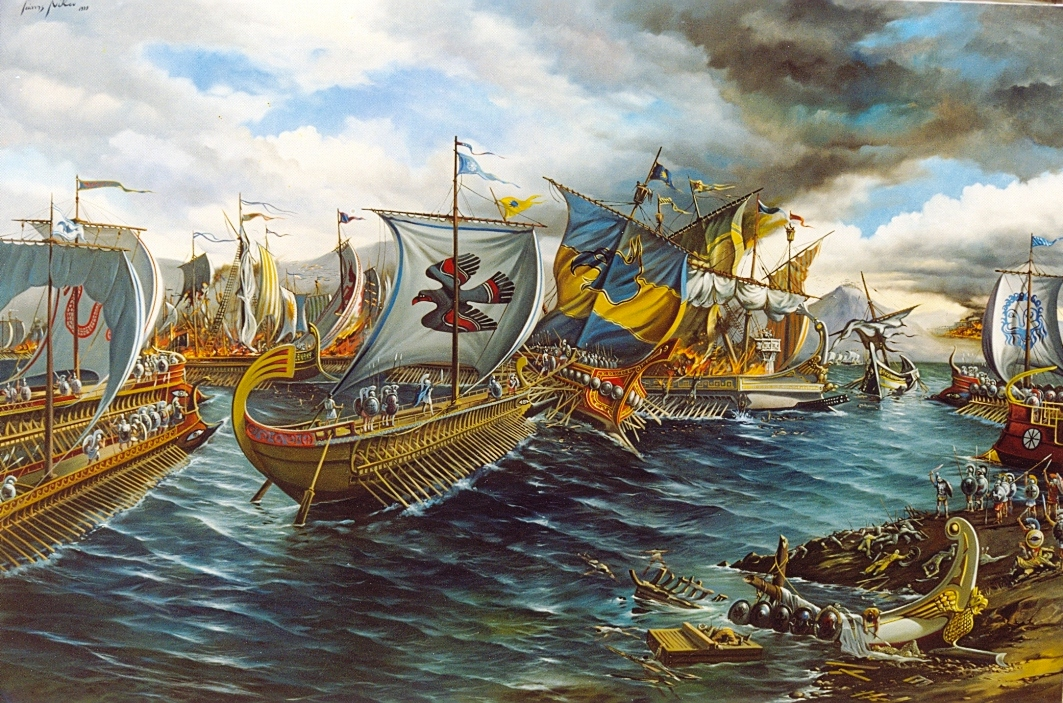 The Battle of Salamis (480 BC)
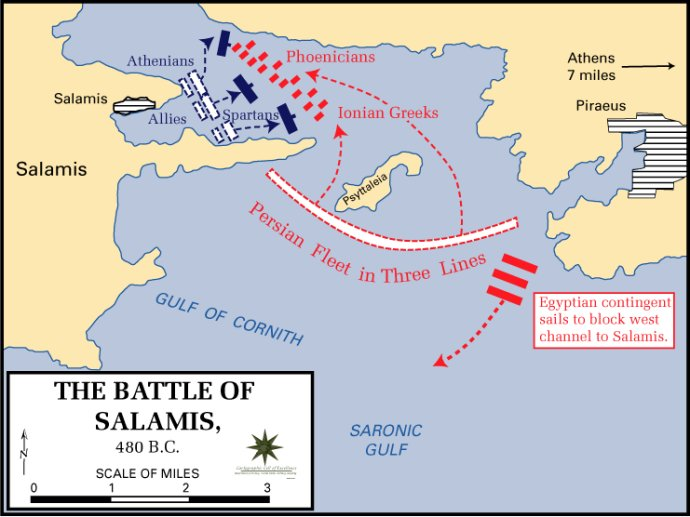 雅典 7 英里
雅典人
腓尼基人
斯巴达人
萨拉米斯
比雷埃夫斯
爱奥尼亚希腊人
盟国
萨拉米斯
波斯舰队三线作战
科林斯湾
埃及部队启航封锁萨拉米斯岛西航道
萨拉米斯战役（公元前 480 年）
萨罗尼克湾
萨拉米斯战役（公元前 480 年）
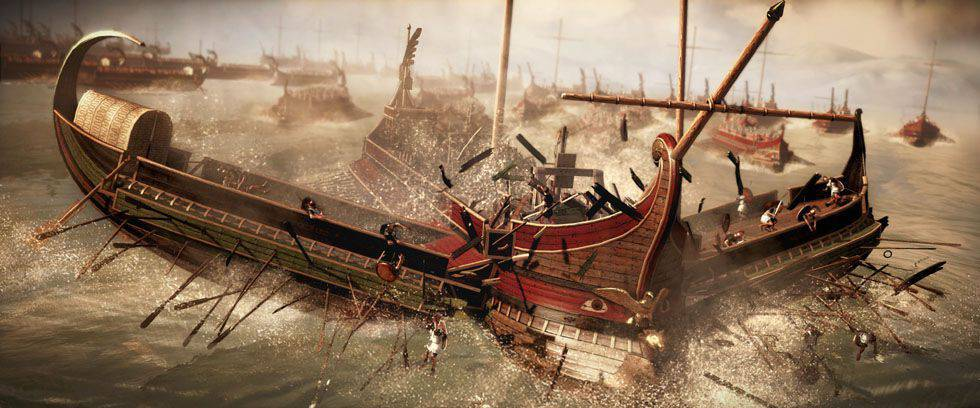 伤亡：希腊损失 40 艘战舰 波斯损失 200-300 艘。萨拉米斯战役的胜利结束了薛西斯的入侵，保住了希腊的自由
波斯入侵希腊 = 沮丧的薛西斯
希腊人在马拉松击败波斯人（490年）
波斯人在温泉关击败希腊人，但在萨拉米斯战役中被逆转（480 年 9 月）
以斯帖经过四年的选美比赛成为王后（480年12月或479年1月）
薛西斯举行了为期7天的宴会，废黜了瓦实提王后（483年）
以斯帖记 483-473
490
489
488
487
486
485
484
483
482
481
480
479
478
477
大流士522-486
薛西斯486-464
旧约列王与先知图表
232 & 342
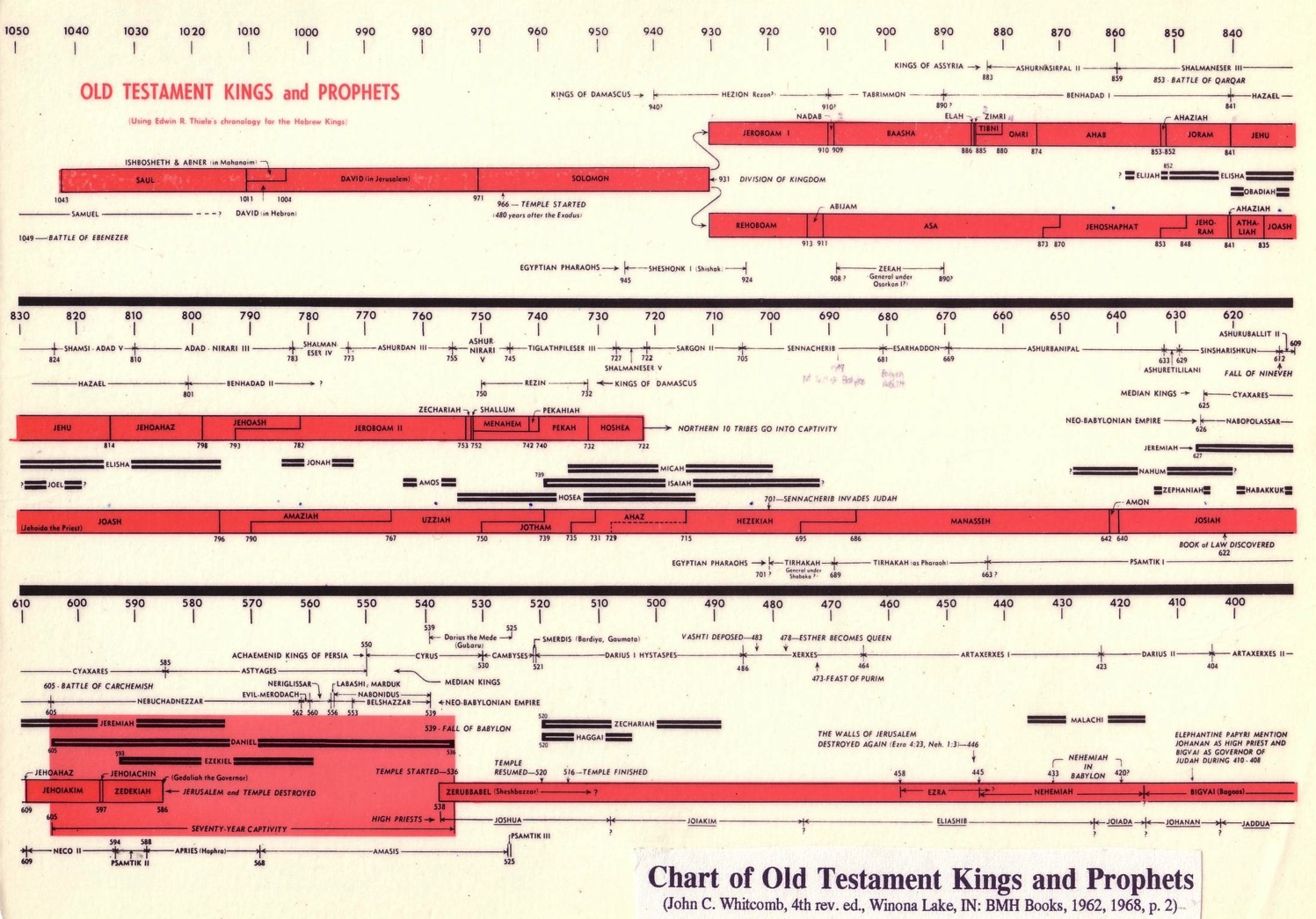 旧约后流亡时期的时间表
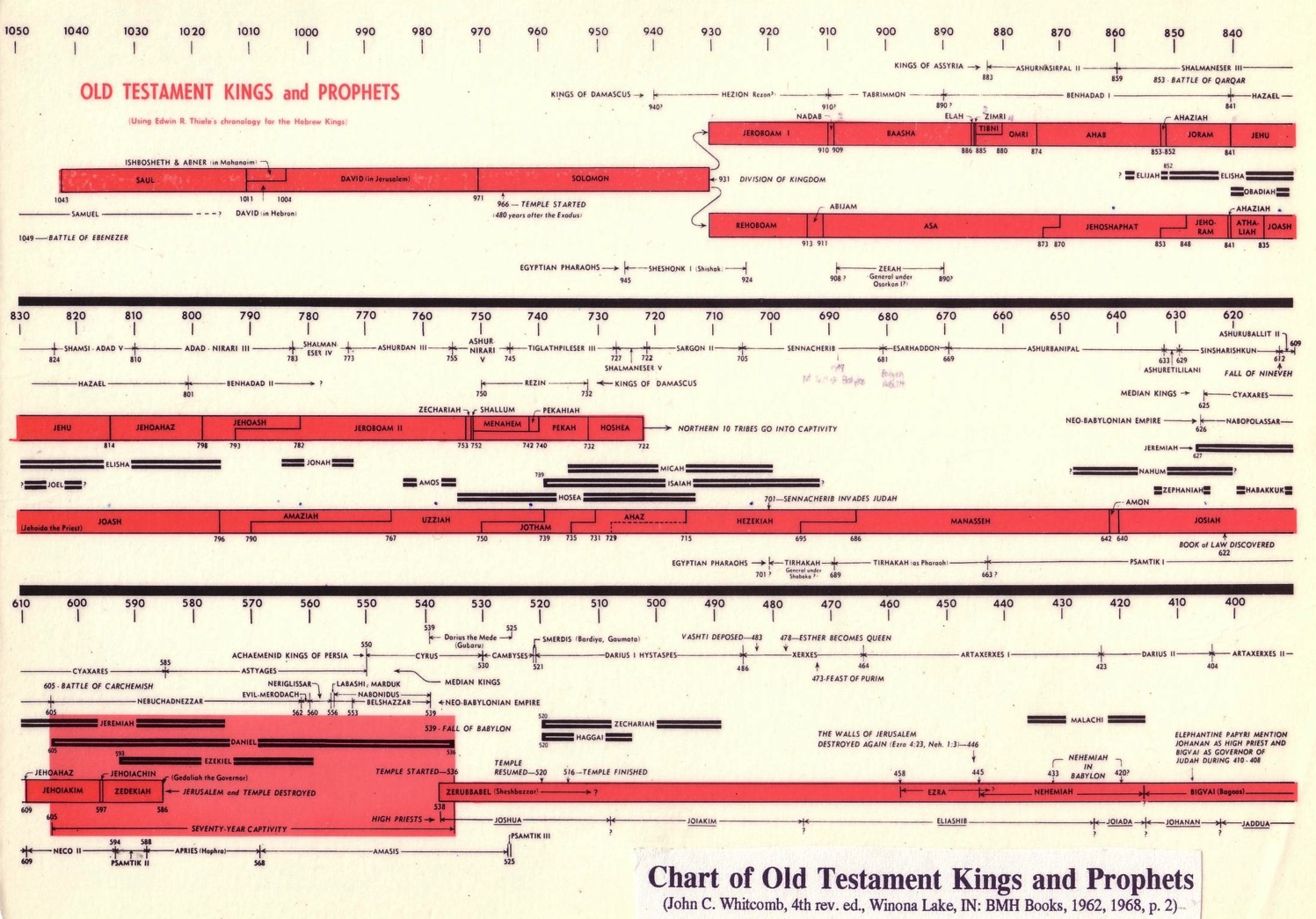 232 & 342
参考
日期
事件
“与以斯帖书相关的关键日期”
–
486
薛西斯统治开始
1:3
483
（薛西斯三世，第三年）
薛西斯为他的贵族和官员举行了为期 7 天的宴会，王后瓦实提被废黜
–
482-479
薛西斯率领的针对希腊的战役惨不忍睹，尤其是在萨拉米斯海战（480 年）中；由希腊历史学家希罗多德记录（7.8）
2:16
479 年 12 月或 478 年 1 月
以斯帖在为期四年的选美比赛后成为女王
3:7
474年4月初
在以斯帖王后的第五年，哈曼和占星家（以斯帖记 5:10, 14; 6:12-13）掣签（即抽签）决定11个月后灭绝犹太人的日期（公元前473年3月7日）。
薛西斯（亚哈随鲁）王的第一道旨令（关于灭绝犹太人的命令）通知了所有人关于这个灾难性的日子，王室秘书们用帝国的各种语言将其写成文件。
3:12
474 年 4 月 17 日
（尼散月 13 日）
314
第一部分：节日与犹太人受到威胁
A. 薛西斯（亚哈随鲁王）的伟大（以斯帖记 1:1-4）
B. 国王与王后的节日（1:5–2:18）
C. 末底改避免国王死亡（2:21-23）
D. 哈曼的晋升（3:1-6）
E. 哈曼的阴谋和信件（3:7-15）
F. 末底改与以斯帖的冒险请求（以斯帖记 4:1–5:4）
David Lang, SBC Chapel, 29 Mar 2012
第二部分：末底改受尊崇/哈曼被绞死
G. 以斯帖为王和哈曼设的第一次宴会 (5:5-8)
H. 哈曼妻子与朋友的话（5:9-14）
I. 末底改受到哈曼的尊敬（6:1-11）
H'. 哈曼妻子与朋友的话（6:12-14）
G'. 以斯帖为王与哈曼设的第二场筵席（以斯帖记 7:1–8:2）
F'. 以斯帖的冒险请求（以斯帖记 8:3-7）
David Lang, SBC Chapel, 29 Mar 2012
第三部分：犹太人得救及节日
E'. 哈曼的阴谋被挫败及末底改的信（8:8-17）
D'. 末底改的晋升（8:15-11）
C'. 末底改与以斯帖拯救犹太人（以斯帖记 9:1-19）
B‘. 末底改与以斯帖命定的节日（以斯帖记 9:20-32）
A'. 末底改的伟大（10:1-3）
David Lang, SBC Chapel, 29 Mar 2012
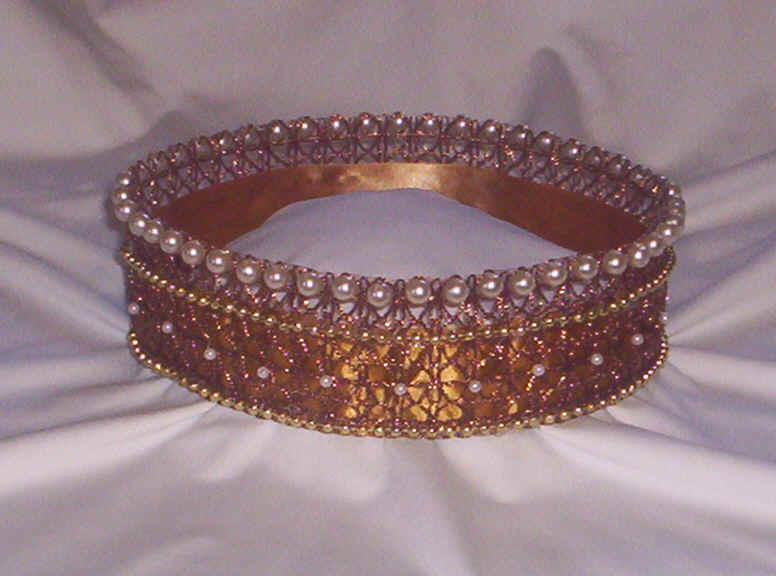 309
作者
外部的証據
犹太讨论以斯帖记不只在于作者不明确的身份,也涉及其他问题.

教会与犹太教堂对于作者的对比经段和意见并不显著.
内部的証據
由于此书没有给于明确的提示，所以只能猜测作者的身份.
此书非常详细的记载波丝和犹太人的生活,所以很难假设作者不是一位通晓波丝方式的犹太人.
以斯拉，尼希米，和莫迪凯都有人提意为作者.   
无人真正知晓此书作者的身份.
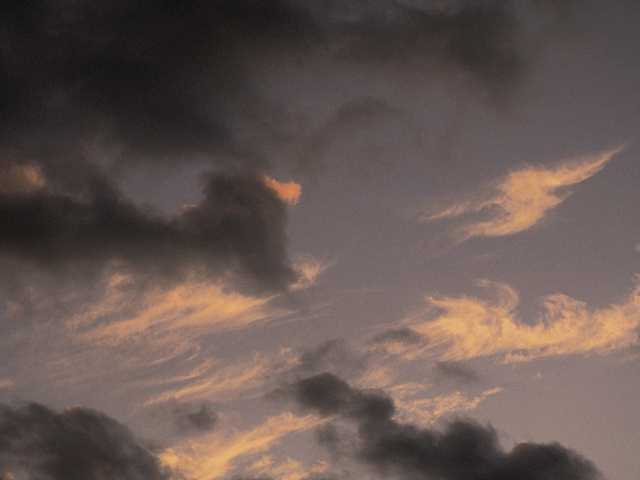 情况
309
日期
既此书记载的事件止于公元前473年, 假定笔录的日期是在这不久之后是合理的－ 或许在薛西斯统治（至464年）之后 ，却不晚于公元前435年书珊宫被烧毁的年份，因以斯帖记没有记载这重大的事件.
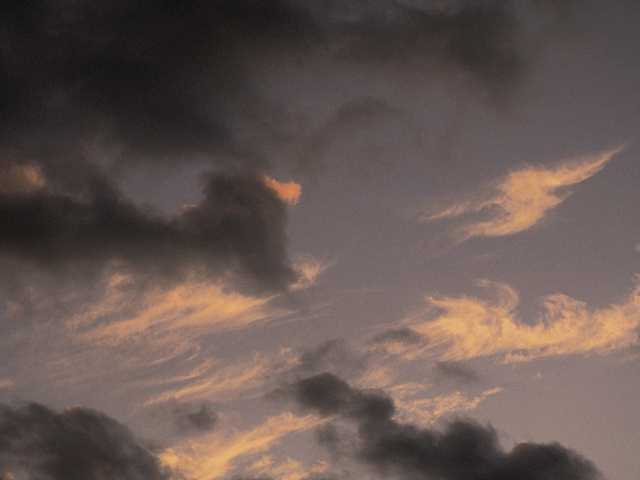 情况
309
接纳者

以斯帖记最初的读者包括尼希米与玛拉基时代和旧新约之间 回归后的群体.

神对犹太人的眷顾对居留在波丝和以色列的犹太人都起了很大的鼔励作用.
场合
309
以斯帖记是记载以斯拉记六至七章(公元前516-458 )五十八年之间－段十年所发生的事端.
故事发生于公元前483 至 473，既是犹太人第一次由所罗巴伯领导回归(公元前538)与第二次以斯拉领导回归 (公元前458)之间.
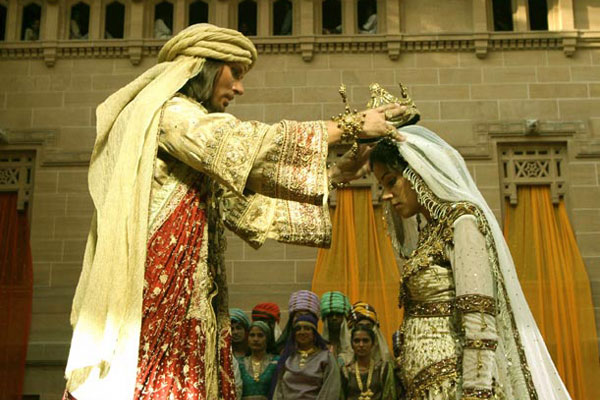 场合
309
若没有以斯帖记在圣经里的记载,当一小部分回归后，大多数选择遗留在巴比伦的后放逐犹太人的状况将不为人所知。
以斯拉及尼希米这两本书断言上帝对小部分回归部落的眷顾，而以斯帖则表现出上帝慷慨照顾这些属灵冷漠,需要整顿的犹太人。
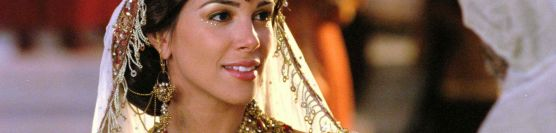 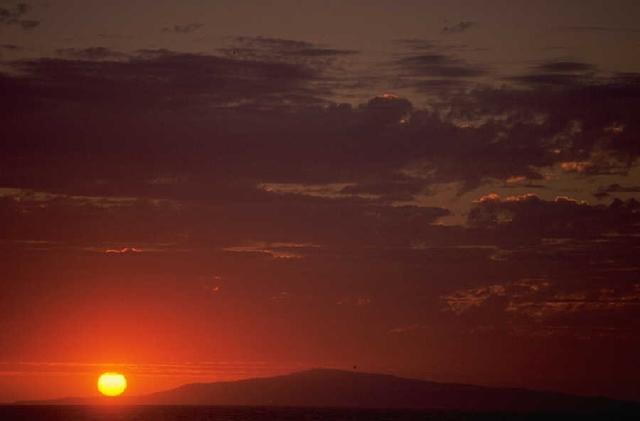 309-310
特征
史实性
	以斯帖记内存许多关于波斯帝国的目击记录几乎都没有得到外部来源的核实。直到近期，亚哈随鲁才被确定就是公元
     前485-465统治波斯的薛西斯.
特征
309-310
正规：以斯帖记的价值长久以来一直被辩论。
　　摩尼得斯讲解，当弥赛亚来了，每本在犹太圣经里的书将消失，只有法律与以斯帖记将永存 。
	但马丁路德却希望这本书从未被写因它存有很多难解的问题.
	对这本书有分歧意见的原因是它存有的许多特点：
这本书从未提及上帝之名 。
以斯帖记没有被引用在新约或被记载在死海古卷。 
它从来没有提及法律或犹太供奉或祭品。 
它从未提及祷告。 
这本书不曾提到任何有关神或属灵的事。 
因其独特的文学类型，它被列入旧约书籍里几个不
        同分类的部分。
309-310
特征
位置: : 
以斯帖记是圣经里唯一记载犹太人在外邦人时代（公元前586至基督返回）生活在国土以外历史的书。
虽然它的时间顺序是排在尼希米记之前，但书中同样的状况则从外邦人时代一直沿续到基督回返让犹太人得到釋放为止。这可能就是解释它为什么会被列为英文圣经历史部里最后一本书的理由 。
309-310
特征
经验教训：以斯帖记教教导几个原则，如： 
撒旦的目的是使用他国摧毁犹太人.
上帝的目的是使用他国维护犹太人。
上帝在国际事务上操作，以完成祂护子民的意愿。 
上帝在个人事务上操作，以完成祂维护子民的意愿。
309-310
诠释途徑
答复：没有提到“外邦人时代”,而是用简单的方式记录为历史。
1.  预言-以斯帖预测在外邦人时代, 国土外的犹太人将被存留。
历史-以斯帖记记载上帝对祂所遴选的子民的眷顾是为了证明祂对亚伯拉罕盟约实行的义务。以下这节将展示这论点是最佳的选择。
答复：这是含糊的因为所用的是个简单的历史叙事方式。
2.  寓言-以斯帖记是有关人类的故事 。
答复：虽然这是一个独特的观点，但它的弱点在于新约倒读返回久约。
典型-以斯帖记是一个说明基督徒在教会年代或千福年的神圣
      象征的举例。
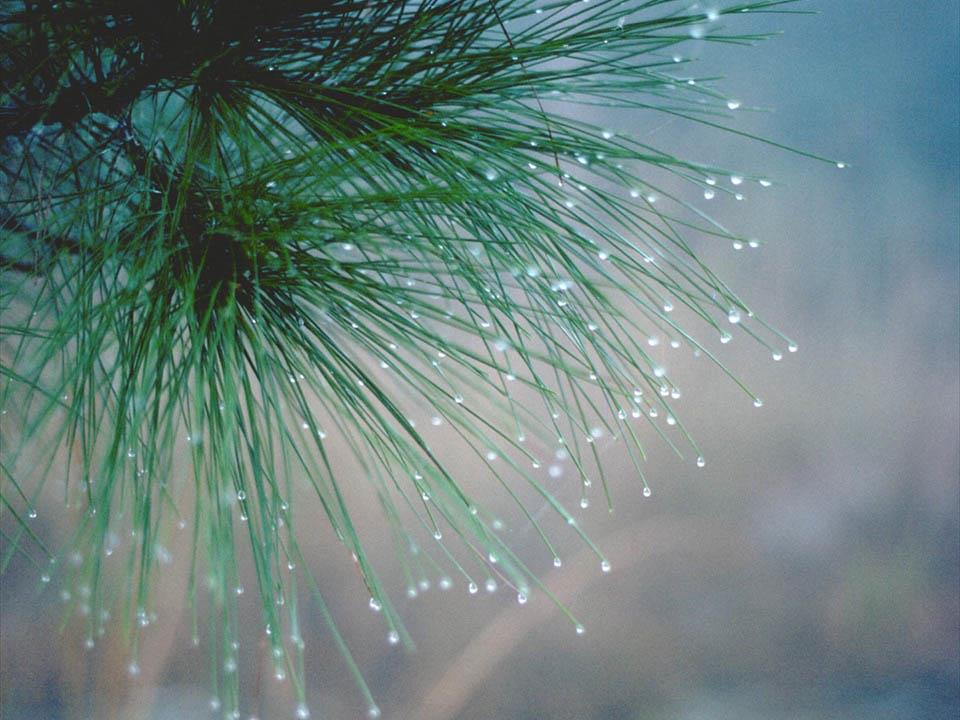 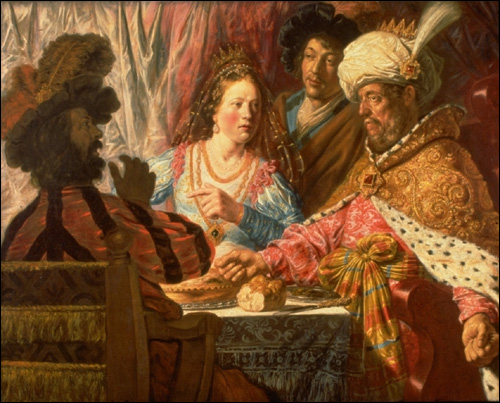 309
錀題
“以斯帖”这名取自波斯语, 意思是
“一颗星”.  这名恰当不过因以斯帖是这本书之星.  她的希伯来名称, 哈大沙, 乃是 “桃金娘树".
310
论点
以斯帖记这历史故事记载上帝如何通过一位虔诚的犹太妇女，以斯帖王后,使到企图歼灭整个犹太民族的阴谋被破解。
这记载叙述了犹太人面对的威胁（1-4章）和他们如何战胜威胁其生存的敌人（5-10章）。
第九章的后部所记载的普珥节庆祝国家被保存，也每年追忆上帝对子民们的忠实。
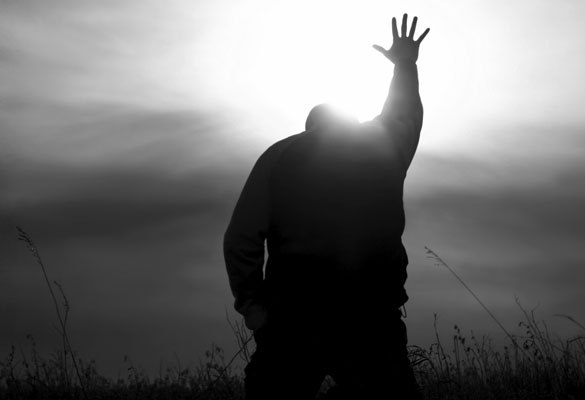 作个坚定忠实的人
以斯帖
Dr. Rick Griffith • Crossroads International Church Singapore
CICFamily.com • BibleStudyDownloads.org
一般教会都缺少了认真的委身
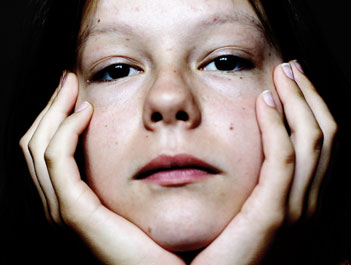 为什么会这样?
[Speaker Notes: Why do you think? Tell your neighbor next to you.
你为什么这么想？告诉你旁边的人。]
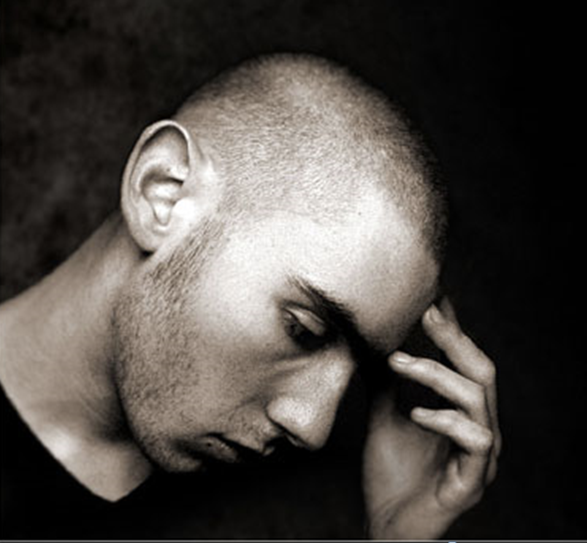 你对上帝的工作有多投入？
[Speaker Notes: If you were accused of being devoted to Jesus, would there be enough evidence to convict you in a court of law? 
如果你被指控对耶稣忠诚，是否会有足够的证据在法庭上将你定罪？]
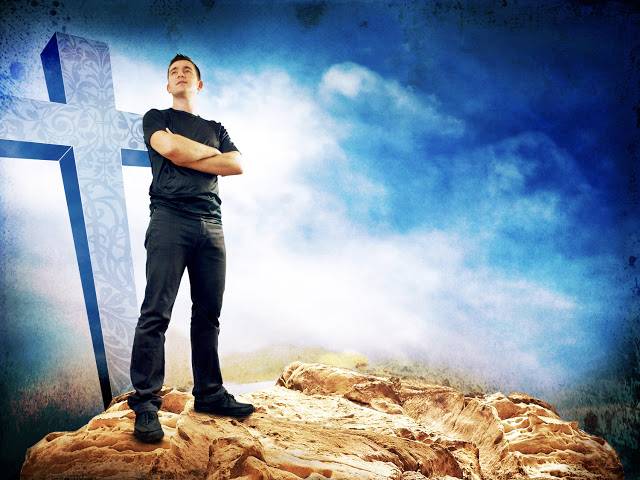 为什么你需要委身与神?
以斯帖
[Speaker Notes: What reasons can you give to be dedicated, loyal and devoted to the Lord?
你能给出哪些理由去全心全意、忠诚地献身于主？]
以斯帖记的背景
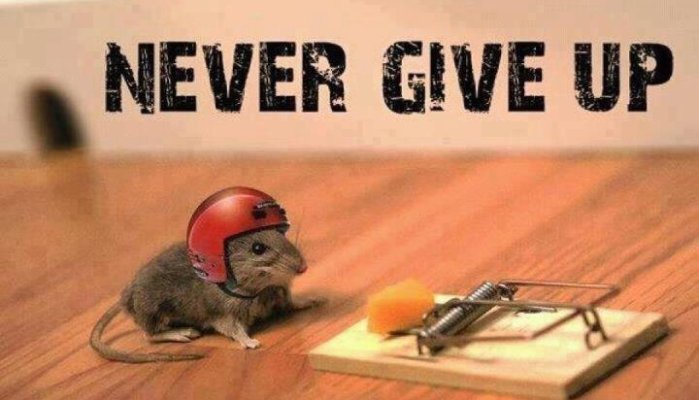 永不放弃
[Speaker Notes: Today in the book of Esther we will see that apathy can be cured.
今天在《以斯帖记》中，我们将看到冷漠是可以治愈的。]
The Postexilic Era
560
被掳后时代
圣殿建造
哈该
先知:
玛拉基
撒迦利亚
605
586
539
536
520
516
483-473
444-425
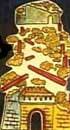 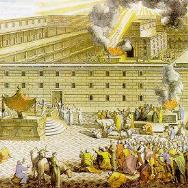 所罗巴伯
以斯帖
以斯拉
其他:
尼希米
塞鲁士
大利乌
亚哈随鲁
亚达薛西
波斯国王:
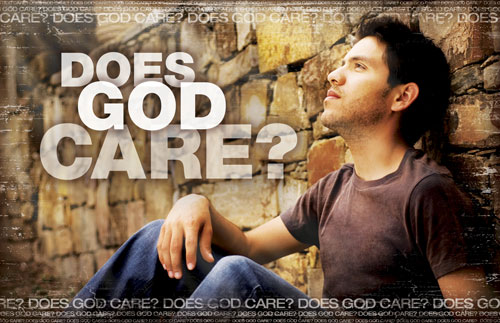 神真的关心那些被遗留下来的人吗?
大部分的犹太人即使在被掳时期之后也没能回归到以色列地
波丝帝国地图
317
Barry J. Beitzel, Moody Atlas of Bible Lands, 150-51
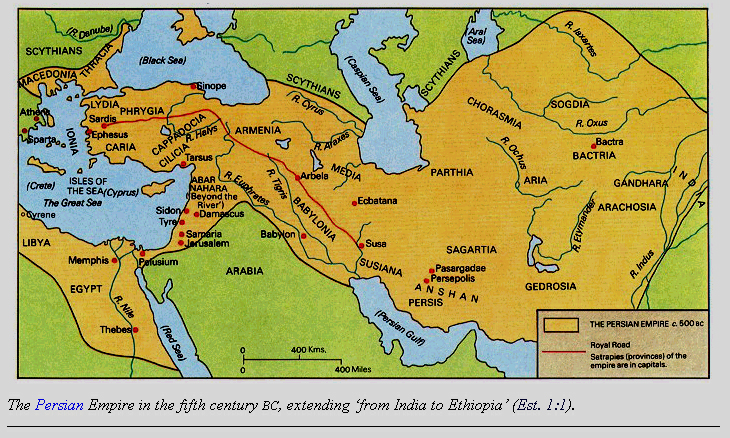 由古列王二世所开始，大利乌一世王统管的帝国边界。这边界由希腊开始直到印度。 （以斯帖1:1）
重修圣殿与民
与以斯拉记的关系
289
圣殿
民
以斯帖记 (五十八 年分隔)
所罗巴伯
以斯拉
以斯拉1–6
以斯拉7–10
50,000 归回
5,000 归回
生存
复兴
工作
敬拜
公元前 538-516 (22 年)
公元前 458-457 (1 年)
外敌:撒玛利亚人
内敌: 娶外邦女子结亲
归回
1–2
重建
3–6
归回
7–8
重修
9–10
告示
1
愿做心智 
2
开始
3
敌对
4:1—6:12
完工
6:13-22
资格与预备
7
回归者与保护
8
结亲和哀悼
9
实行分离
10
以斯帖:
波斯王后
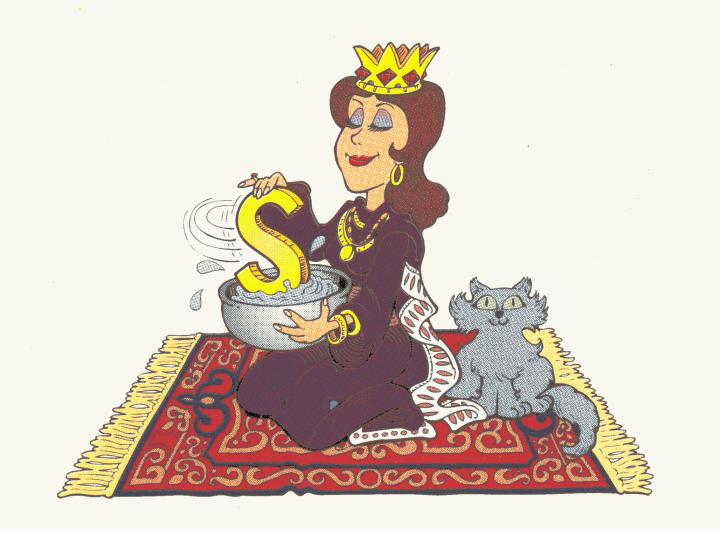 Walk Through The Bible ©1989
以斯帖记
灭族阴谋被瓦解
策划阴谋
瓦解阴谋
第 1—4 章
第  5—10 章
威胁
胜利
预备上帝的介入
实施上帝介入
迫害
保存
大危机
大拯救
亚哈随鲁王大宴
以斯帖的普珥宴
以斯帖被高举 
1:1—2:18
哈曼的威胁
2:19—4:17
末底改胜 
哈曼
5:1—8:2
以色列胜 敌人
8:3—9:32
末底统治波斯
10
波丝
10 年 (483-473 BC)
308
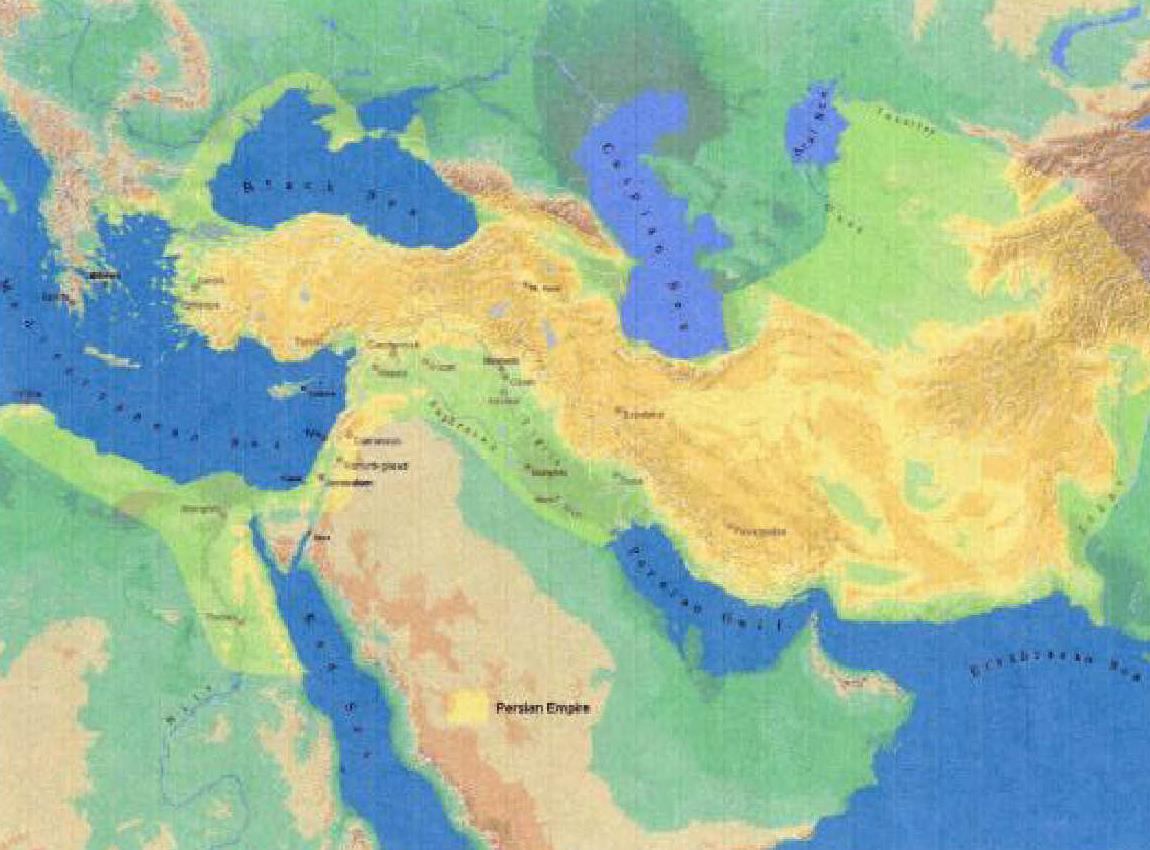 錀词
308
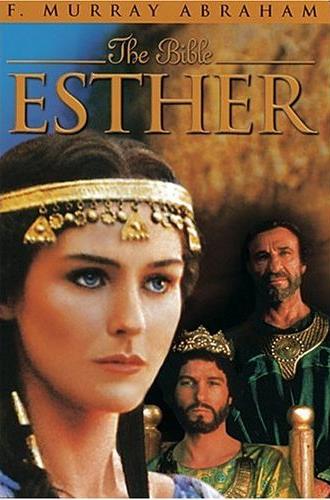 上帝的眷顾
308
錀节
(末底改对以斯帖说) “此时你若闭口不言, 犹大人必从别处得解脱, 蒙拯救, 你和你父家必至灭亡. 焉知你得了王后的位分不是为现今的机会吗?” (以斯帖4:14).
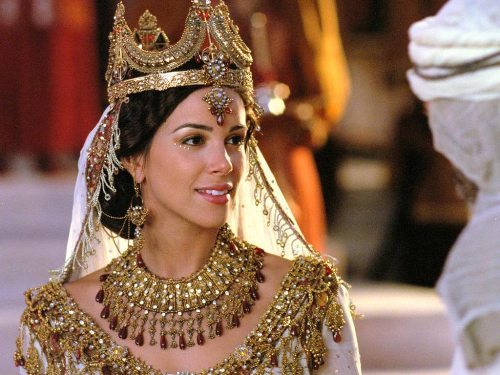 “..为现今的机会”
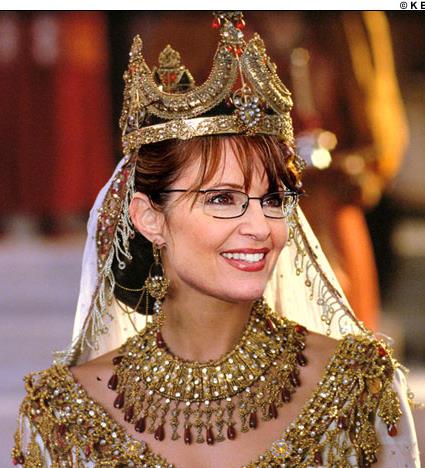 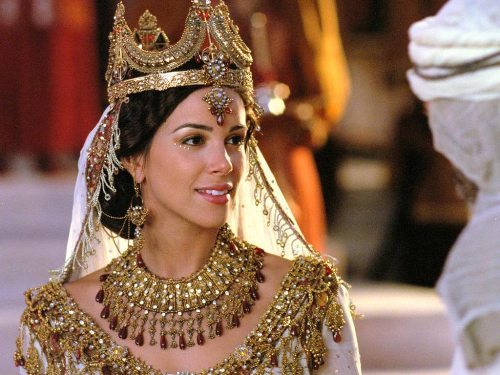 “..为现今的机会”
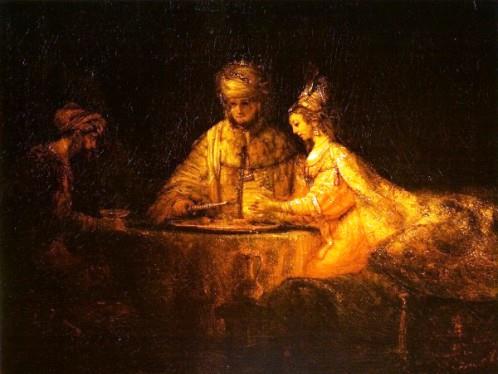 308
信息声明
上帝旨意籍着末底改和以斯帖扭转哈曼的灭族阴谋，使其作茧自缚承担灭族后果，并激励被掳后期以色列人上帝对亚伯拉罕之约的坚守。
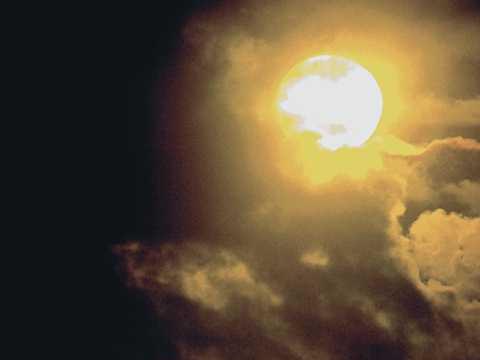 311
综合
灭绝阴谋被破解
1—4计划阴謀	— 威脅
5—10 阴謀破解— 胜利
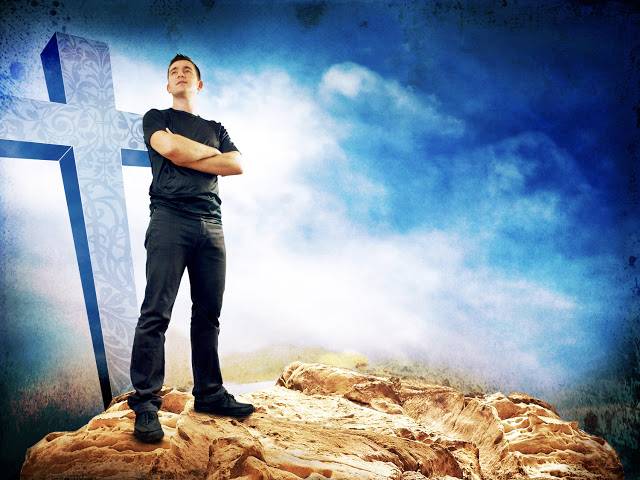 Why should you be committed to God?
2 REASONS
[Speaker Notes: What reasons can you give to be dedicated, loyal and devoted to the Lord?
你能给出哪些理由去全心全意、忠诚地献身于主？]
为什么要委身与神?
神的工作面临威胁 (以斯帖 1–4)。
[Speaker Notes: Satan is always trying to push down whatever the Lord does.
God commands our wholehearted devotion as we face many obstacles while God fulfills his plan.
撒但总是试图压制主的工作。
当我们面对许多障碍时，神要求我们全心全意地献身，因为神正在实现祂的计划。]
Slides on 以斯帖 1
波丝帝国地图
317
Barry J. Beitzel, Moody Atlas of Bible Lands, 150-51
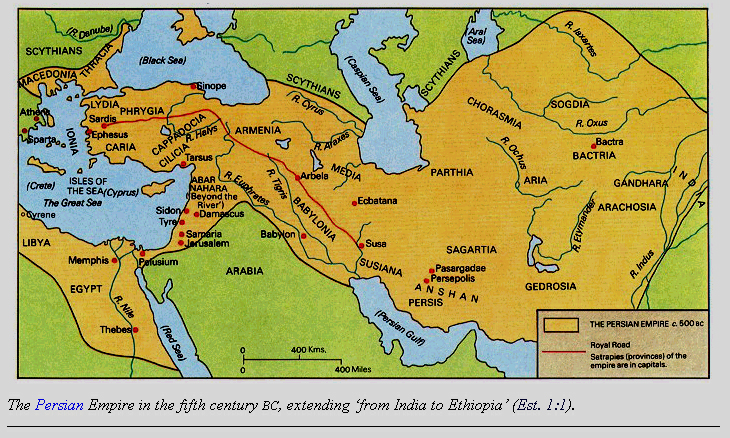 由古列王二世所开始，大利乌一世王统管的帝国边界。这边界由希腊开始直到印度。 （以斯帖1:1）
亚哈随鲁王对瓦实提王后的无理命令
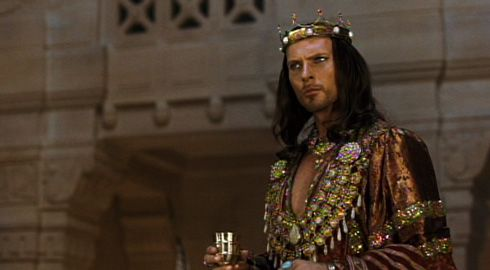 [Speaker Notes: The account begins with a very frustrated King Xerxes, or Ahasuerus.
这个故事的开头是亚哈随鲁王（又名薛西斯王）非常沮丧。]
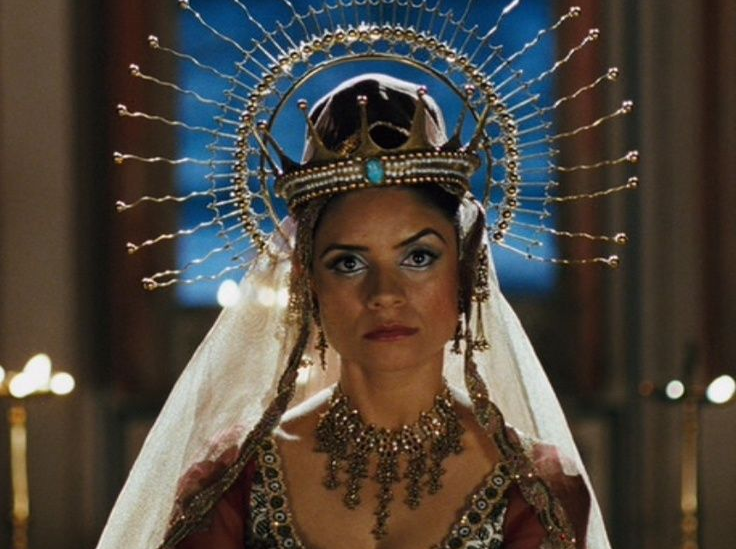 瓦实提沮丧
[Speaker Notes: Xerxes (Heb. Ahasuerus in the book) divorced his disobedient Queen Vashti, unaware of God’s plan for 以斯帖 to replace Vashti to preserve the Jews (以斯帖 1; 483 BC; 1:3). 
薛西斯王（即《圣经》中的亚哈随鲁王）因为瓦实提王后的不顺从而与她离婚，却不知道神的计划是要让以斯帖取代瓦实提，以保全犹太人（以斯帖记第1章，公元前483年；1:3）。]
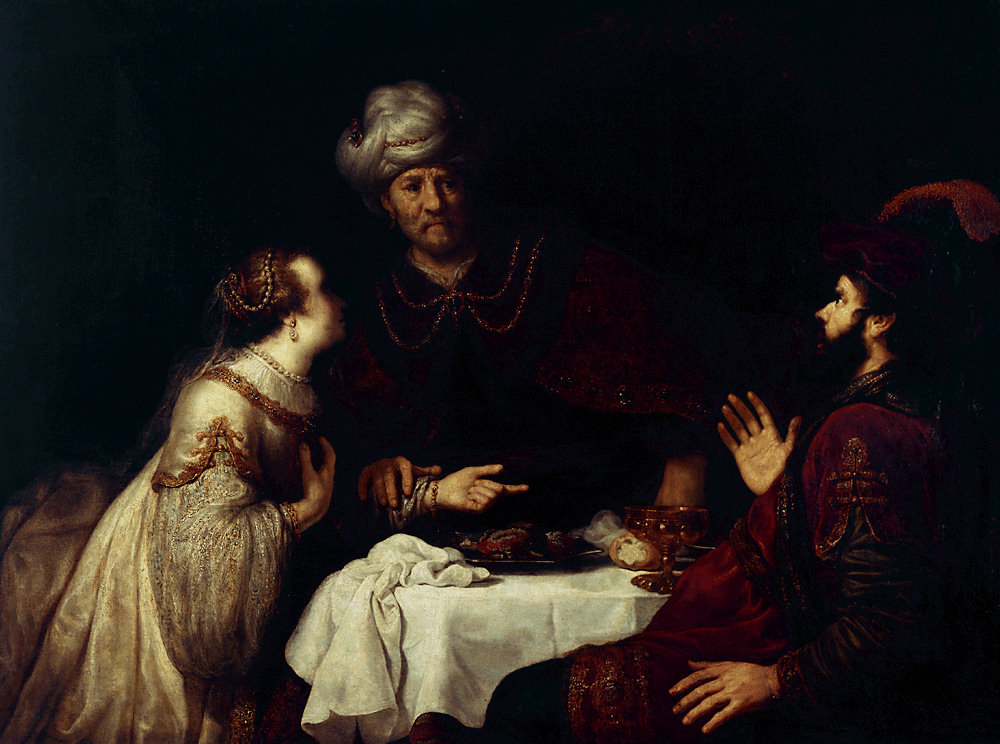 以斯帖
惶惑 1-2
瓦实提
483
末底改的擢升
479
宴席
第1–2章
311-312
概要
I.	(1—4章) 因上帝巧妙的策略安排, 末底改与以斯帖
   发现了哈曼的灭绝阴谋. 神以这事件告诫以色列如若
   没有祂的插手，它将无发生存.
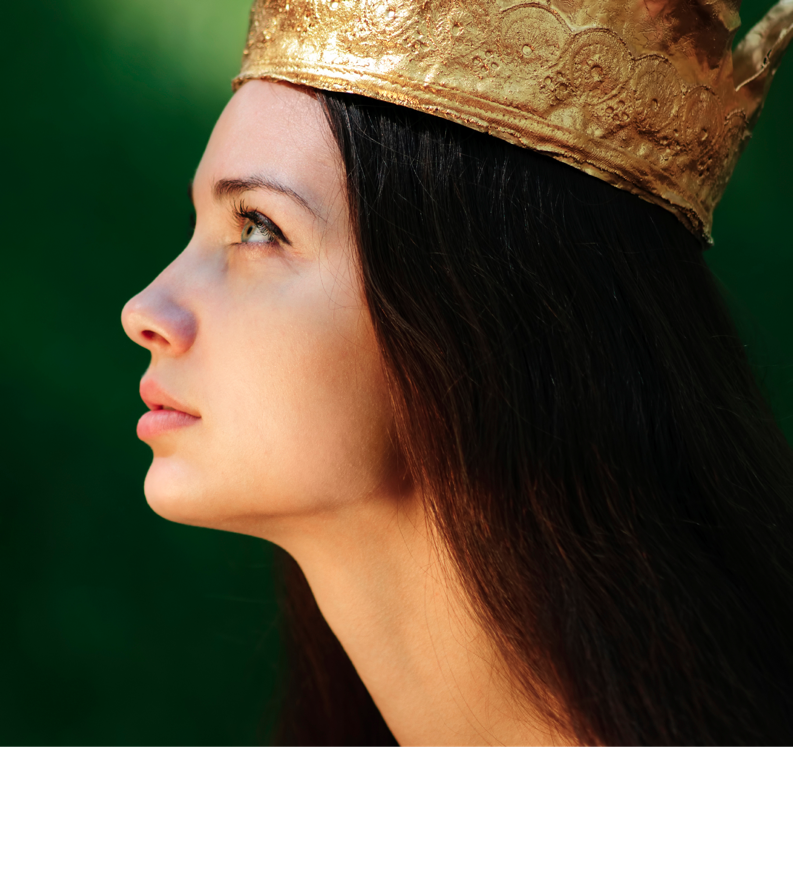 Slides on 以斯帖 2
选美大赛
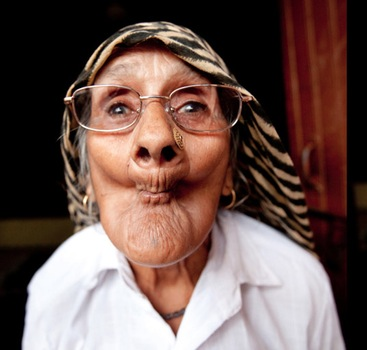 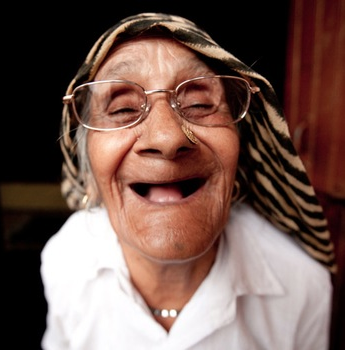 选美大赛
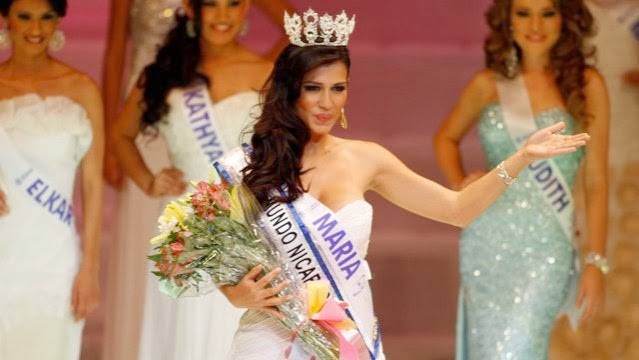 犹太人末底改  （以斯帖记 2:5）
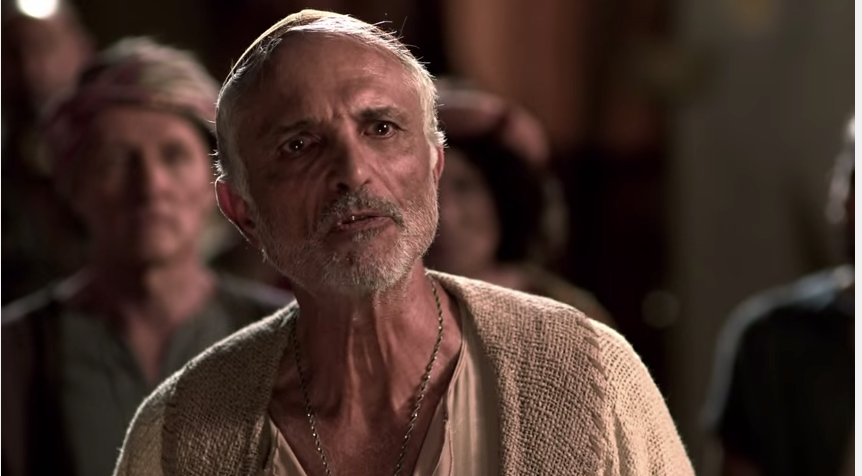 [Speaker Notes: "At that time there was a Jewish man in the fortress of Susa whose name was Mordecai son of Jair. He was from the tribe of Benjamin and was a descendant of Kish and Shimei.  6 His family had been among those who, with King Jehoiachin of Judah, had been exiled from Jerusalem to Babylon by King Nebuchadnezzar" (2:5-6 NLT).
5 书珊城有一个犹大人，名叫末底改，是便雅悯人基士的曾孙，示每的孙子，睚珥的儿子。 6从前巴比伦王尼布甲尼撒将犹大王耶哥尼雅和百姓从耶路撒冷掳去，末底改也在其内。]
末底改的年轻堂妹 以斯帖（2:7）
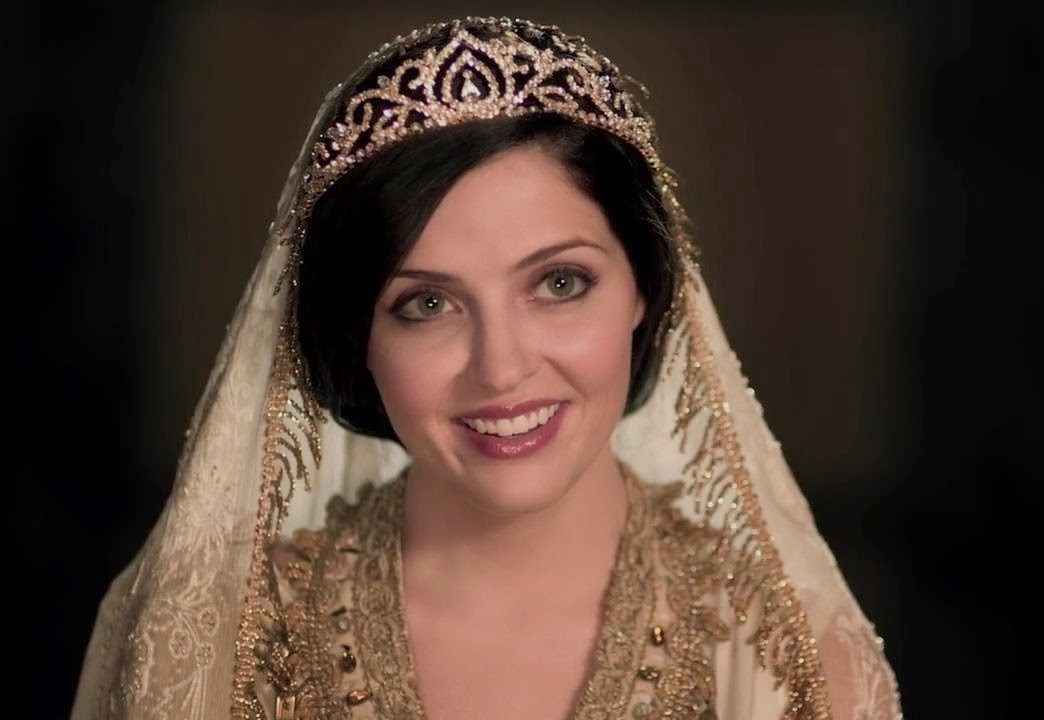 [Speaker Notes: "This man had a very beautiful and lovely young cousin, Hadassah, who was also called 以斯帖. When her father and mother died, Mordecai adopted her into his family and raised her as his own daughter" (2:7 NLT).
7末底改抚养他叔叔的女儿哈大沙（后名以斯帖），因为她没有父母。这女子又容貌俊美；她父母死了，末底改就收她为自己的女儿。（2:7）]
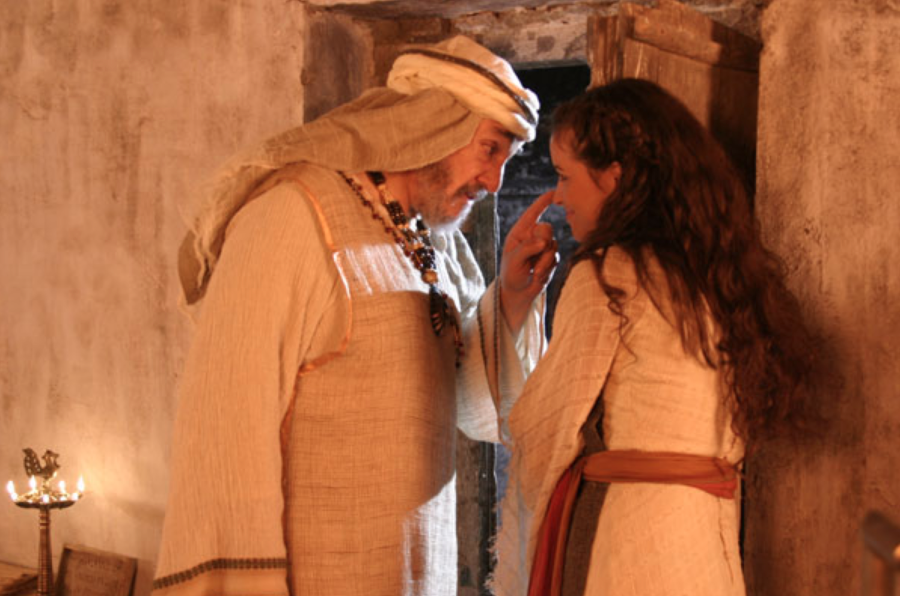 以斯帖是否德行无暇?
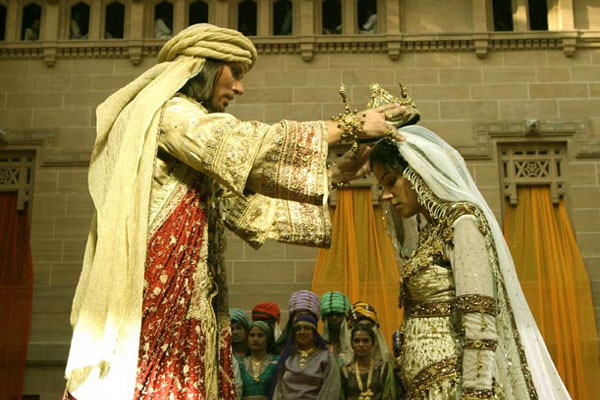 以斯帖是否德行无暇?
国王的人马
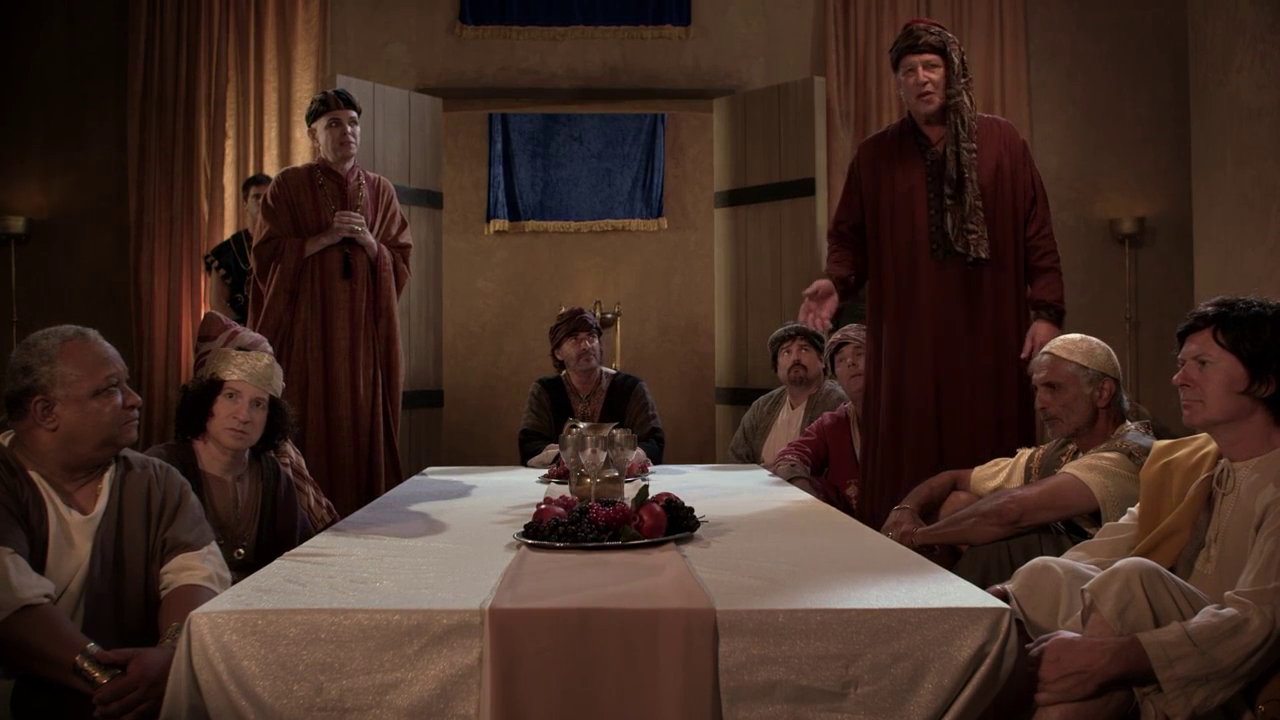 [Speaker Notes: Haman’s plot to kill the Jews came just after Mordecai foiled a plot to murder the king to show God protecting Jews via 以斯帖 to uphold the Abrahamic Covenant (2:19–4:17). 
哈曼的阴谋要杀害犹太人，正是在末底改挫败了谋杀国王的阴谋之后发生的，这显示了神通过以斯帖保护犹太人，以维护亚伯拉罕之约（以斯帖记 2:19–4:17）。]
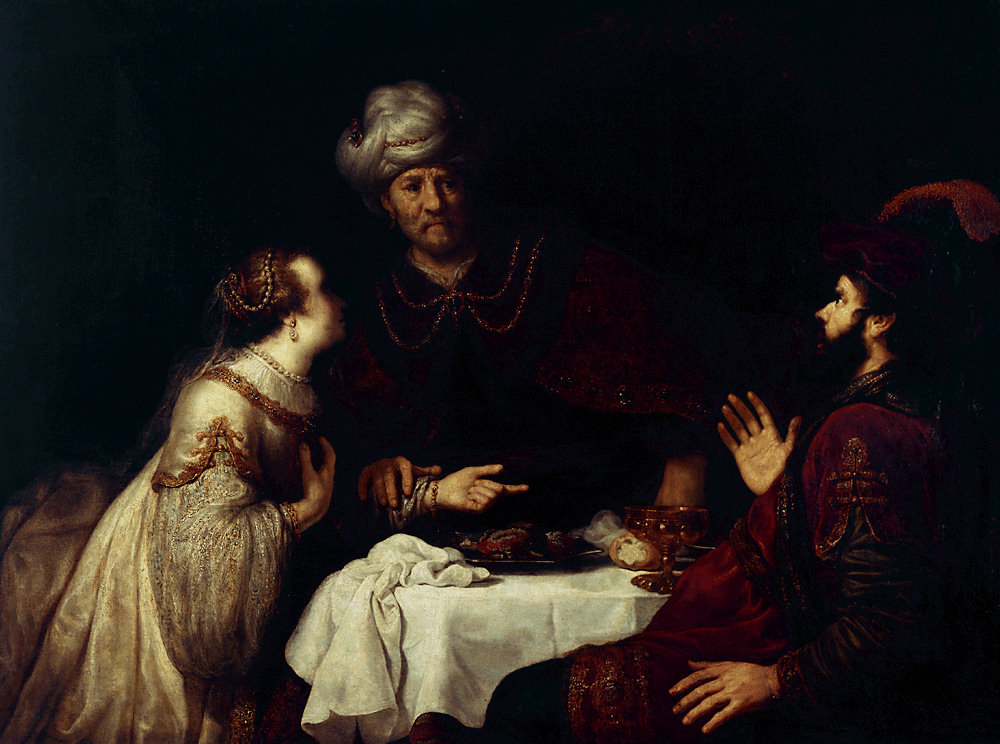 以斯帖
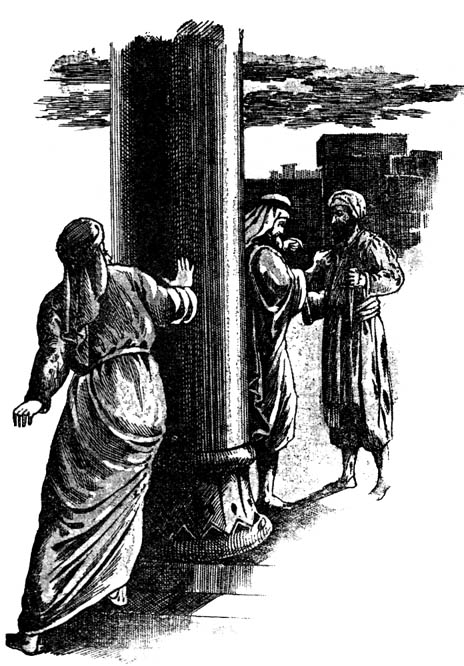 惶惑 1-2
瓦实提
483
末底改的擢升
479
宴会
Eavesdropping
Slides on 以斯帖 3
亚甲族人哈曼  （以斯帖记 3:1-2）
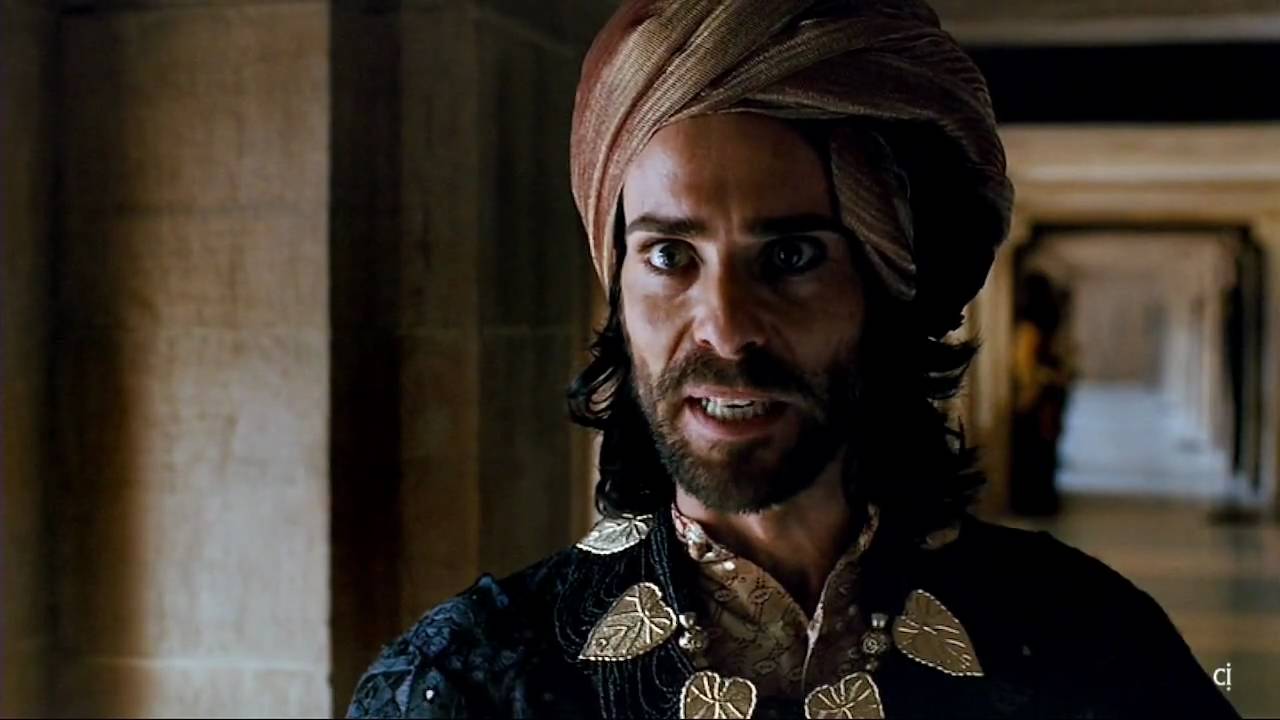 [Speaker Notes: "Some time later King Xerxes promoted Haman son of Hammedatha the Agagite over all the other nobles, making him the most powerful official in the empire.  2 All the king’s officials would bow down before Haman to show him respect whenever he passed by, for so the king had commanded. But Mordecai refused to bow down or show him respect" (3:1-2 NLT).
1这事以后，亚哈随鲁王抬举亚甲族哈米大他的儿子哈曼，使他高升，叫他的爵位超过与他同事的一切臣宰。 2在朝门的一切臣仆都跪拜哈曼，因为王如此吩咐；惟独末底改不跪不拜。（3:1-2）

"Because Haman was an Agagite, some have supposed that he was descended from Agag, king of the Amalekites (1 Sam. 15:8). However, it seems unlikely that a high-ranking Persian official would be related to a west Semite who lived 600 years earlier. Archeologists have uncovered an inscription which indicates that Agag was also the name of a province in the Persian Empire. This probably explains why Haman was called an Agagite" (John A. Martin, "以斯帖," Bible Knowledge Commentary, 1:705).

“因为哈曼是亚甲族人，有人推测他是亚甲人，即亚玛力王的后裔（撒母耳记上 15:8）。然而，一个与600年前生活在西闪族的亚玛力王有亲属关系的波斯高级官员似乎不太可能。考古学家发现了一份铭文，表明‘亚甲’也是波斯帝国中的一个省名。这可能解释了为什么哈曼被称为亚甲族人。”（约翰·A·马丁，《以斯帖》，《圣经知识注释》，1:705）。]
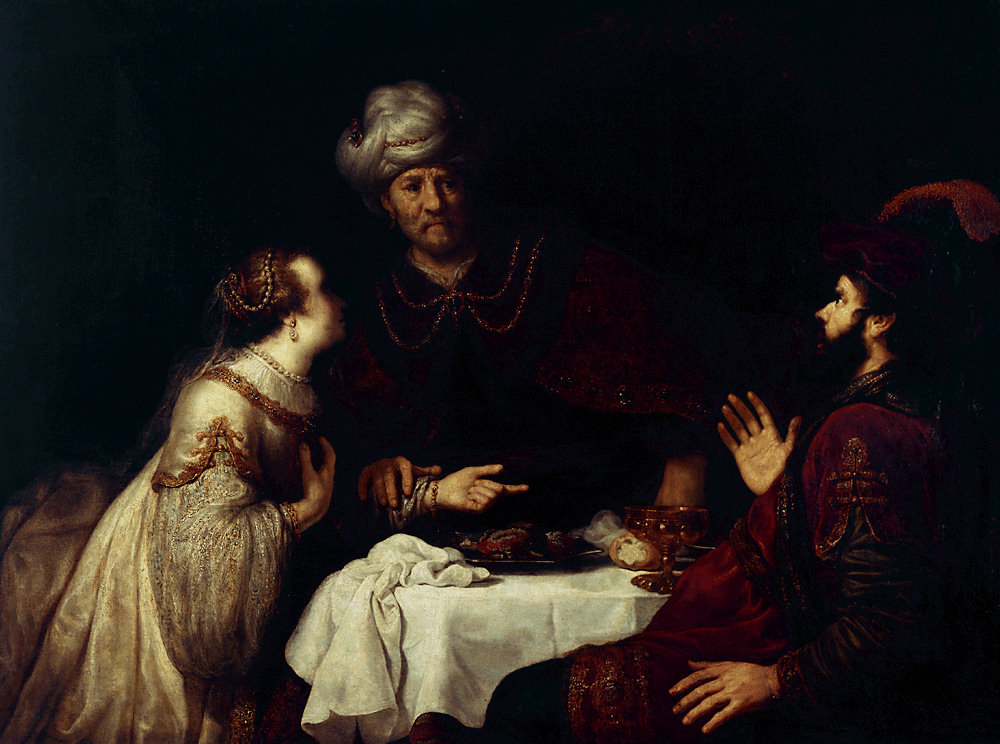 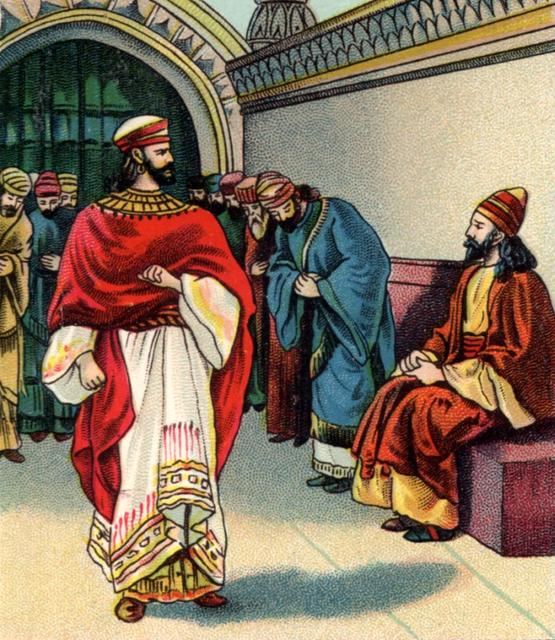 以斯帖
大危机
阴谋 3-4
惶惑 1-2
哈曼的擢升与没落
瓦实提
483
末底改的擢升
479
宴会
禁食
No Respect (3:1-2)
Slides on 以斯帖 4
308
錀节
(末底改对以斯帖说) “此时你若闭口不言, 犹大人必从别处得解脱, 蒙拯救, 你和你父家必至灭亡. 焉知你得了王后的位分不是为现今的机会吗?” (以斯帖4:14).
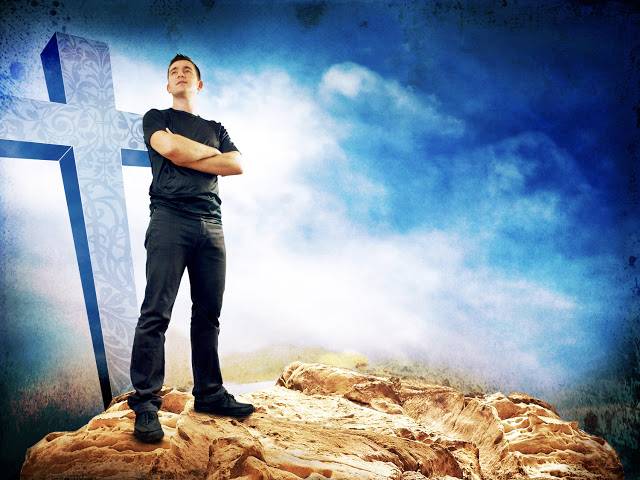 为什么你需要委身与神?
以斯帖
[Speaker Notes: What reasons can you give to be dedicated, loyal and devoted to the Lord?
你能给出哪些理由去全心全意、忠诚地献身于主？]
为什么要委身与神?
神的工作面临威胁 (以斯帖 1–4)。
[Speaker Notes: Satan is always trying to push down whatever the Lord does.
God commands our wholehearted devotion as we face many obstacles while God fulfills his plan.
撒但总是试图压制主的工作。
当我们面对许多障碍时，神要求我们全心全意地献身，因为神正在实现祂的计划。]
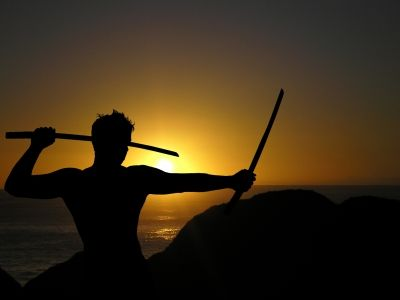 我们与上帝的关系很牢固——但这并不意味着不会受到攻击！
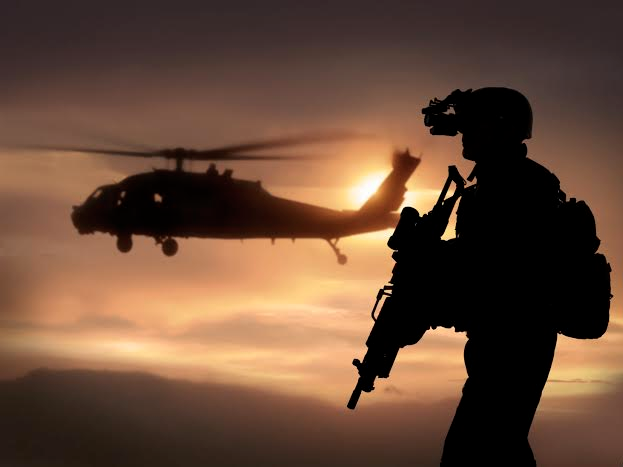 我们处于战争之中
[Speaker Notes: We are at war. The sad reality is that many of us do not realize it—so we are not committed to God as a result. 
我们正处于战争中。令人遗憾的现实是，许多人并未意识到这一点，因此我们没有全心投入到神的工作中。]
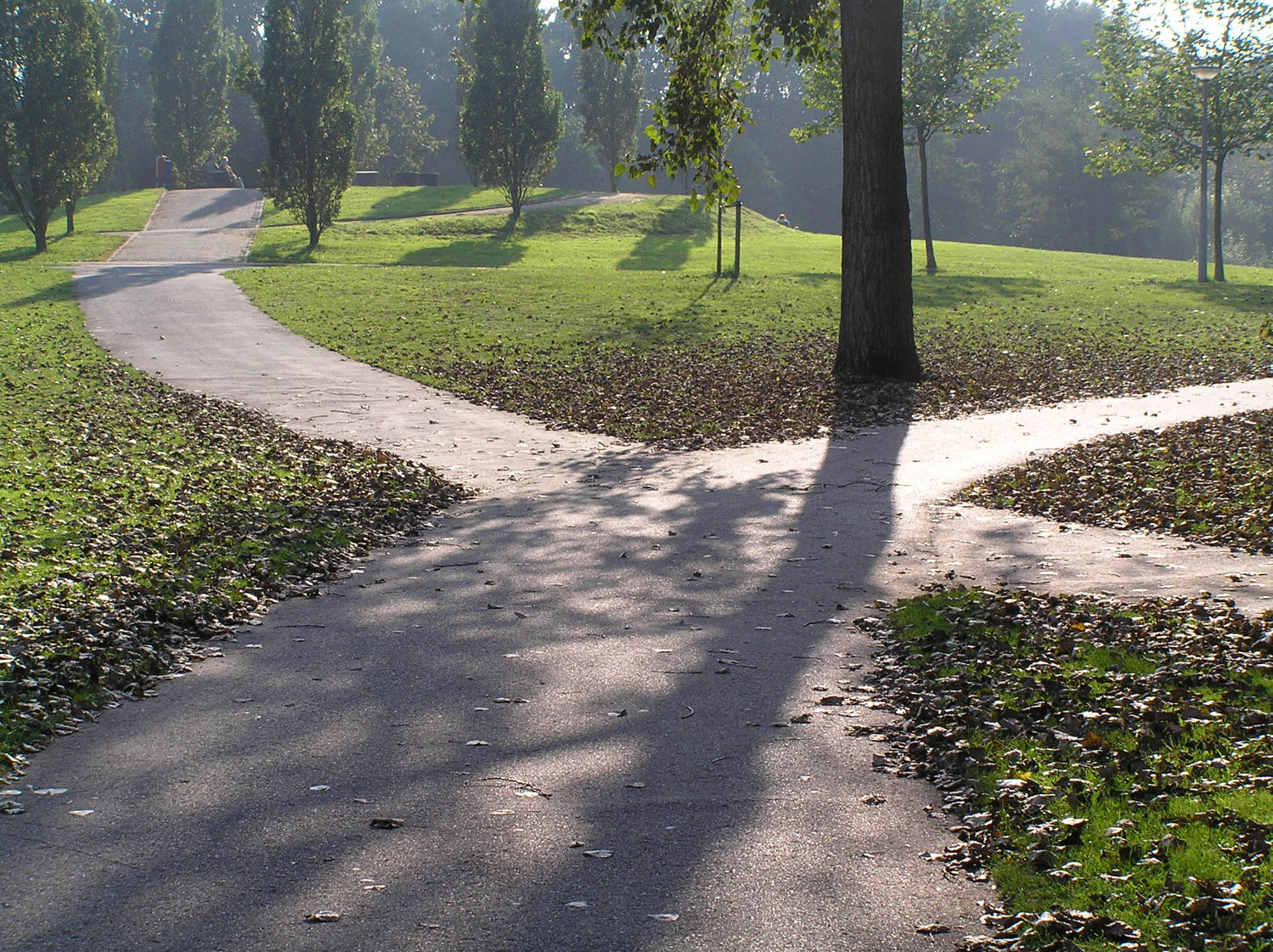 十字路口
[Speaker Notes: Each of us is at a crossroads—thus our church is Crossroads International Church.
Like the Jews in the story of 以斯帖, right now we are attacked at home, at work, and a number of other arenas.
We are challenges whether we will take God’s road at the crossroads. Too often our problem is not that we don’t know which road is God’s road. Our issue is having the courage and commitment to do it.
Why should we be committed to God? 

我们每个人都处在十字路口，因此我们的教会叫做“十字路国际教会”。就像《以斯帖记》中的犹太人一样，我们现在在家中、工作中以及其他许多领域都受到攻击。我们面临的挑战是，是否会在十字路口选择神的道路。我们的问题往往不是不知道哪条路是神的路，而是缺乏勇气和决心去走这条路。  
为什么我们应该致力于神的工作？]
为什么要委身与神?
神的工作面临威胁 (以斯帖 1–4)。
神的工作终必得胜 
(以斯帖 5–10)。
[Speaker Notes: Satan is always trying to push down whatever the Lord does.
But the Lord will eventually be the victor.
It’s easier to be committed to God’s plan when we know that it will ultimately succeed. 
撒旦总是试图压制主所做的一切。
但主最终会成为胜利者。
当我们知道上帝的计划最终会成功时，我们会更容易地致力于上帝的计划。]
311-312
概要
I.	(1—4章) 因上帝巧妙的策略安排, 末底改与以斯帖
   发现了哈曼的灭绝阴谋. 神以这事件告诫以色列如若
   没有祂的插手，它将无发生存.
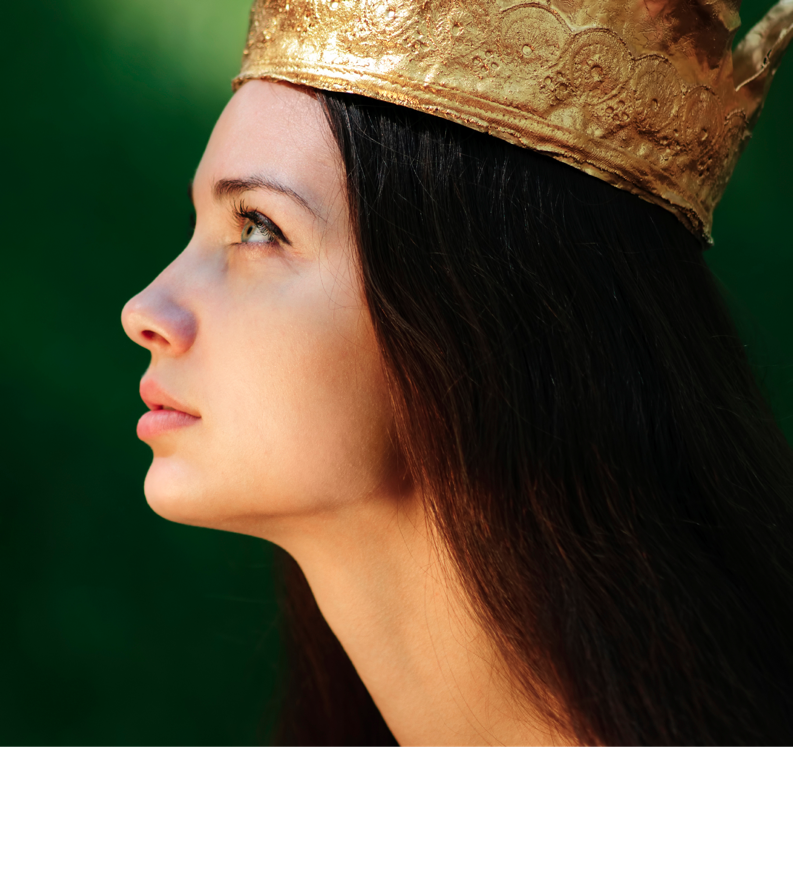 II. (5—10章)上帝籍着末底改和以斯帖的眷顾行动使到哈曼的灭绝阴谋反转成作茧自缚，激励了回流的以色列族群相信祂会维持与亞伯拉罕立下的旨约.
Slides on 以斯帖 5
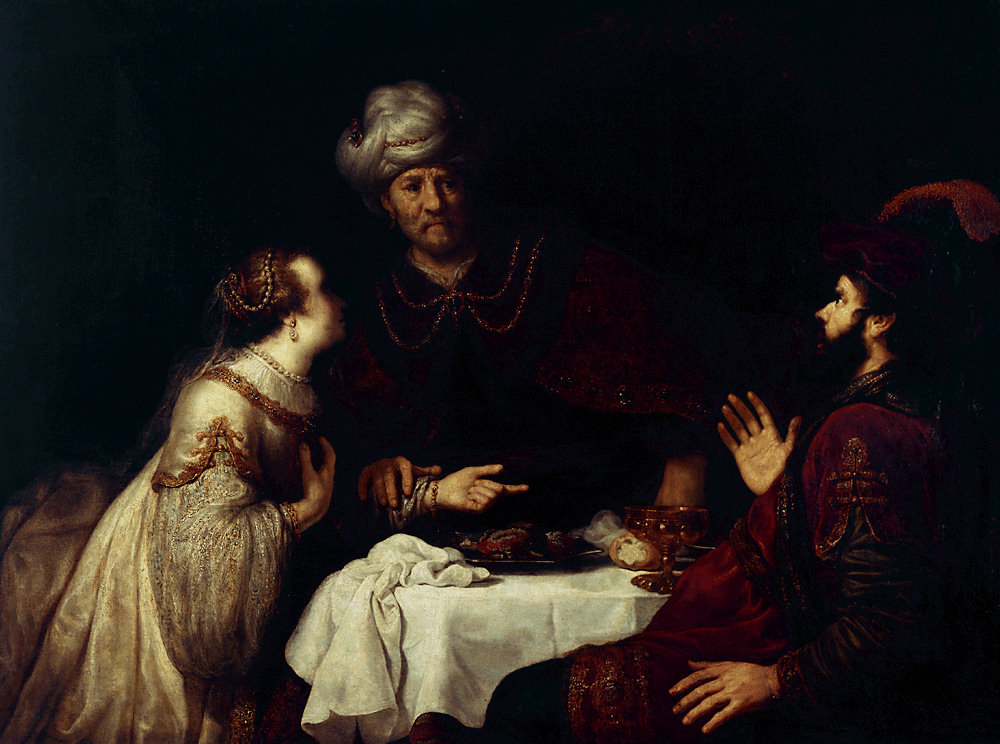 以斯帖
大危机
勇气 5-7
阴谋 3-4
惶惑 1-2
哈曼的擢升与没落
瓦实提
483
末底改的擢升
479
宴会
禁食
宴会
以斯帖为犹太人冒了生命
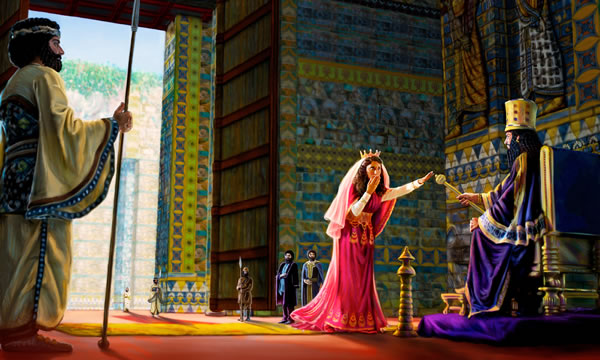 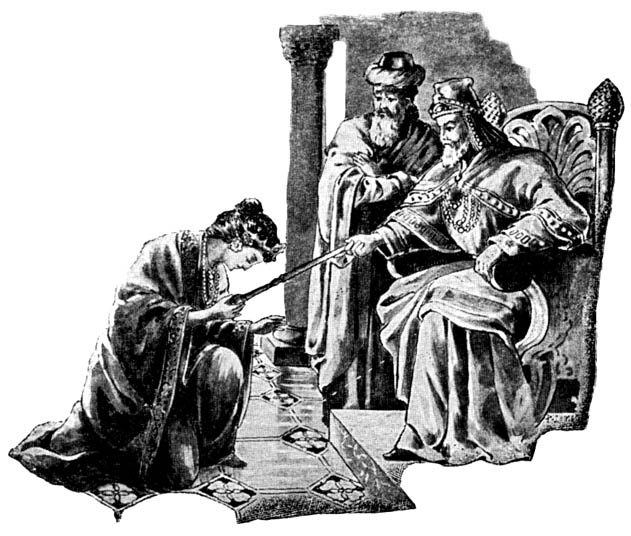 以斯帖记 5:1-8
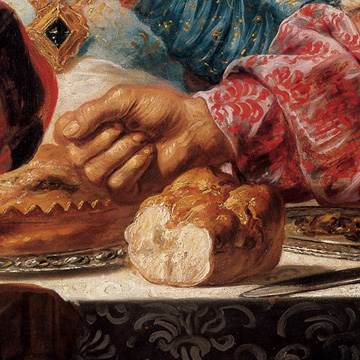 以斯帖邀请哈曼和国王吃席（5:4）
[Speaker Notes: The king enthusiastically and curiously accepted 以斯帖's boldness, yet 以斯帖 only invited him to a banquet to put him in the proper mood to grant her request (5:1-8). 
国王充满热情和好奇地接受了以斯帖的勇气，但以斯帖只是邀请他参加宴会，以便让他处于适当的心情来满足她的请求（5:1-8）。]
以斯帖记 5:9-14
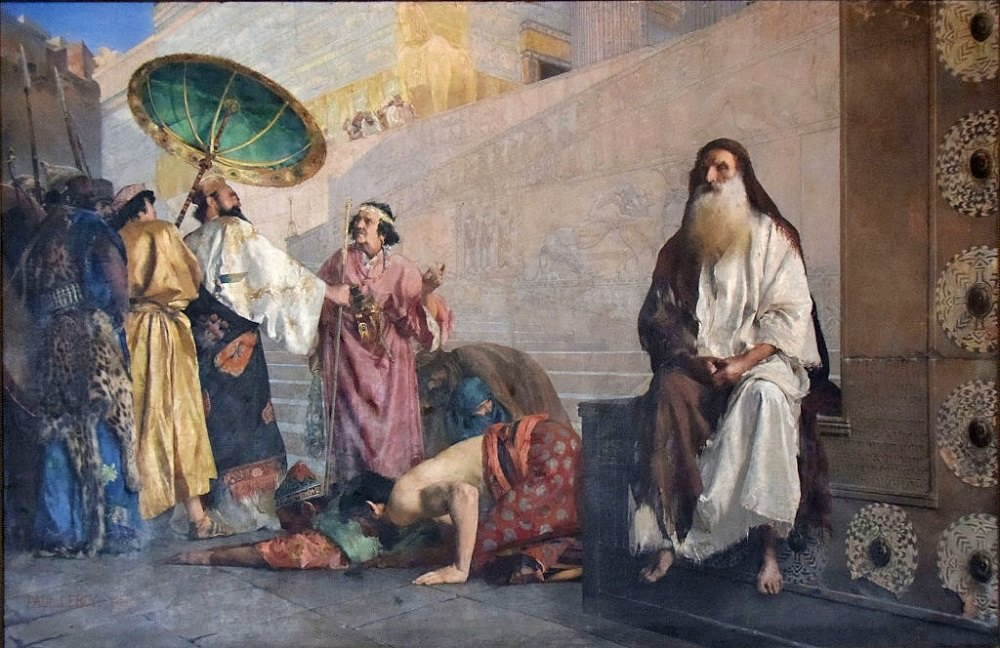 [Speaker Notes: Yet, when Haman leaves after the meal, Mordecai refused to stand for Haman which motivated Haman to impale Mordecai.
So Haman arrogantly plotted to murder Mordecai on a 75-foot gallows as God's provision for his own death to protect the Jews (5:9-14). 
然而，当哈曼饭后离开时，末底改拒绝为哈曼起立，这激怒了哈曼，使他决意将末底改钉在木架上。因此，哈曼傲慢地策划了谋杀末底改的阴谋，准备了一个75英尺高的绞刑架，但神为保护犹太人而安排了哈曼的自我灭亡（5:9-14）。]
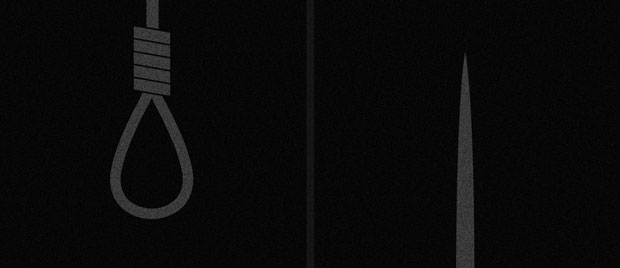 "建造了一个高七十五英尺的绞刑架...”（5:14 NIV，NAU）
“一根高七十五英尺的尖杆...”（5:14 NLT)
[Speaker Notes: "Haman’s wife, Zeresh, and all his friends were no better than he was. They suggested that Haman have a gallows built that would be 75 feet high and that he have Mordecai hanged on it before the banquet so he would have nothing bothering him when he went to the feast. The gallows probably was an impaling stake, a common method of execution in the ancient world (cf. comments on 2:23). The purpose in suggesting such a tall stake was so it would be a lesson to all who saw it. The person on the stake would be visible from all directions, since he would be higher than all the trees. This spectacle would solemnly emphasize that Haman was in control (cf. 3:1) and that no one should try to stand in his way.
	Haman undoubtedly felt that with Mordecai gone there would be no organized opposition from the Jewish camp. He would be freed from his enemy forever. Here the tension in the Haman-Mordecai conflict reached its peak. From this point on it was relieved little by little through circumstances that had already been set in motion. As the events unfold, the reader is reminded of seemingly insignificant or forgotten events that the skillful narrator had previously mentioned but had not highlighted. God was sovereignly at work behind even such a hateful act as building a gallows (cf. Acts 2:23; 4:27-28)" (John A. Martin, "以斯帖," Bible Knowledge Commentary, 1:708).

这段文字来自约翰·A·马丁的《圣经知识注释》，描述了哈曼的妻子泽列和他所有的朋友们对哈曼的建议：为了不让什么事情烦扰他参加宴会，建议哈曼建造一个高75英尺的绞刑架，并在宴会前将末底改挂在上面。这个所谓的绞刑架很可能是一根刺穿身体的尖桩，这是古代世界一种常见的执行方式（参见对2:23的评论）。建议建造如此高的尖桩的目的是为了给所有看到它的人一个教训。因为尖桩的高度超过所有的树木，被刺穿的人会从各个方向都能看到。这一壮观的场面严肃地强调了哈曼的控制力（参见3:1），并警告任何人不要试图阻挡他的道路。
哈曼无疑感觉到，一旦末底改消失，犹太人营中就不会有组织的反对力量。他将永远摆脱他的敌人。这里哈曼与末底改冲突的紧张关系达到了顶峰。从这一点开始，通过已经启动的一系列事件，局势逐渐缓解。随着事件的发展，读者会想起叙述者之前提到但未强调的看似不重要或已被遗忘的事件。即使是建造绞刑架这样充满仇恨的行为，神也在其中主权地工作（参见使徒行传2:23; 4:27-28）。]
Slides on 以斯帖 6
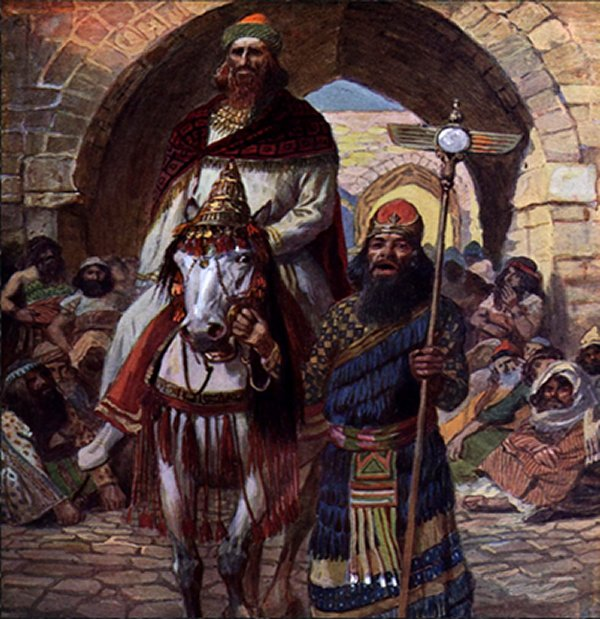 以斯帖记 6
[Speaker Notes: I can just hear Haman pronounce under his voice, "This is what the king does for the one he wants to honor" and then Mordecai says, "Hey, say it a little louder!”
我可以想象哈曼低声说：“这就是国王对他想要尊敬的人所做的”，然后末底改说：“嘿，大声点说！”]
我看出 神并没有差派他，是他自己宣讲这话攻击我，因为多比雅和参巴拉收买了他。(6:12 CNV)
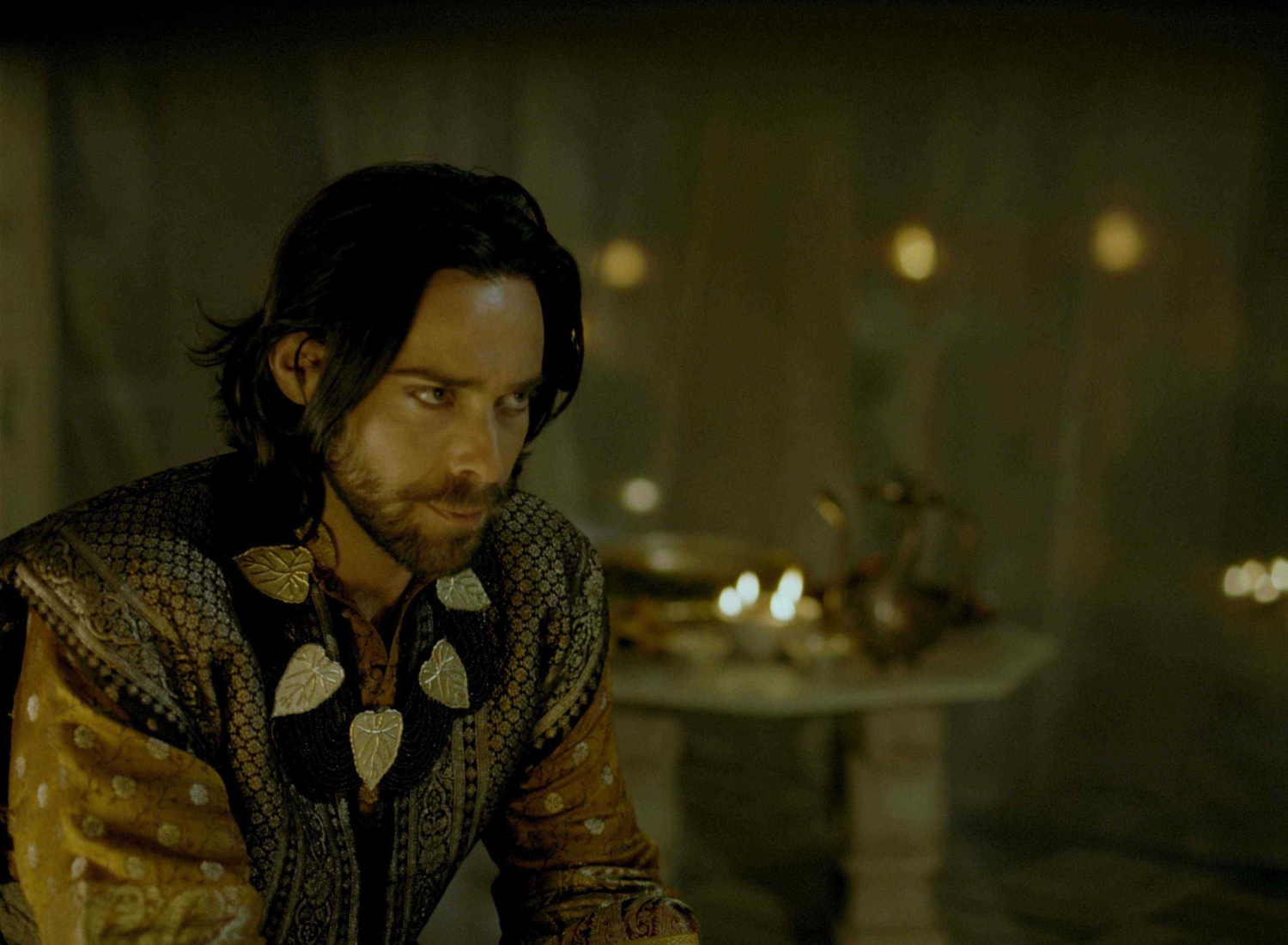 Slides on 以斯帖 7
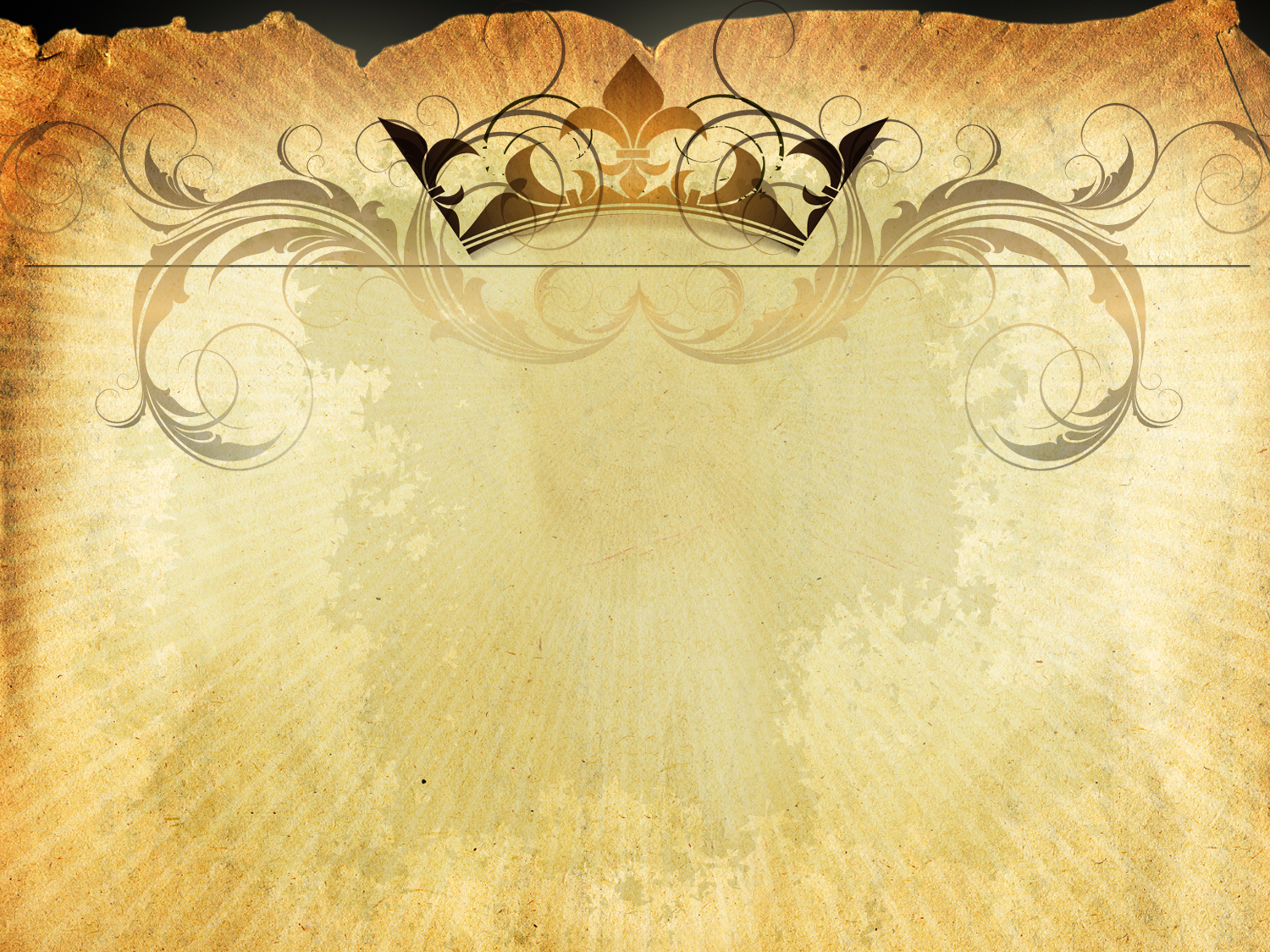 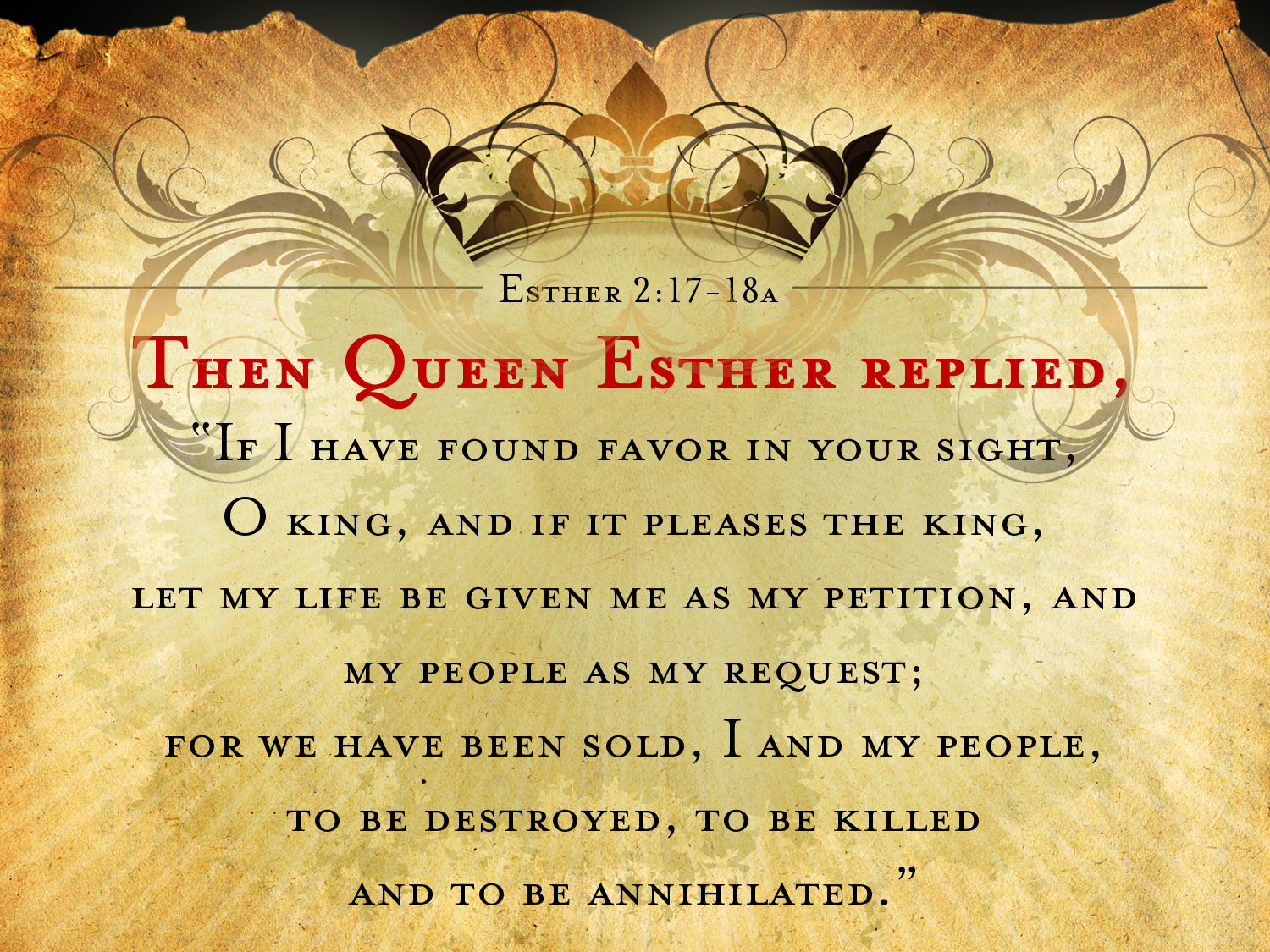 以斯帖 7:3-4a
王后以斯帖回答说：
「我若在王眼前蒙恩，王若以为美，我所愿的，是愿王将我的性命赐给我；我所求的，是求王将我的本族赐给我。 4因我和我的本族被卖了，要剪除杀戮灭绝我们
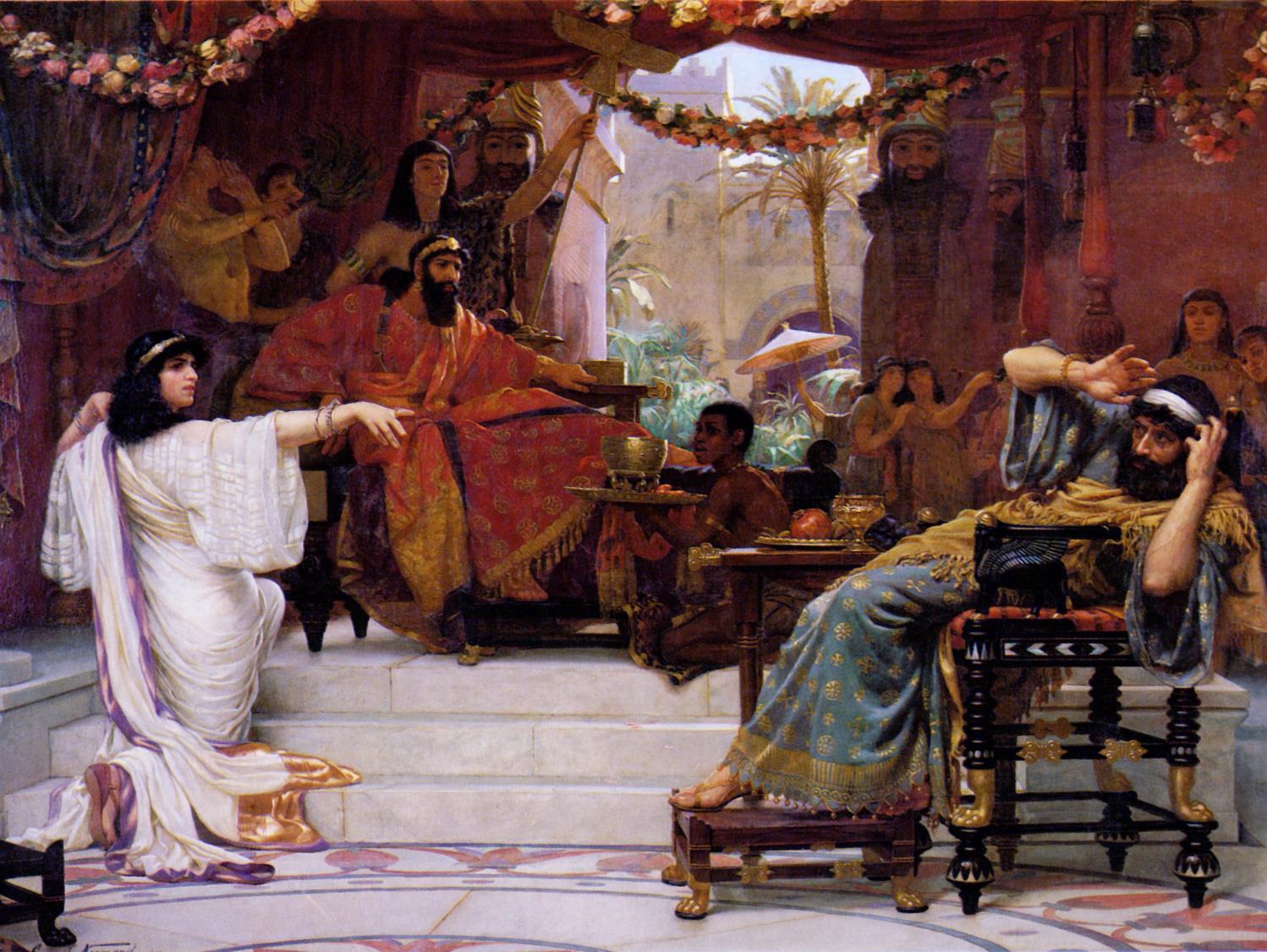 "仇人敌人就是这恶人哈曼” (7:6)
“这恶人哈曼…” (7:6)
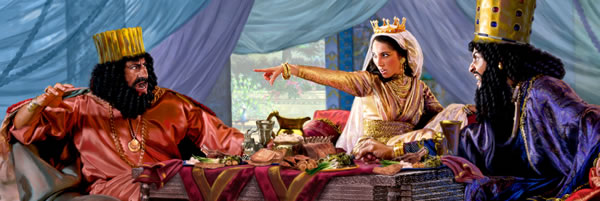 以斯帖记 7:8
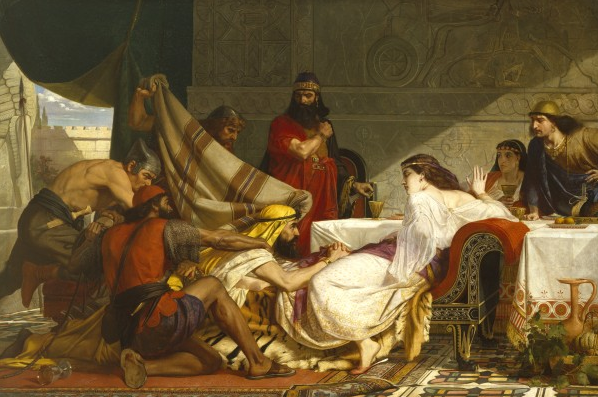 [Speaker Notes: "In despair he fell on the couch where Queen 以斯帖 was reclining, just as the king was returning from the palace garden. The king exclaimed, “Will he even assault the queen right here in the palace, before my very eyes?” And as soon as the king spoke, his attendants covered Haman’s face, signaling his doom" (7:8 NLT).
王从御园回到酒席之处，见哈曼伏在以斯帖所靠的榻上；王说：「他竟敢在宫内、在我面前凌辱王后吗？」这话一出王口，人就蒙了哈曼的脸。]
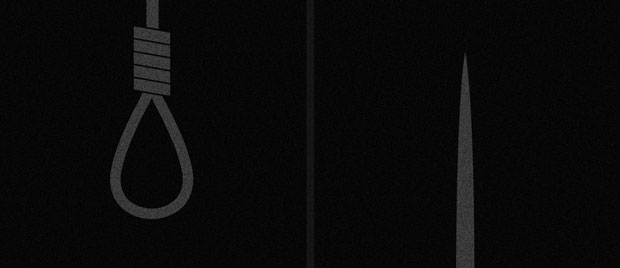 "建造了一个高七十五英尺的绞刑架...”（5:14 NIV，NAU）
“一根高七十五英尺的尖杆...”（5:14 NLT)
[Speaker Notes: "Haman’s wife, Zeresh, and all his friends were no better than he was. They suggested that Haman have a gallows built that would be 75 feet high and that he have Mordecai hanged on it before the banquet so he would have nothing bothering him when he went to the feast. The gallows probably was an impaling stake, a common method of execution in the ancient world (cf. comments on 2:23). The purpose in suggesting such a tall stake was so it would be a lesson to all who saw it. The person on the stake would be visible from all directions, since he would be higher than all the trees. This spectacle would solemnly emphasize that Haman was in control (cf. 3:1) and that no one should try to stand in his way.
	Haman undoubtedly felt that with Mordecai gone there would be no organized opposition from the Jewish camp. He would be freed from his enemy forever. Here the tension in the Haman-Mordecai conflict reached its peak. From this point on it was relieved little by little through circumstances that had already been set in motion. As the events unfold, the reader is reminded of seemingly insignificant or forgotten events that the skillful narrator had previously mentioned but had not highlighted. God was sovereignly at work behind even such a hateful act as building a gallows (cf. Acts 2:23; 4:27-28)" (John A. Martin, "以斯帖," Bible Knowledge Commentary, 1:708).

这段文字来自约翰·A·马丁的《圣经知识注释》，描述了哈曼的妻子泽列和他所有的朋友们对哈曼的建议：为了不让什么事情烦扰他参加宴会，建议哈曼建造一个高75英尺的绞刑架，并在宴会前将末底改挂在上面。这个所谓的绞刑架很可能是一根刺穿身体的尖桩，这是古代世界一种常见的执行方式（参见对2:23的评论）。建议建造如此高的尖桩的目的是为了给所有看到它的人一个教训。因为尖桩的高度超过所有的树木，被刺穿的人会从各个方向都能看到。这一壮观的场面严肃地强调了哈曼的控制力（参见3:1），并警告任何人不要试图阻挡他的道路。
哈曼无疑感觉到，一旦末底改消失，犹太人营中就不会有组织的反对力量。他将永远摆脱他的敌人。这里哈曼与末底改冲突的紧张关系达到了顶峰。从这一点开始，通过已经启动的一系列事件，局势逐渐缓解。随着事件的发展，读者会想起叙述者之前提到但未强调的看似不重要或已被遗忘的事件。即使是建造绞刑架这样充满仇恨的行为，神也在其中主权地工作（参见使徒行传2:23; 4:27-28）。]
Slides on 以斯帖 8
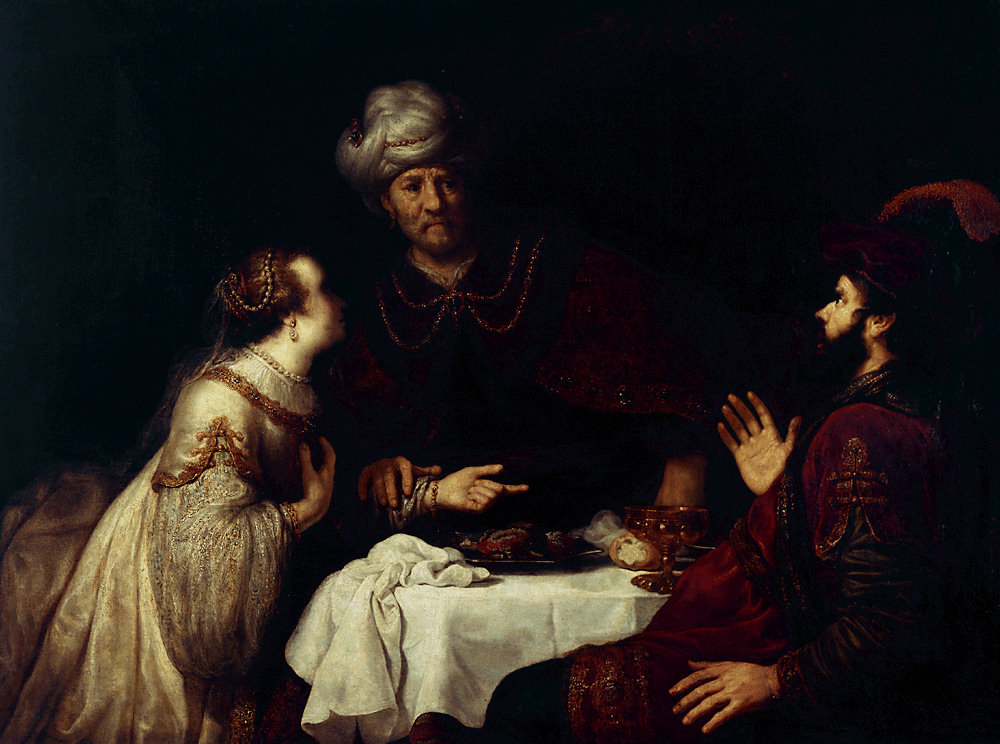 以斯帖
大拯救
大危机
復仇 8
阴謀 3-4
勇气 5-7
惶惑 1-2
勝利 9-10
对犹大人的守护
哈曼的擢升与没落
瓦实提
483
末底改的擢升
473
479
宴会
欢宴
宴会
禁食
V-Day
Slides on 以斯帖 9
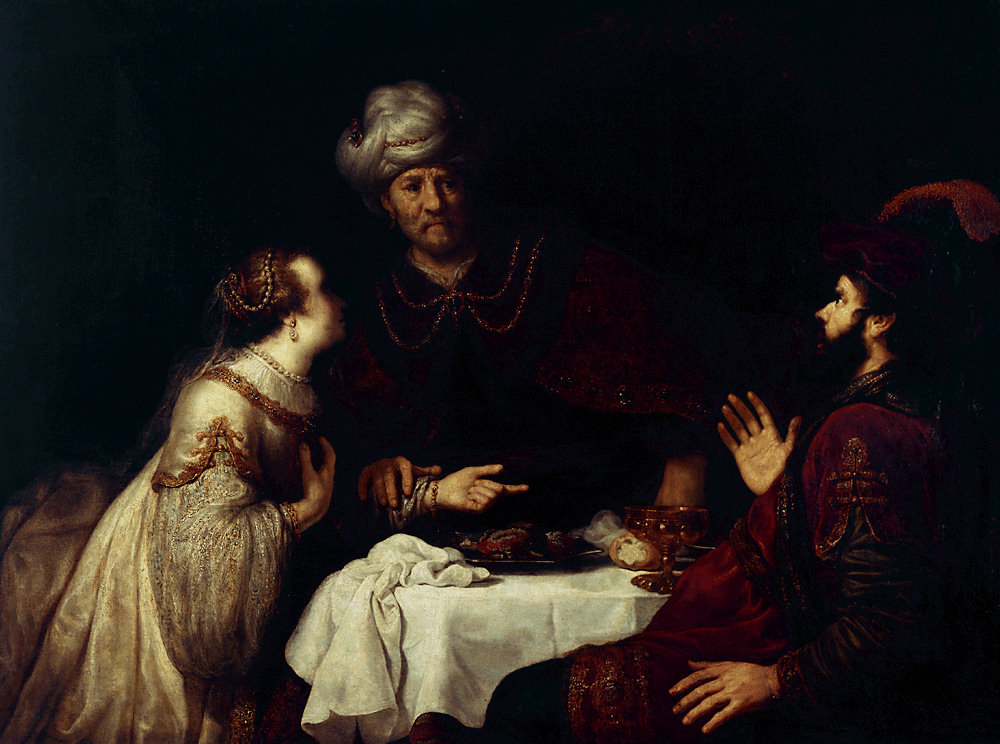 以斯帖
大拯救
大危机
復仇 8
阴謀 3-4
勇气 5-7
惶惑 1-2
勝利 9-10
对犹大人的守护
哈曼的擢升与没落
瓦实提
483
末底改的擢升
473
479
宴会
欢宴
宴会
禁食
V-Day
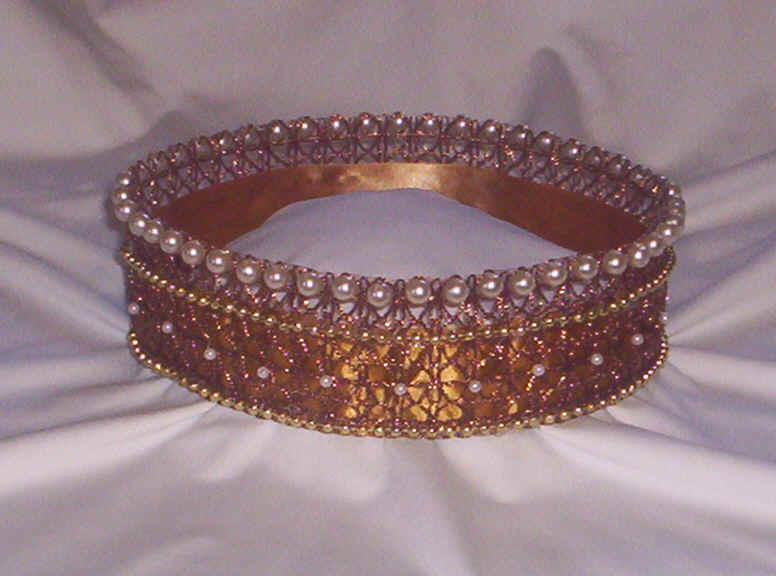 因以丝帖记里的记载，普珥节成为犹太日历里一个较小的假日. 在它之前的以丝帖禁食日是记念当时被拯救前, 人民聚集一起禁食和祷告的事件. 依据他勒目律法习俗,犹太人在庆祝普珥节时, 会在教堂朗诵彌基碌 (以丝帖记卷轴), 救済穷人 , 彼此餽送礼物,以及设筵共欢.
Harper’s Bible Dictionary
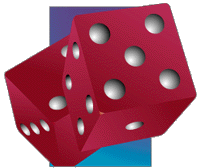 签放在怀里，定事由耶和华。
箴言 16:33 (和合本)
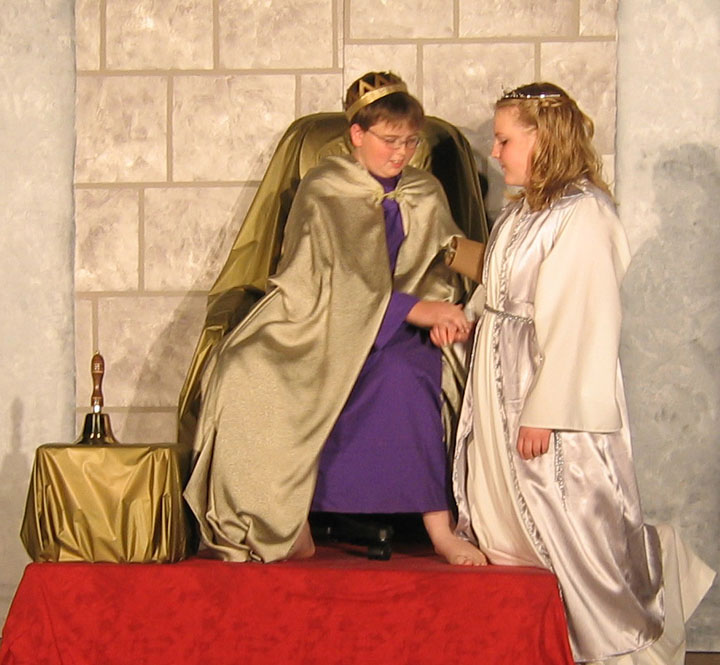 这故事每一年都活在犹太人的话剧中
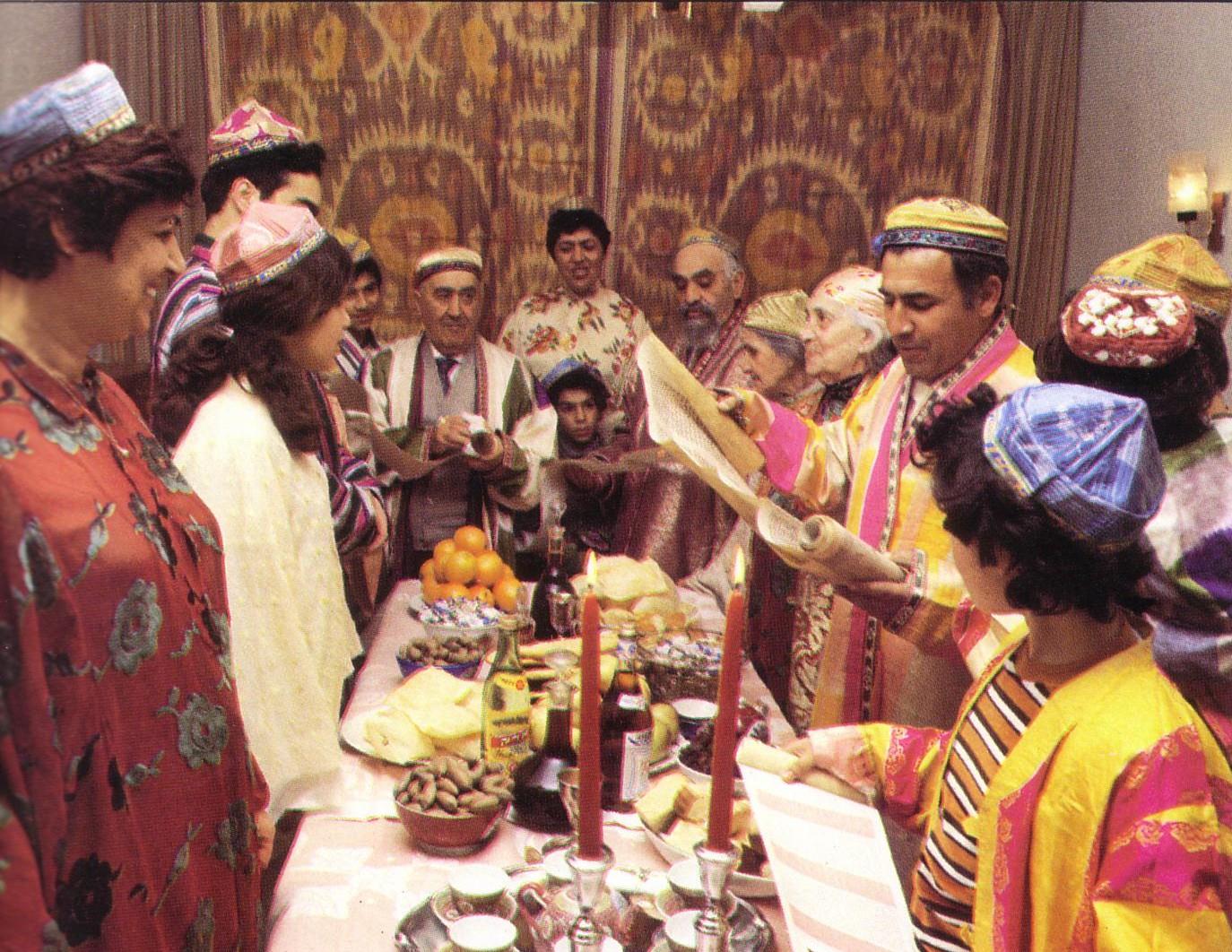 普珥 :胜利者之掣签
Slides on 以斯帖 10
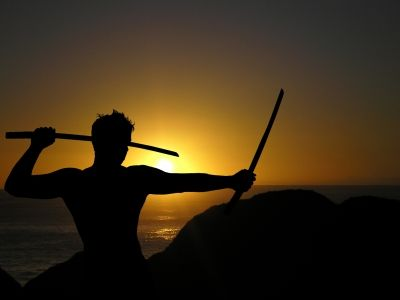 我们与上帝的关系很牢固——但这并不意味着不会受到攻击！
我们也有未来的胜利，因为神的计划不会被挫败。
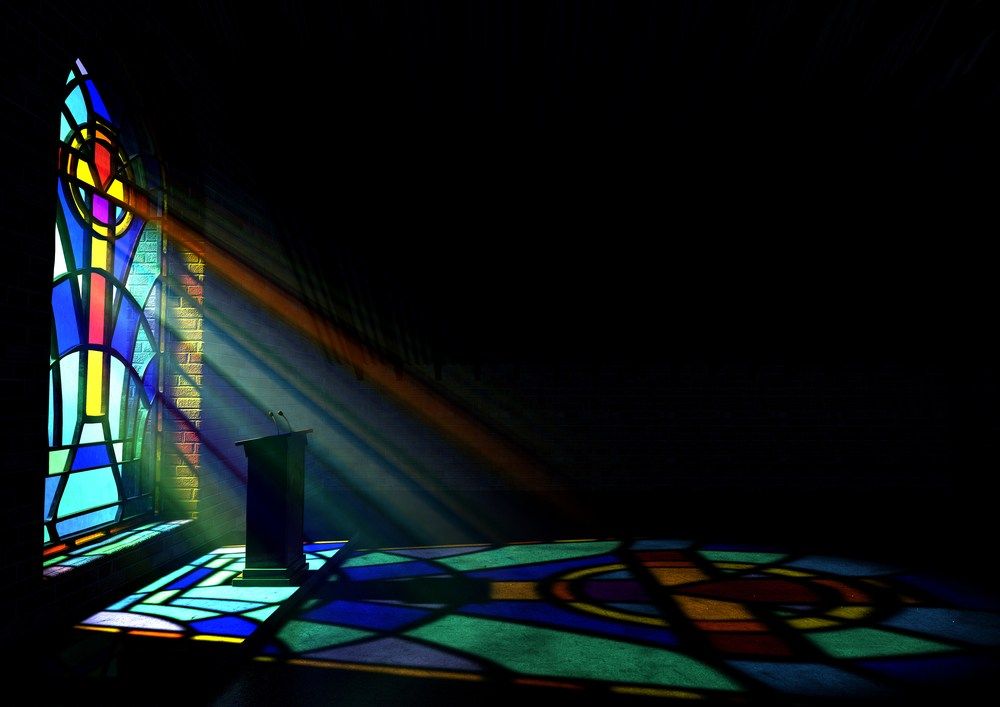 308
錀节
(末底改对以斯帖说) “此时你若闭口不言, 犹大人必从别处得解脱, 蒙拯救, 你和你父家必至灭亡. 焉知你得了王后的位分不是为现今的机会吗?” (以斯帖4:14).
你无法阻挠上帝的主权计划。但你可以成为其中的一部分。
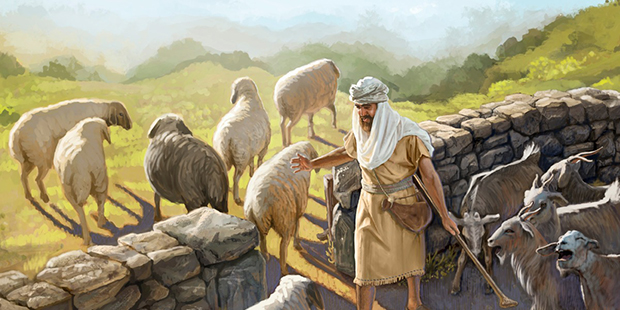 [Speaker Notes: It is the same with us! You cannot thwart God’s sovereign plan! He is the king and will accomplish it with or without you. The real question is whether you will have that blessing to be reigning with him.
情况对我们也是如此！你不能挫败神的主权计划！祂是王，无论有你还是没有你，祂都会完成这个计划。真正的问题是你是否会有那份祝福，与祂一同掌权。]
“圣经”的视交叉
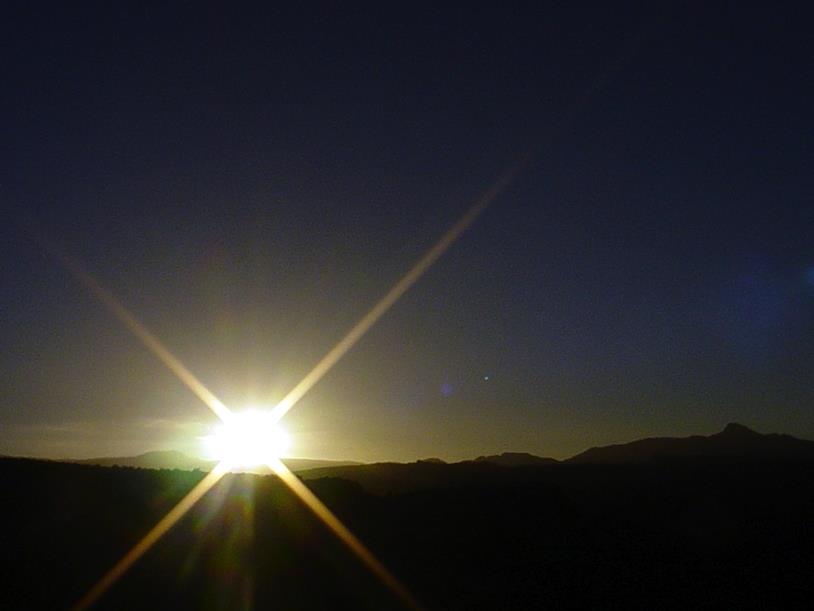 446
以相反的顺序重复模式
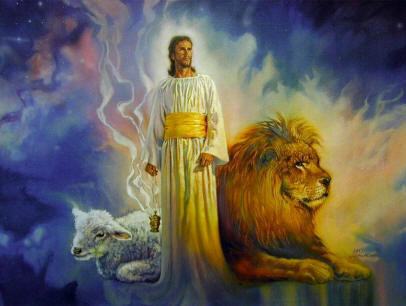 基督的规则
基督的救赎
在千年恢复男人的规则
男人的规则失去在秋季
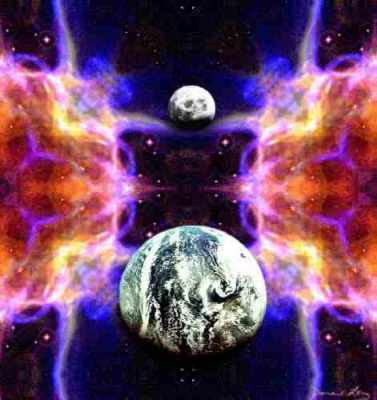 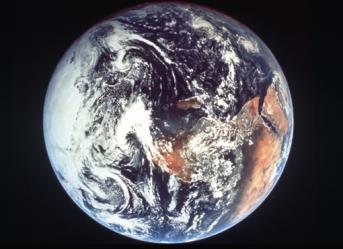 新创造
创造
[Speaker Notes: Creation in Genesis 1–2 is repeated In the Restored, New Creation in Rev 21–22
Man was created to rule over the fish, birds, and land animals (Gen. 1:28) but he gave over his rule over to the god of this world, Satan (2 Cor. 4:4)
However, this rule is restored during the 1000-year reign of the saints (Rev. 20:4-6)
But Christ is the central Person of history: both as Lamb (Redeemer) and as Lion (Ruler of all creation in the line of David)

创世记1-2章中的创造在启示录21-22章中的新创造中得以重现。人被创造出来统治鱼类、鸟类和陆地动物（创世记1:28），但他将他的统治权交给了这个世界的神，撒旦（哥林多后书4:4）。然而，这个统治权在圣徒的千年统治期间得以恢复（启示录20:4-6）。但基督是历史的中心人物：既是羔羊（救赎主），也是狮子（大卫家族中统治一切创造的王）。]
启 示 录  20:4-6  简图
4b 他们都复活了、与基督一同作王一千年。
4a 我又看见几个宝座、也有坐在上面的、并有审判的权柄赐给他们．我又看见那些因为给耶稣作见证、并为　神之道被斩者的灵魂、和那没有拜过兽与兽像、也没有在额上和手上受过他印记之人的灵魂…
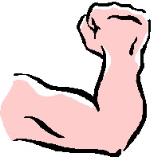 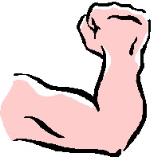 1000 年
5b 这是头一次的复活。  6a 在头一次复活有分的、有福了、圣洁了．第二次的死在他们身上没有权柄…
6b  他们必作　神和基督的祭司、并要与基督一同作王千一年。
5a 其余的死人还没有复活、直等那一千年完了。 .
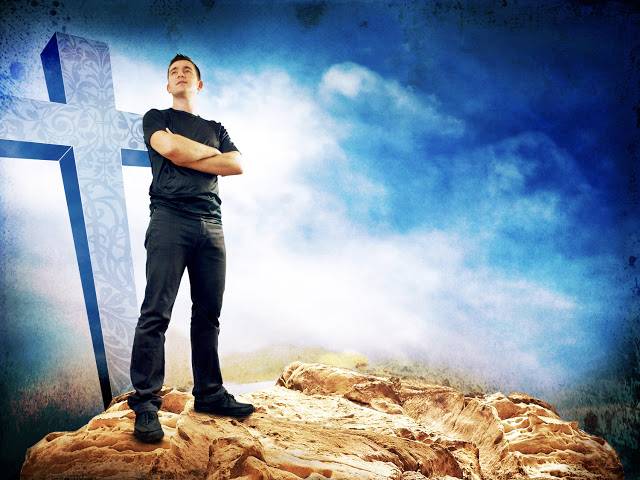 为什么你需要委身与神?
以斯帖
[Speaker Notes: What reasons can you give to be dedicated, loyal and devoted to the Lord?
你能给出哪些理由去全心全意、忠诚地献身于主？]
为什么要委身与神?
神的工作面临威胁 (以斯帖 1–4)。
神的工作终必得胜 
(以斯帖 5–10)。
主旨:尽管撒旦诸般威胁， 神终必胜利
[Speaker Notes: The devil is especially intent on trying to destroy God's plan for Israel.
Yet God has promised to Abraham that he will bless this nation and all peoples through them!
魔鬼特别想要摧毁上帝对以色列的计划。然而，上帝已经向亚伯拉罕承诺，他将通过这个民族祝福所有人！]
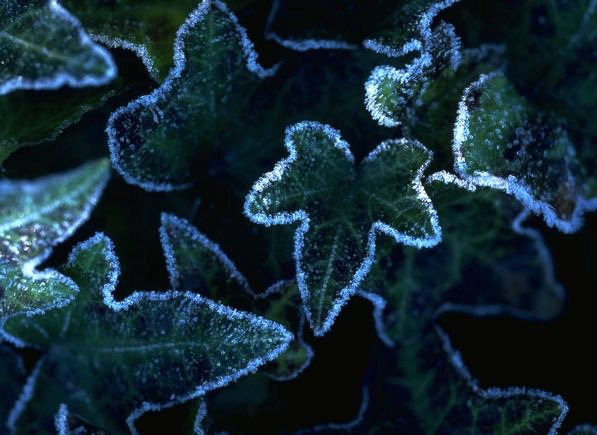 应用
308
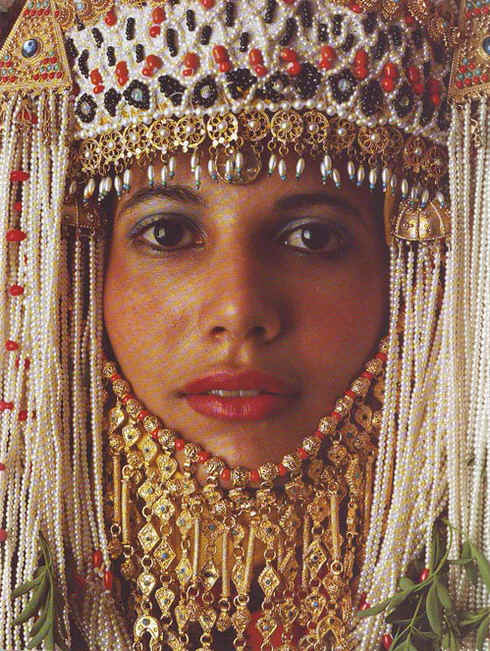 在上帝把你摆在的位
置上去帮助神的百姓。
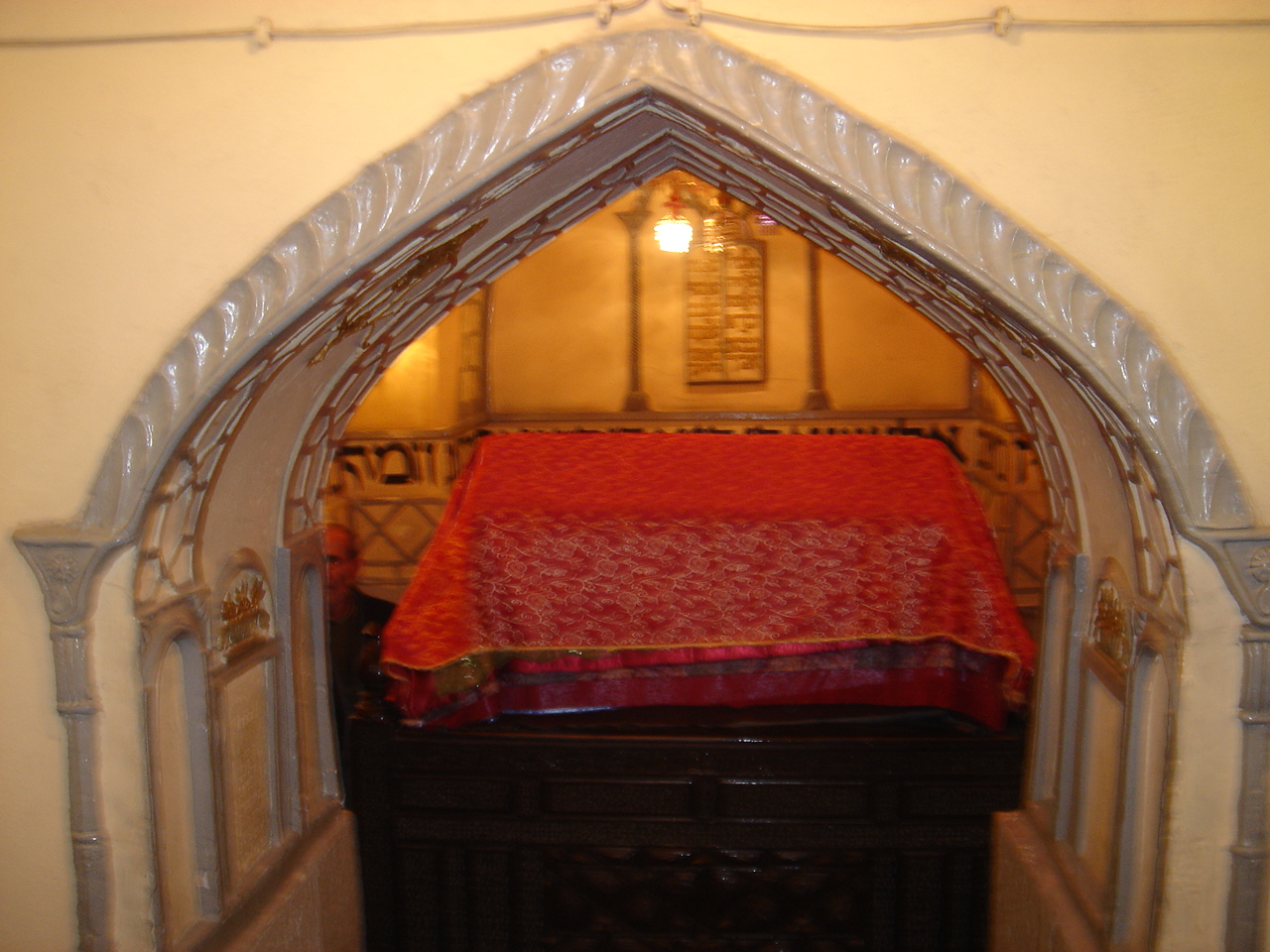 以斯帖坟墓存留与今天的伊朗
Black
免费获取该讲解!
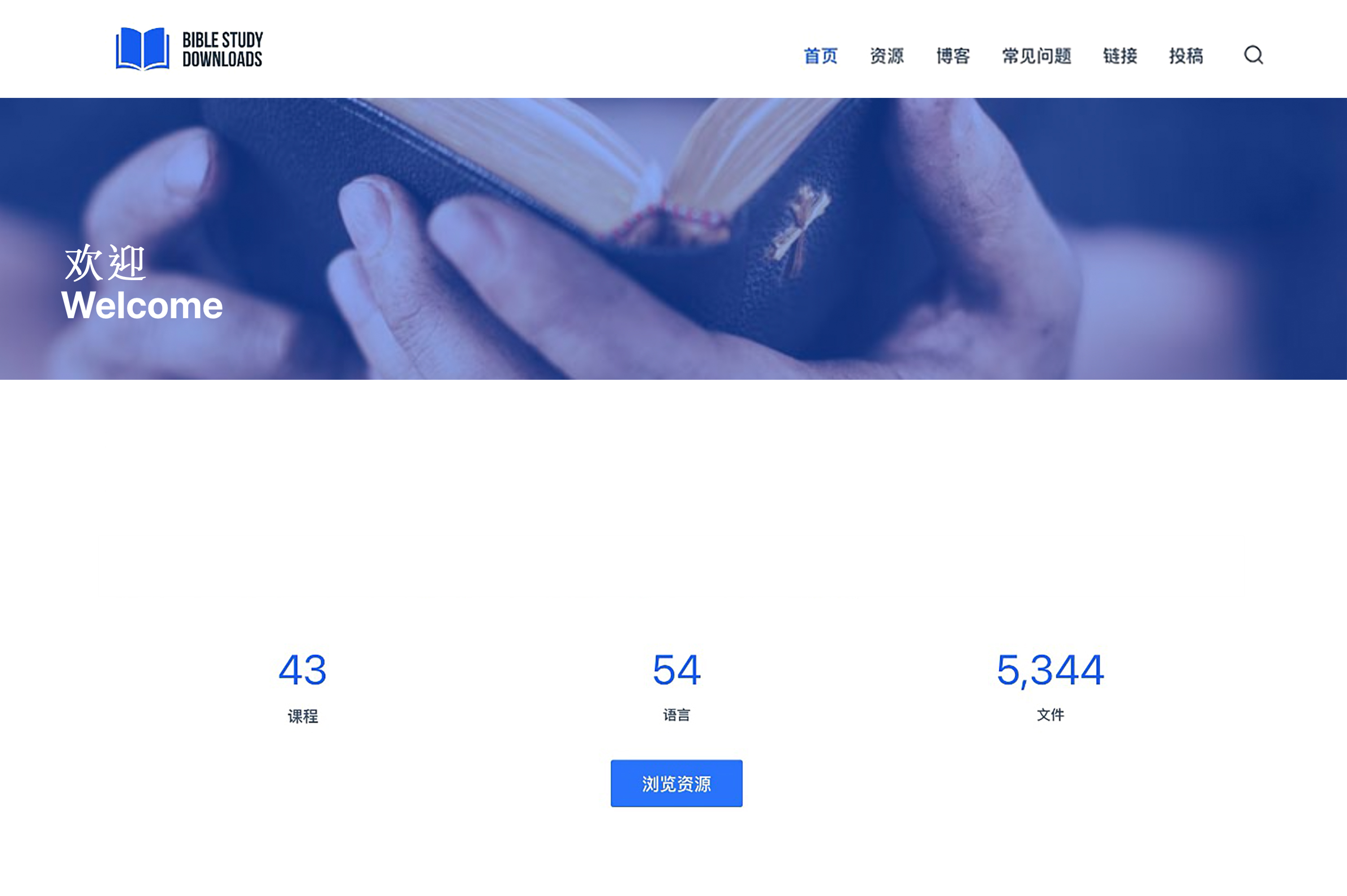 圣经学习下载
你需要更好地了解圣经吗？谁不需要呢？BibleStudyDownloads （圣经学习下载）为神学生和教师们提供了从 创世纪 到 启示录的 30万份 可编辑的免费PowerPoint和Word文件。
本网站的大部分资料由Dr. Rick Griffith 博士设计，他从1991年到2021年在新加坡神学院教授圣经、神学和讲道学，现在是约旦福音神学院的圣经释经教授。
圣经学习下载
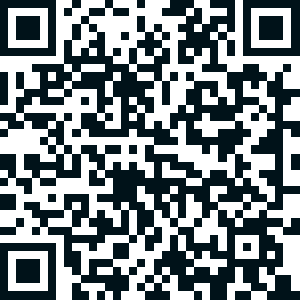 旧约全书讲章链接地址 BibleStudyDownloads.org
[Speaker Notes: The explanation for free
OT Preaching link address]
真理永远悬挂在支架上，
错误永立于宝座上
然而，支架左翼右倾着未来，
而在暗淡不明的背后， 
上帝虽隐藏不见, 
主祂必定慈爱佑护。
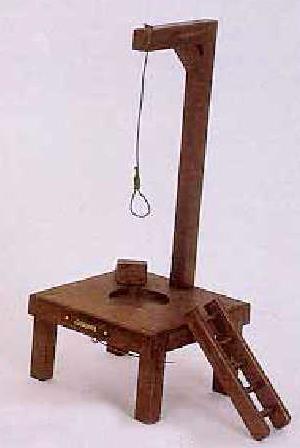 现代的危机 [1844], 詹姆斯 罗素 洛威尔
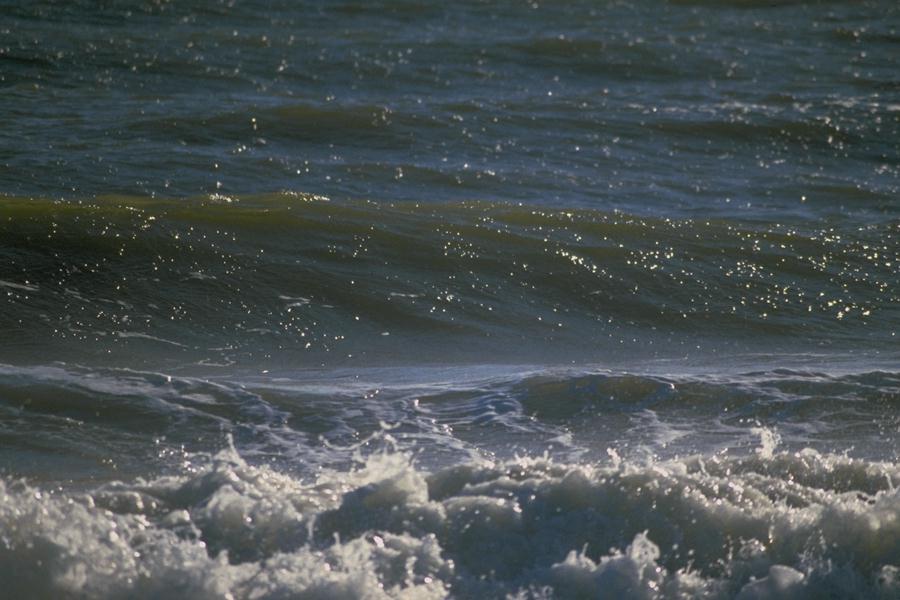 上主作为何等奧秘
1　上主作为何等奧秘，
        行事伟大神奇
        海洋之中有其踪， 
        驾御风暴飞驰。
威廉 蔻佩爾, 1731-1800
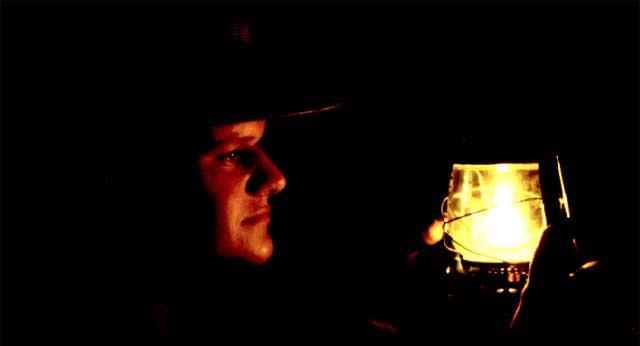 上主作为何等奧秘
2. 深不可测, 祂的蕴藏
    巧妙永不失败， 
    隐藏祂的智慧设计， 
    行祂独立旨意。
威廉 蔻佩爾, 1731-1800
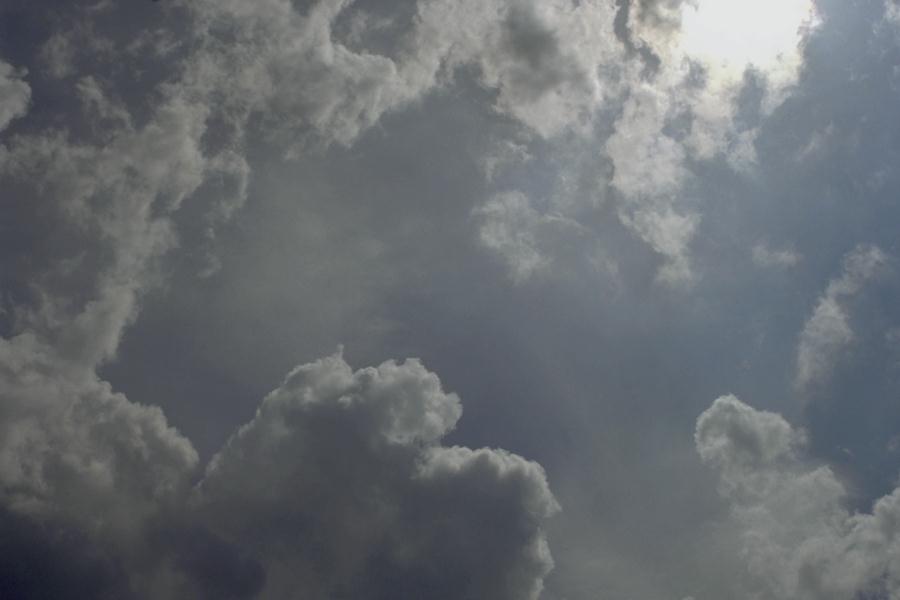 上主作为何等奧秘
3. 圣徒应当鼓勇振奋， 
    不怕天空多云， 
    云中深慈爱隣悯，
　化为恩雨降临。
威廉 蔻佩爾, 1731-1800
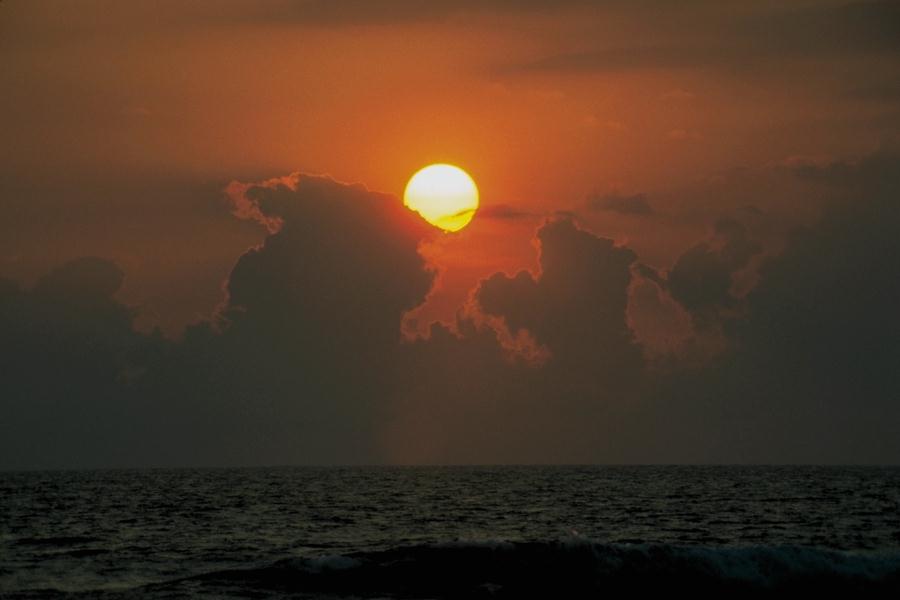 上主作为何等奧秘
4. 莫憑感觉臆断上主，　一心靠主恩典，
　愁云雾隐密之处，
　有主仁慈笑脸.
威廉 蔻佩爾, 1731-1800
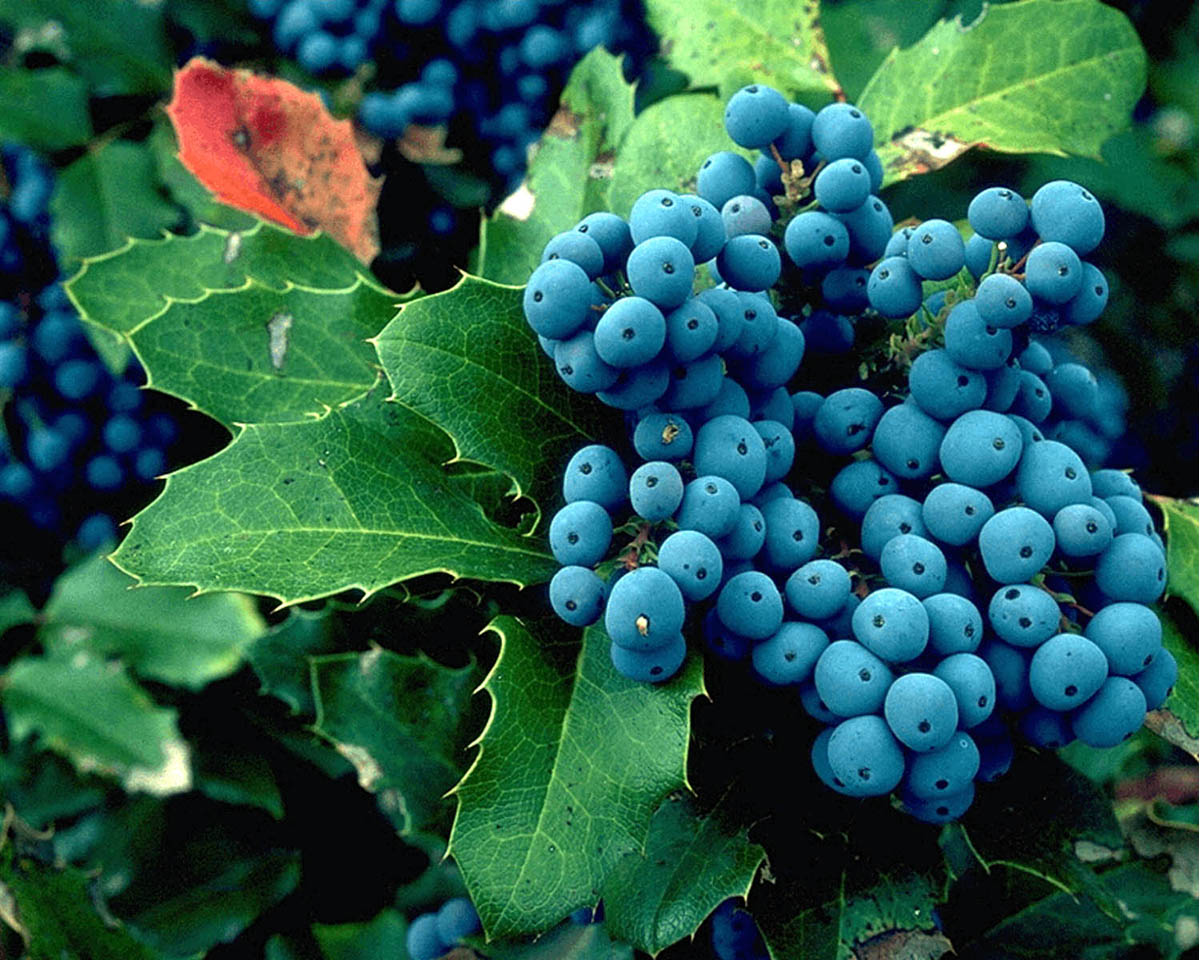 上主作为何等奧秘
5. 祂的计划逐渐成熟,　正沿时日推展;　苞虽难免生涩带苦,　花却必定芬甘.
威廉 蔻佩爾, 1731-1800
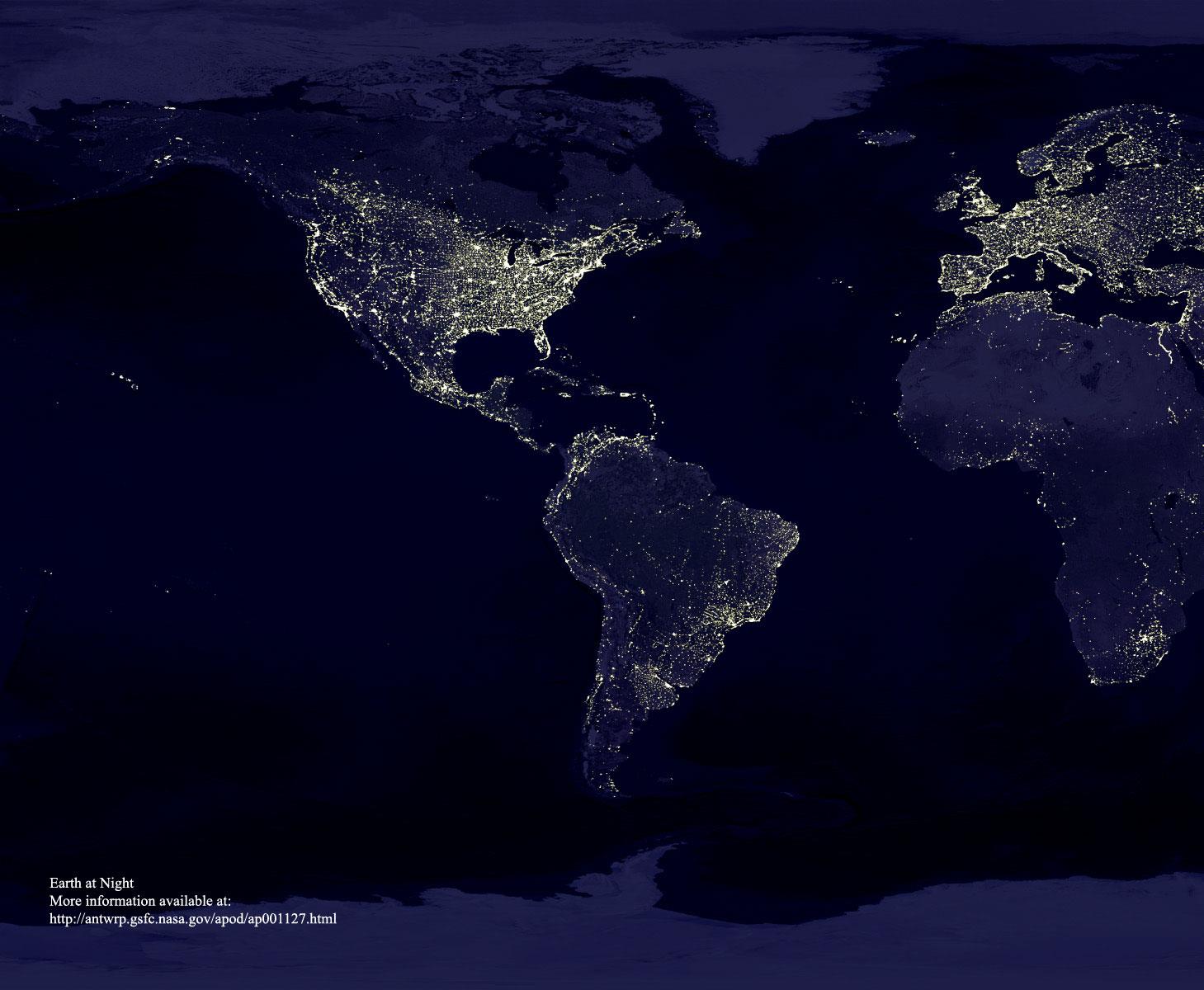 上主作为何等奧秘
6. 盲目不信导致错误，　观察却不令悟;　惟神自己洞悉其工,　向人啟发显明.
威廉 蔻佩爾, 1731-1800
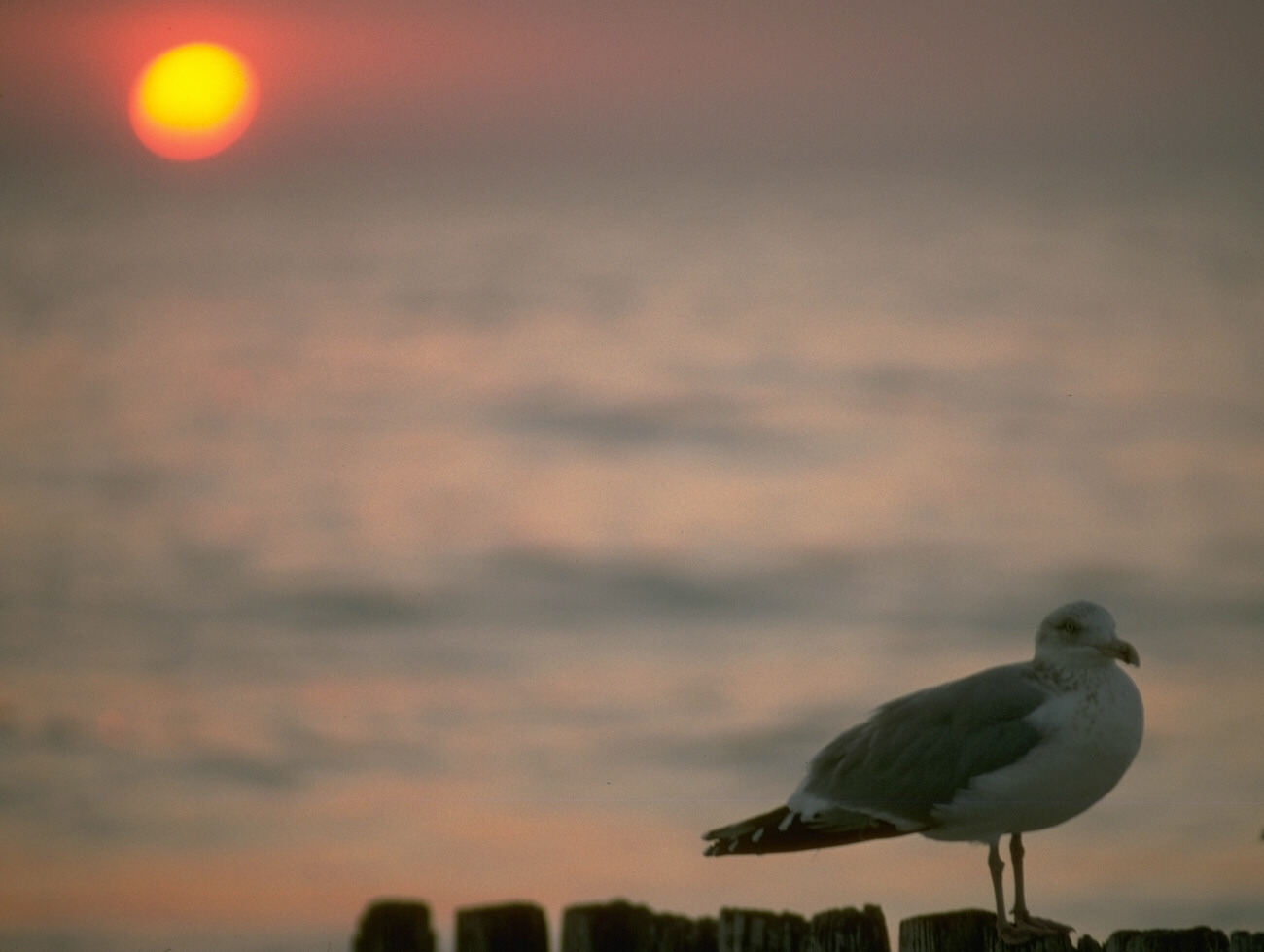 以斯帖记
. . . 并且知道你是从小明白圣经，这圣经能使你因信基督耶稣，有得救的智慧。
提摩太 3:15 (和合本)
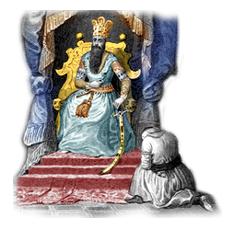 以斯帖记
从前所写的圣经都是为教训我们写的，叫我们因圣经所生的忍耐和安慰可以得著盼望。
罗马书 15:4 (和合本)
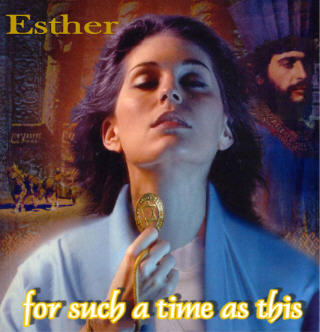 哥林多前书 10:11 (和合本)
他们遭遇这些事，都要作为监戒；
并且写在经上，正是警戒我们这
末世的人。
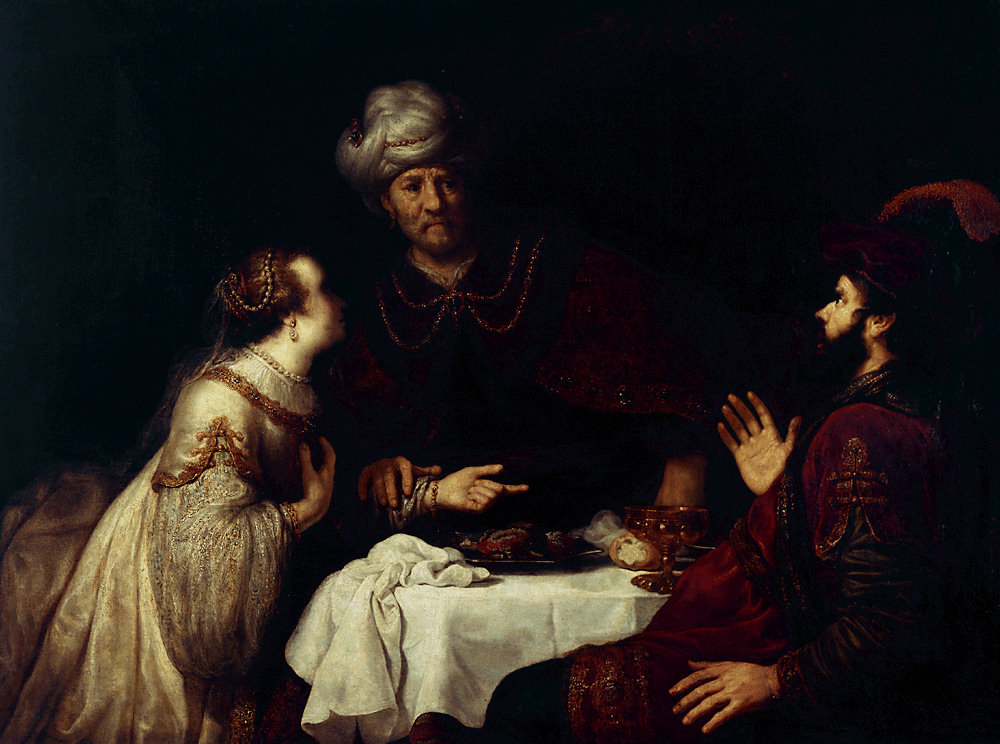 以斯帖
大拯救
大危机
復仇 8
阴謀 3-4
勇气 5-7
惶惑 1-2
勝利 9-10
对犹大人的守护
哈曼的擢升与没落
瓦实提
483
末底改的擢升
473
479
宴会
欢宴
宴会
禁食
V-Day
波丝帝国的君王
日期
与圣经相关之事
与希腊相关之事
波丝王国事蹟时序John H. Walton, Chronological and Background Charts of the OT, 2d ed., 70
居鲁士
539-530
所罗巴伯与
耶书亚回归 (以斯拉记 1-3)
刚比西丝斯
530-522
耶路撒冷重建停止   (以斯拉记 4)
大流士一世
522-486
哈该与撒迦利亚 
的预言(520)
神殿完工 (516)
(以斯拉记 5-6)
雅典军队於马拉松打败波丝军队 (490)
薛西斯
486-464
以斯帖的故事 
(以斯帖记 1-9)
雅典军队伍打败波丝军队於
 帖模派里 (480) 与
 萨拉米斯 (479) 
希罗多德 485-425
亚达薛西 一世
464-423
以斯拉回归 (458)
(以斯拉记 7-10)
尼希米回归 (445)
(尼希米 1-2)
马拉基的预言 (433)
黄金时代 (461-431)
伯利克里 (460-429)
雅典统治
313
波丝帝国的君王
日期
与圣经相关之事
与希腊相关之事
波丝王国事蹟时序John H. Walton, Chronological and Background Charts of the OT, 2d ed., 70
大流士 二世
423-404
伯罗奔尼撒之战
(431-404)
雅典落败(404)
斯巴达统治
圣经沉寂之期	.
亚达薛西 二世
404-359
蘇格拉底 (470-399)
柏拉图 (428-348)
亚里斯多德 (384-322)
亚达薛西 三世
359-338
马其顿王腓立二世在 察落尼亚打败希腊国(338)
亚西
338-335
大流士 三世
335-331
波丝帝国亡於亚利山大大帝之手
亚利山大大帝
336-323
希腊王国统治开始
313
附註
日期
事件
与以斯帖记相关的重要日期
—
486
薛西斯登基
1:3
483
(薛西斯
登位三年)
薛西斯为贵族和官员进行为期七天的宴会,瓦提王后被废
—
482-479
希臘历史学家希罗多德 (7.8)记载薛西斯  向希臘国进行毁灭性的强攻
2:16
十二月 479   
一月 478
经过四年的选美赛，以斯帖终獲胜被立为王后
3:7
四月初 474
以斯帖封后的第五年, 哈曼与占星家 (5:10, 14; 6:12-13)掣普珥(掣签) 以择十一个月后
(三月七日 473年)图谋灭绝 犹大人
3:12
四月十七日, 474
 (尼桑十三日)
臣书记奉薛西斯王的名,以各族方言立下第一道御旨，告知所有百姓犹大人将被灭绝的那一天。
314
附註
日期
事件
与以斯帖记相关的重要日期
8:9
六月二十五日, 474
 (西弯月二十三日)
薛西斯的第二道御旨 (保护犹大人民)是
在四月十七日第一道御旨被立后的两个月又十天被颁布
3:13
8:12
9:1, 17a
三月七日, 473 
(亚达月初
三日)
在这一天犹大人民未被殺害，反而在第二道
御旨被立后的八个月又二十天在自保下 灭了至少75,810 个仇敌
9:17b-18a
三月八日473
(亚达月十
四日)
除了有额外一天屠杀仇敌的苏珊城之外,在整个帝国的犹太人都尽情地庆祝他们的胜利(在今时，除了耶路撒冷以外，其他地方的犹大人都会在亚达月十四日这一天庆祝普珥节）
9:18b
三月九日 473
(亚达月十五日)
在苏珊城的犹太人尽情地庆祝他们的胜利（在今时，耶路撒冷的犹大人都会在亚达月十五日庆祝普珥节）
—
464
书珊城的宫殿被火烧毁, 也结束
了薛西斯的统治
314
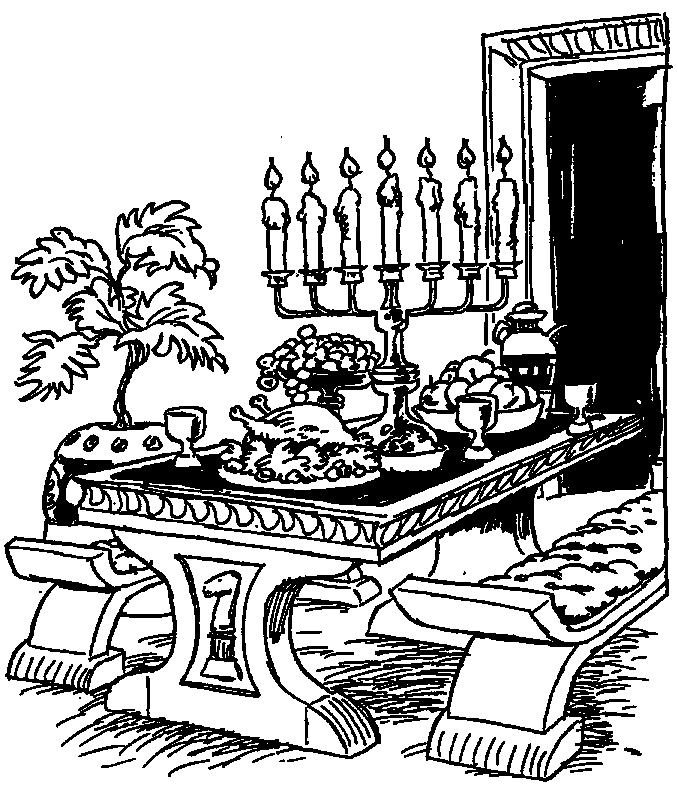 以斯帖记
丰富晚宴
附註
主人
賓客
事件
以斯帖记里的宴会
1
1:3-4
薛西斯
贵族与
众臣
展示王家宏伟的财富和荣华一百八十天
2
1:5-8
薛西斯
所有人民
御酒七天不断
3
1:9
瓦实提
宫内妇女
瓦实提因违王命被废
4
2:18
薛西斯
贵族与
众臣
以斯帖被封为王后
5
3:15
薛西斯
哈曼
颁布歼灭犹大人
的御旨
315
[Speaker Notes: 宣布]
附註
主人
賓客
事件
以斯帖记里的宴会
6
5:1-8
以斯帖
薛西斯
与哈曼
以斯帖让薛西斯猜测她真正的要求
7
7:1-10
以斯帖
薛西斯
与哈曼
以斯帖指哈曼企图
谋害她
8
8:17
犹大人
犹大人
犹大人为国王替他们
所立的御旨而欢腾，而许多 外邦人 为此成为犹大人
9
9:17
犹大人
犹大人
犹大族应屠杀了超过75,810
个仇敌而欢腾
10
9:18-32
犹大人
犹大人
因末底改的立旨， 普
珥节成为犹大人每年
的节日
315
以斯帖记列为教规正典的地图  Carey A. Moore, 以斯帖, Anchor Bible, xxvi-xxvii
316
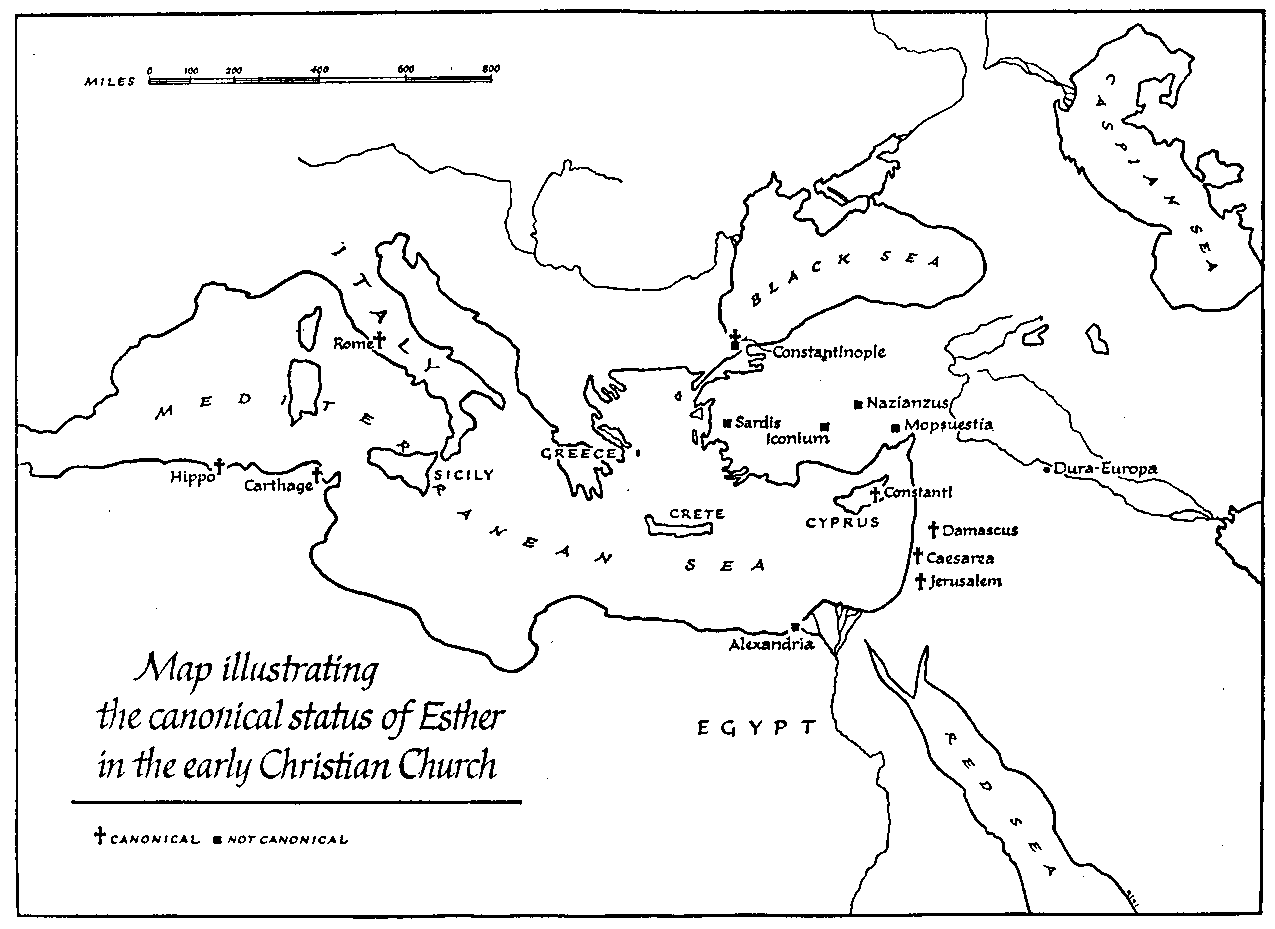 免费获取该讲解!
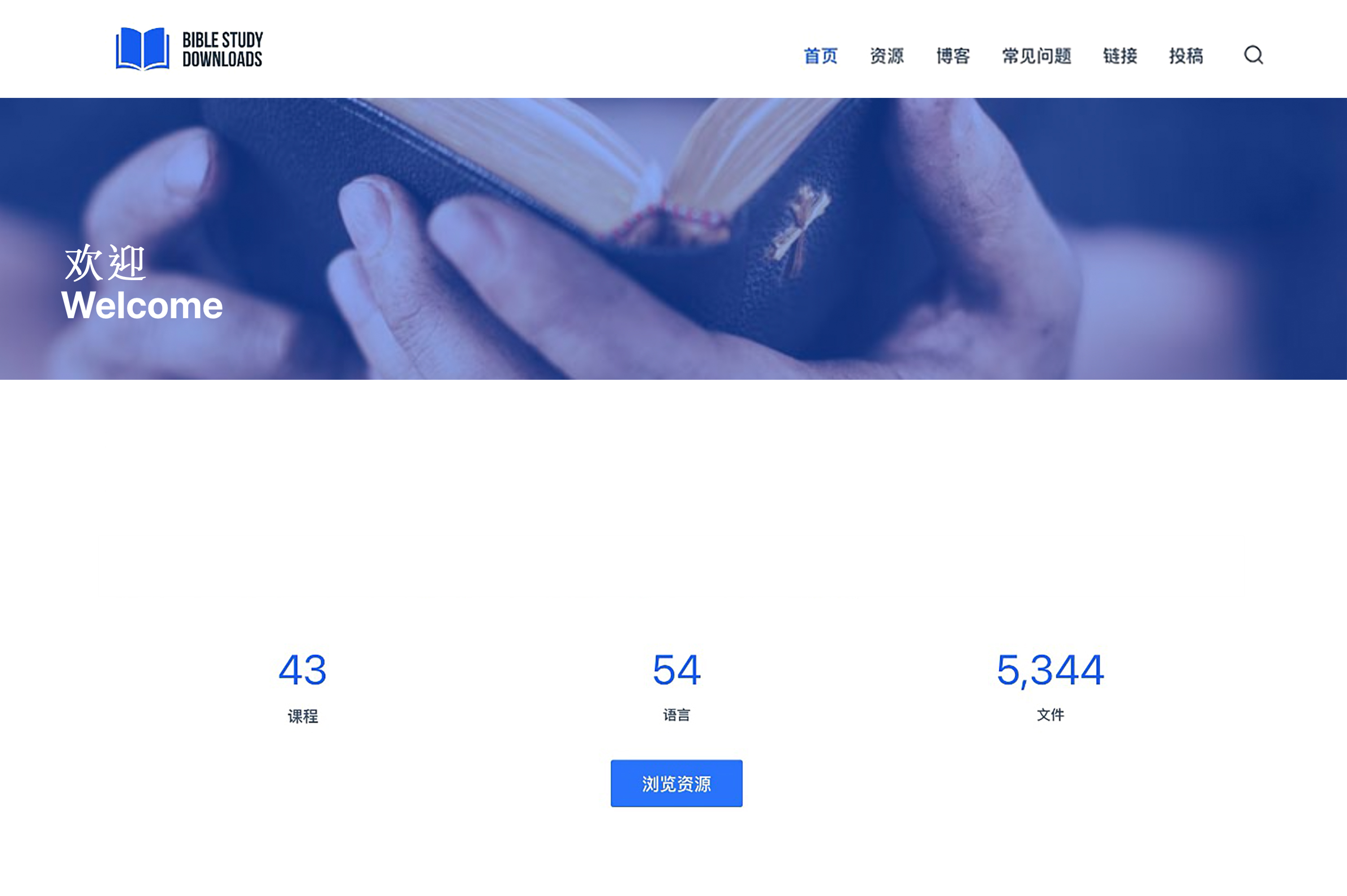 圣经学习下载
你需要更好地了解圣经吗？谁不需要呢？BibleStudyDownloads （圣经学习下载）为神学生和教师们提供了从 创世纪 到 启示录的 30万份 可编辑的免费PowerPoint和Word文件。
本网站的大部分资料由Dr. Rick Griffith 博士设计，他从1991年到2021年在新加坡神学院教授圣经、神学和讲道学，现在是约旦福音神学院的圣经释经教授。
圣经学习下载
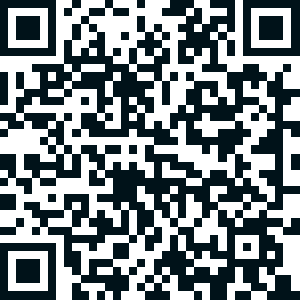 旧约全书概论链接地址 BibleStudyDownloads.org
[Speaker Notes: The explanation for free!
OT Survey link address]
Black